Министерство образования РМПОРТФОЛИОМолянова Татьяна ПавловнаВоспитателяМАДОУ «Детский сад №76 комбинированного вида»
Дата рождения:        07.06.1978г.
 1 . Профессиональное образование
1997-2002гг., МГУ им. Н. П. Огарева. Квалификация по диплому: Филолог-преподаватель. Специальность «Филология».
ДВС 1654041 24 июня 2002г.
2. Профессиональная переподготовка
2017г. - по программе «Педагог дошкольного и дополнительного образования» в МГПИ им. М. Е. Евсевьева.
№132405964405 25 декабря 2017г.
Стаж педагогической работы  (по специальности  воспитатель): 3  годаОбщий трудовой стаж:  11лет
Сайт МАДОУ «Детский сад №76 комбинированного вида»: https://ds76sar.schoolrm.ru/
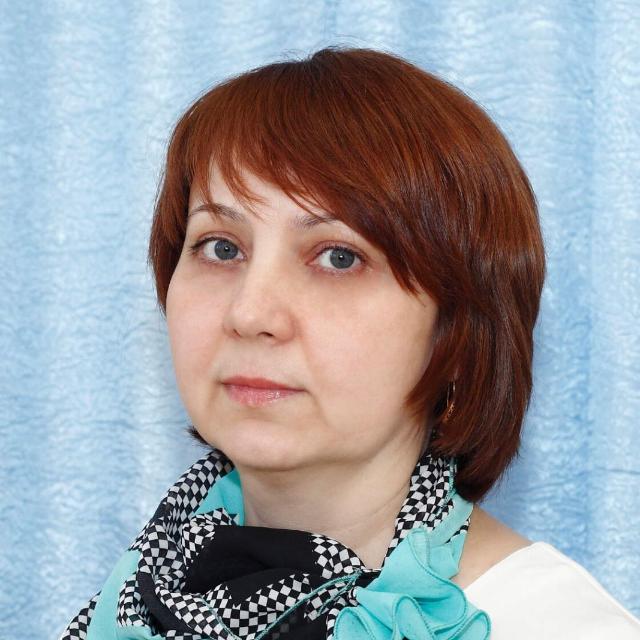 Участие в инновационной (экспериментальной) деятельности
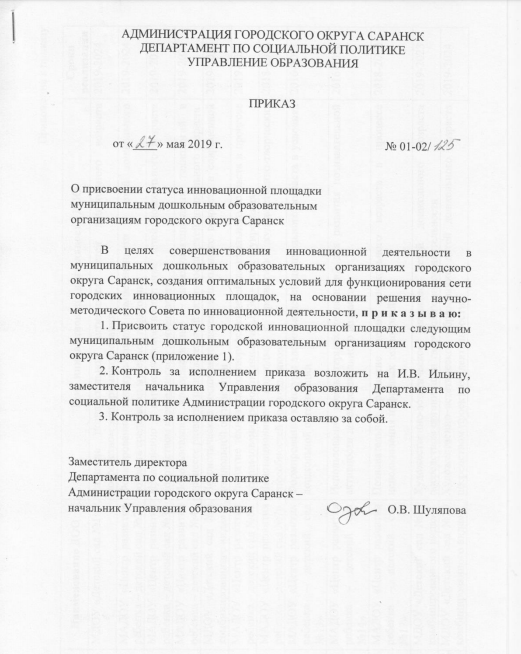 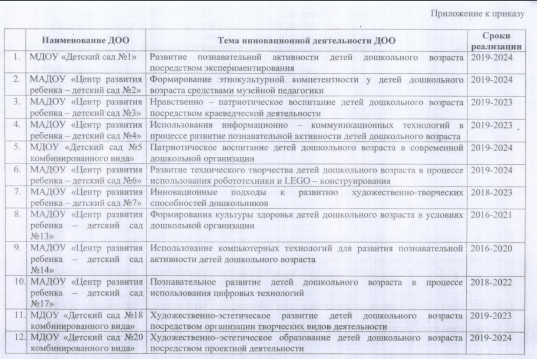 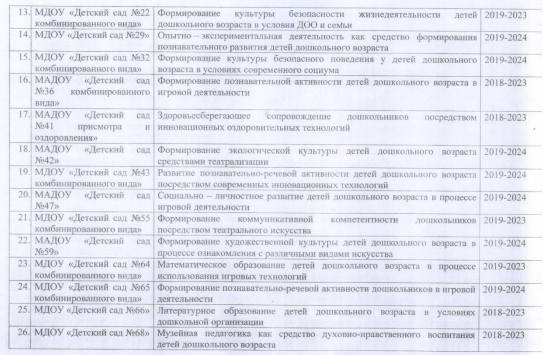 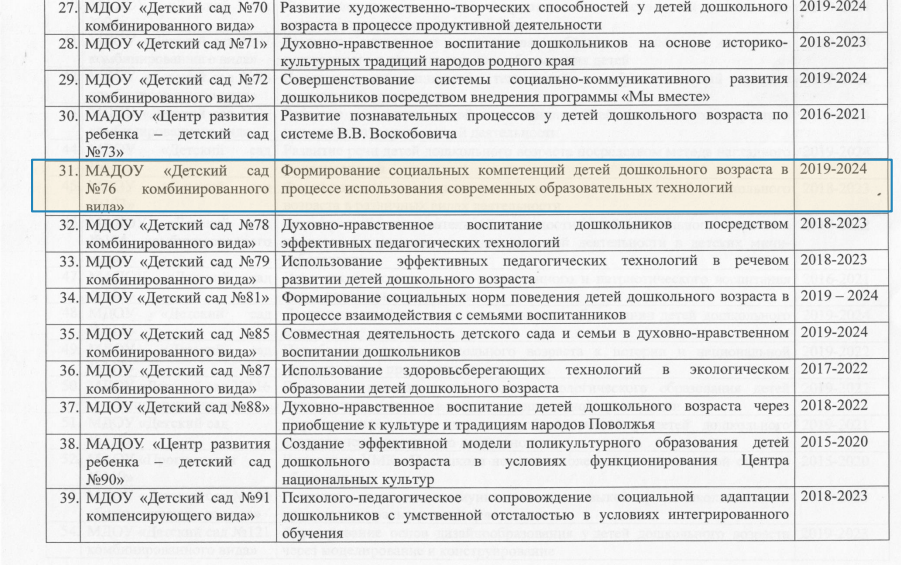 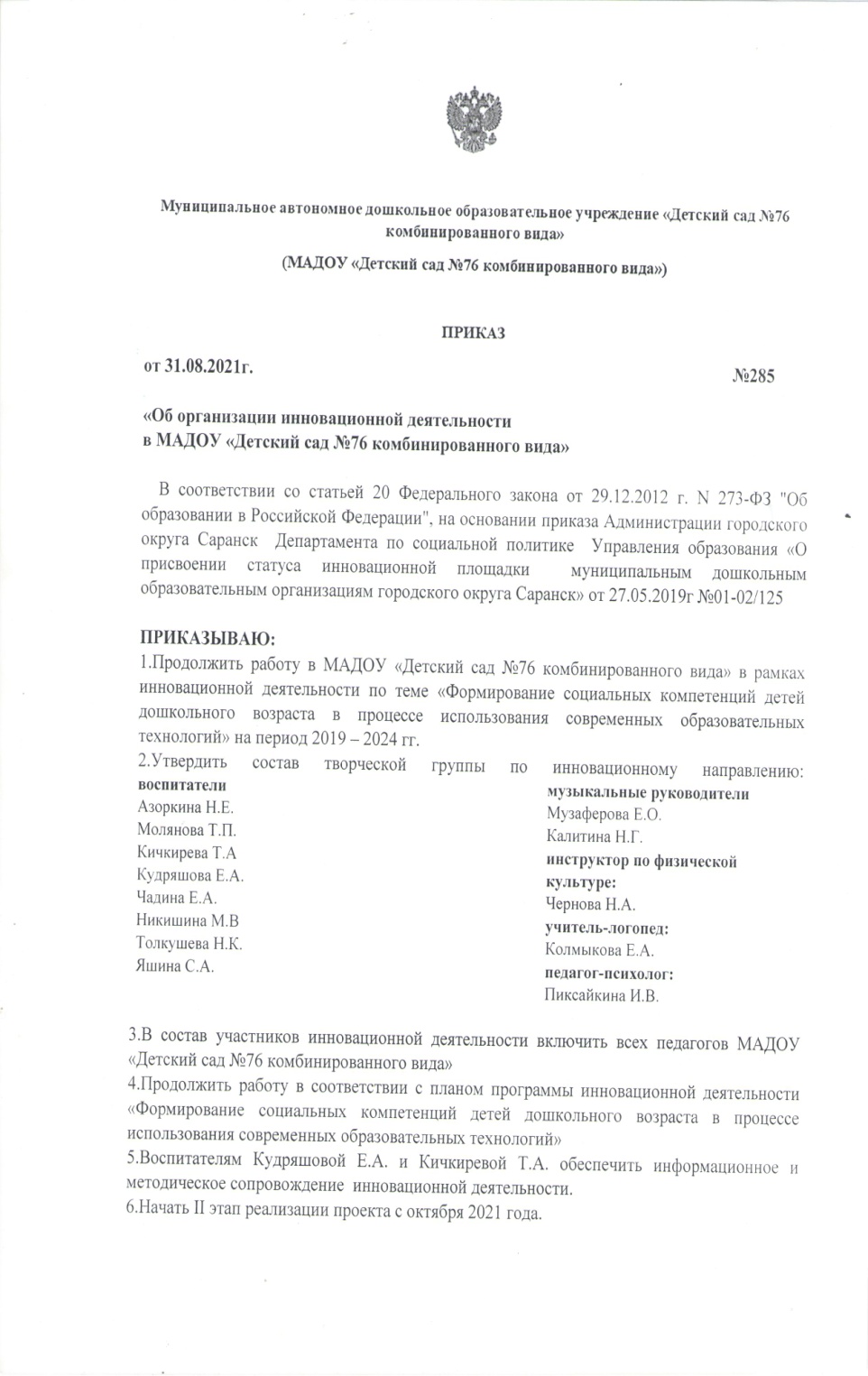 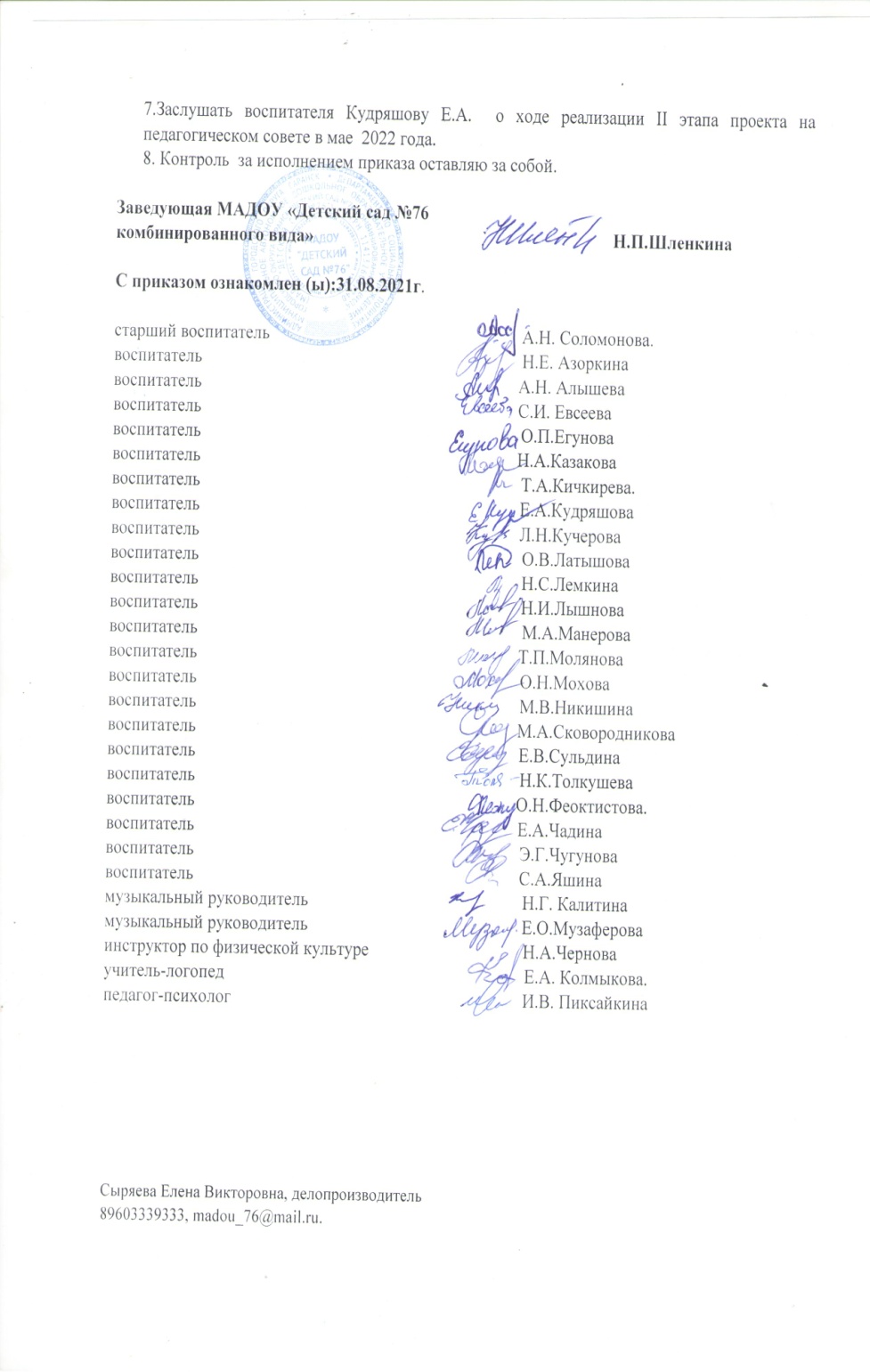 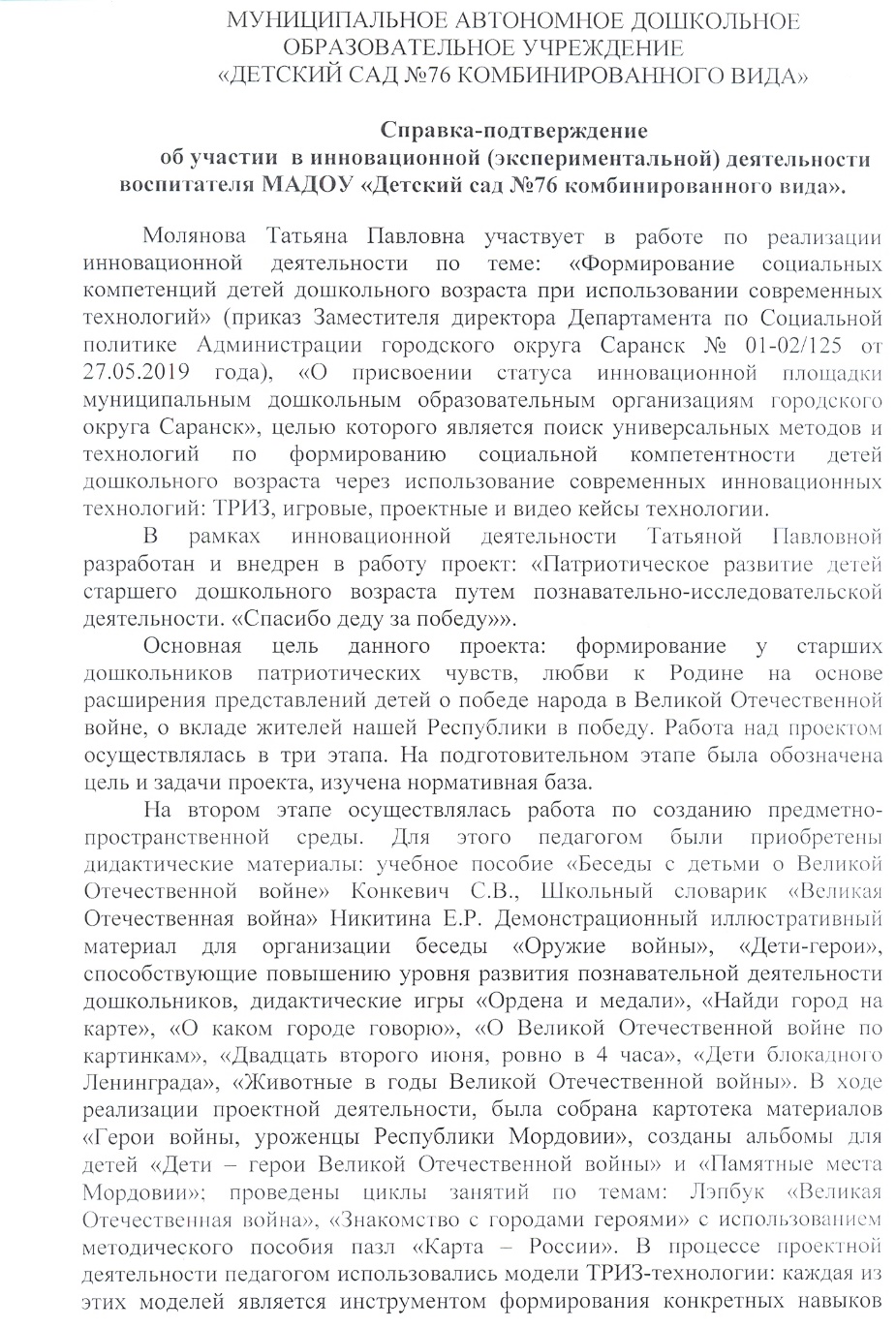 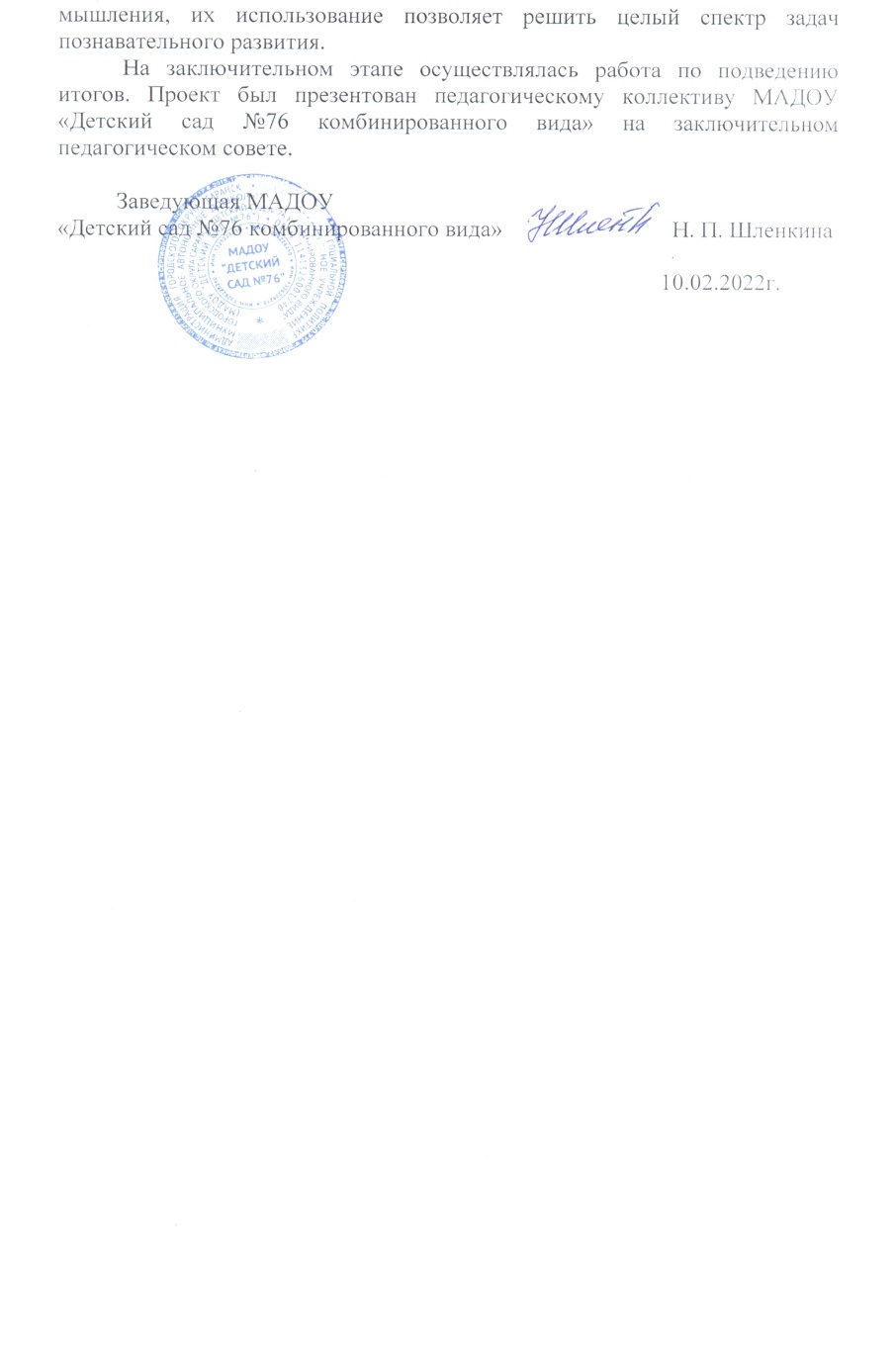 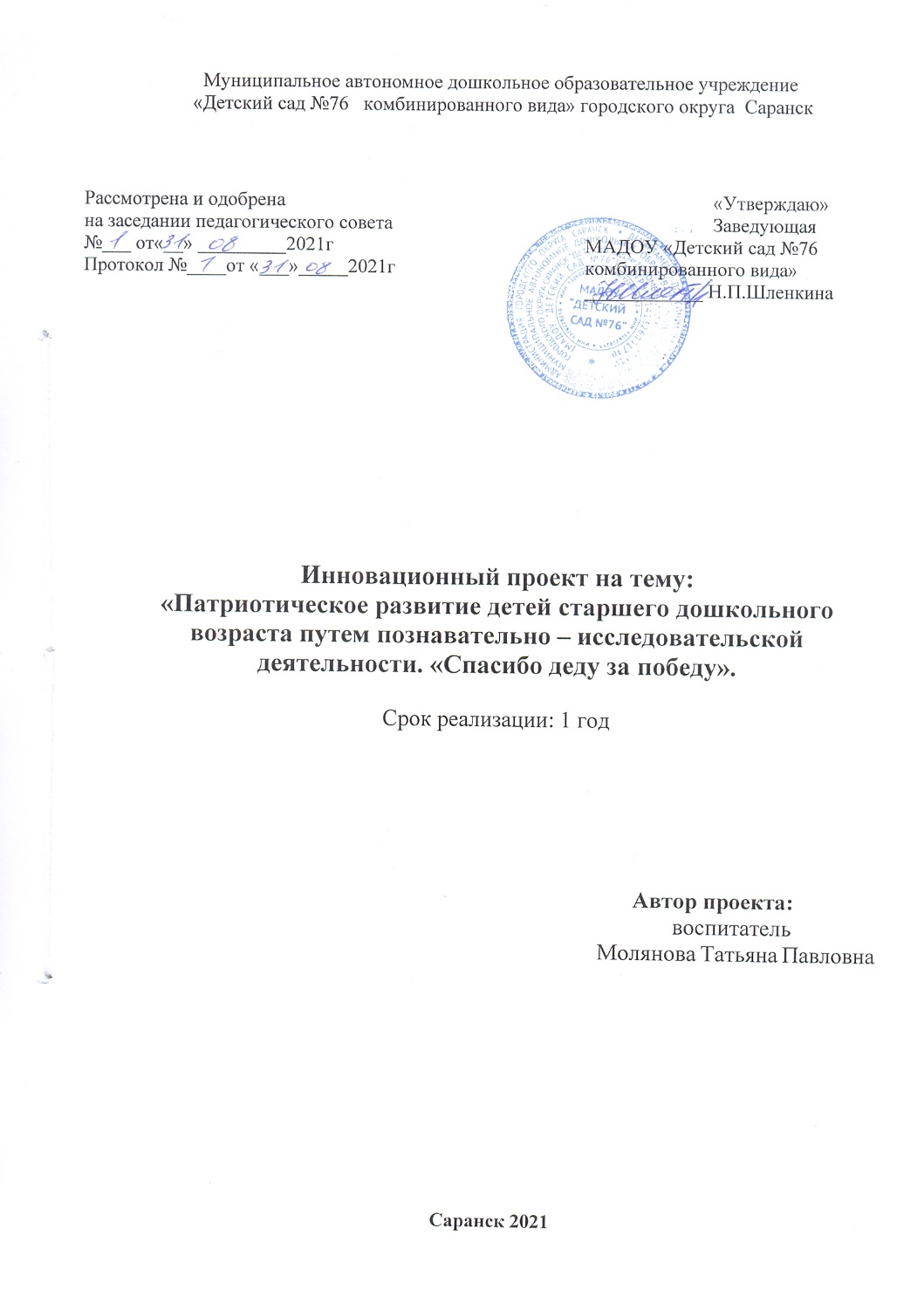 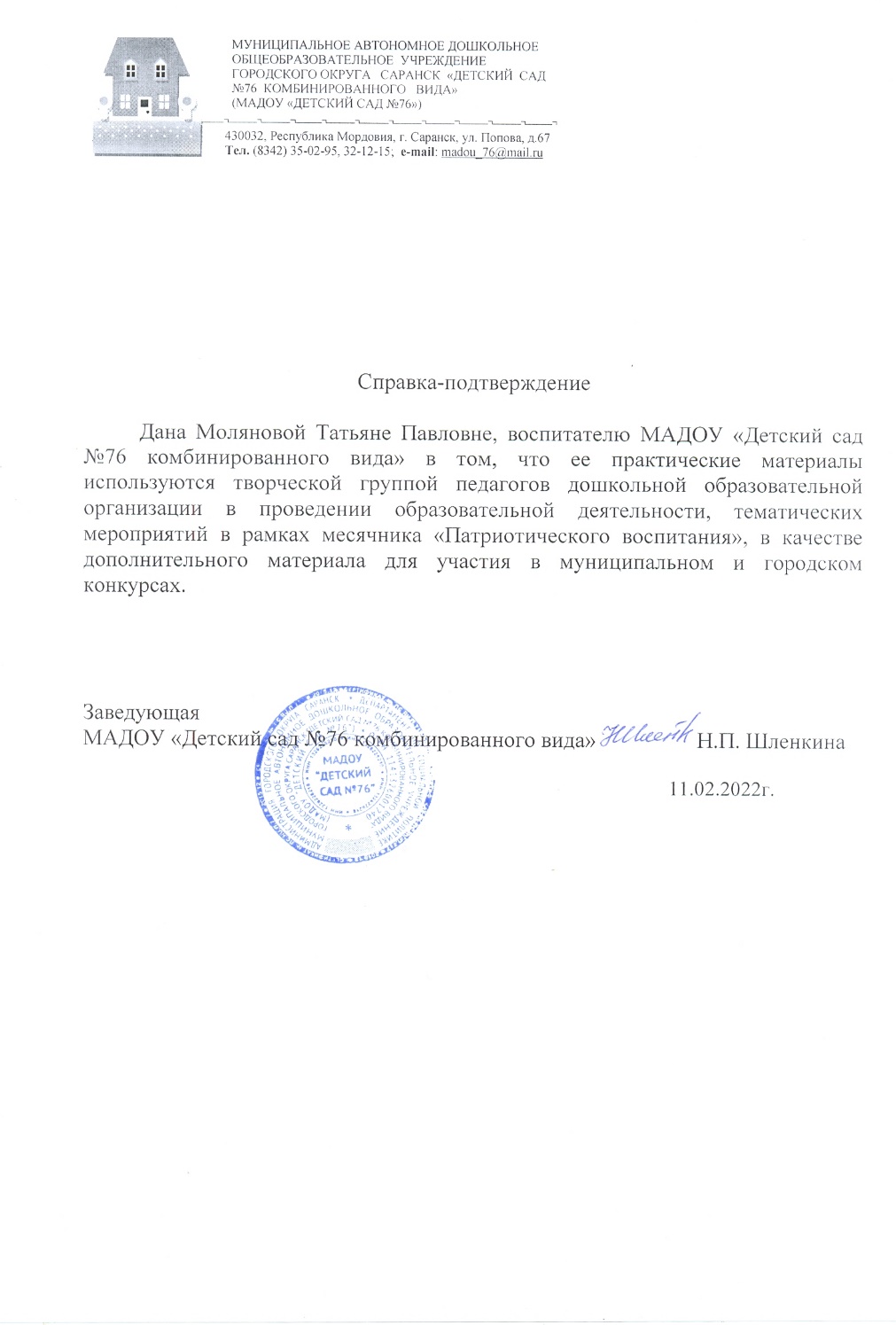 Наличие публикаций
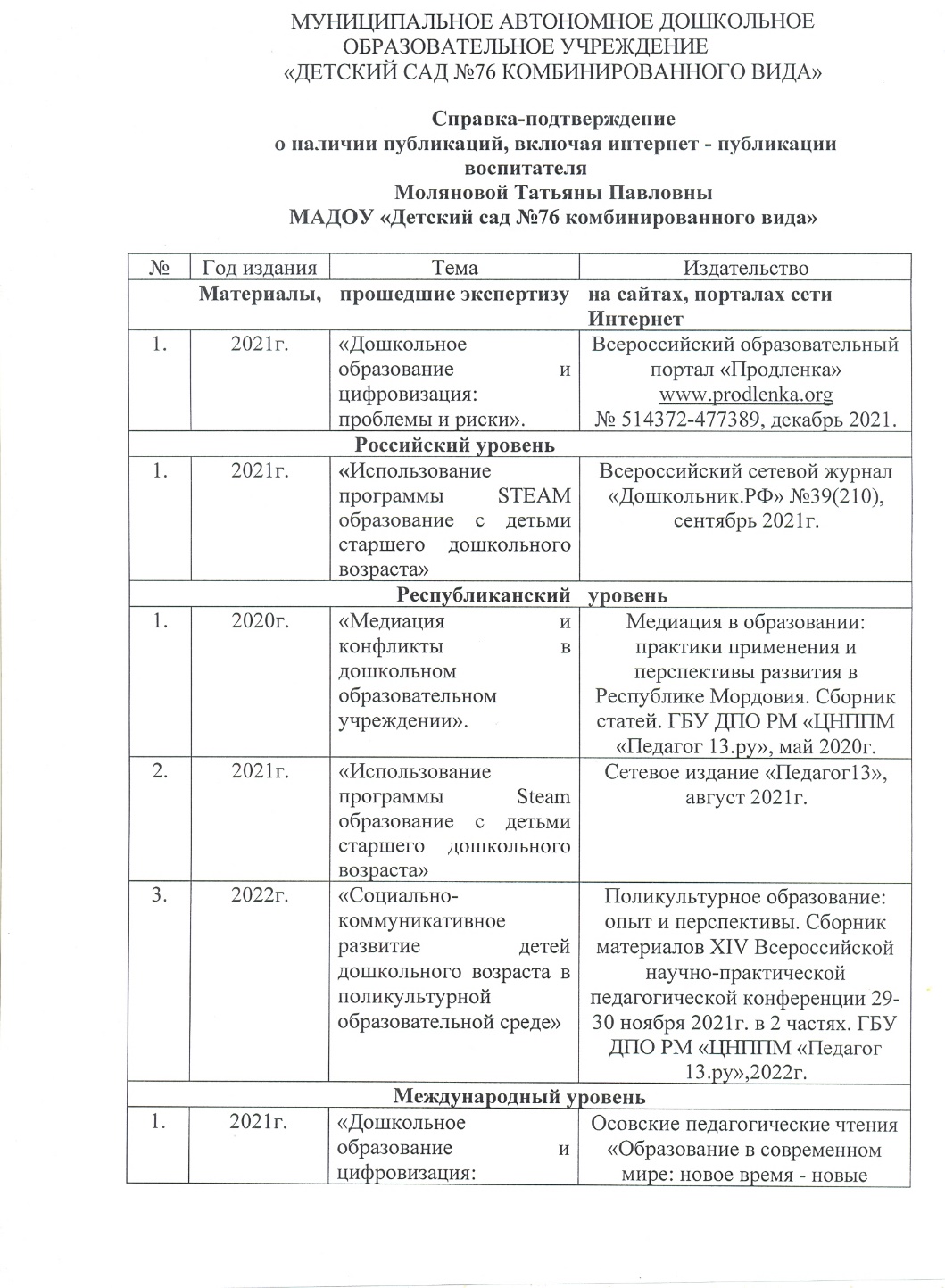 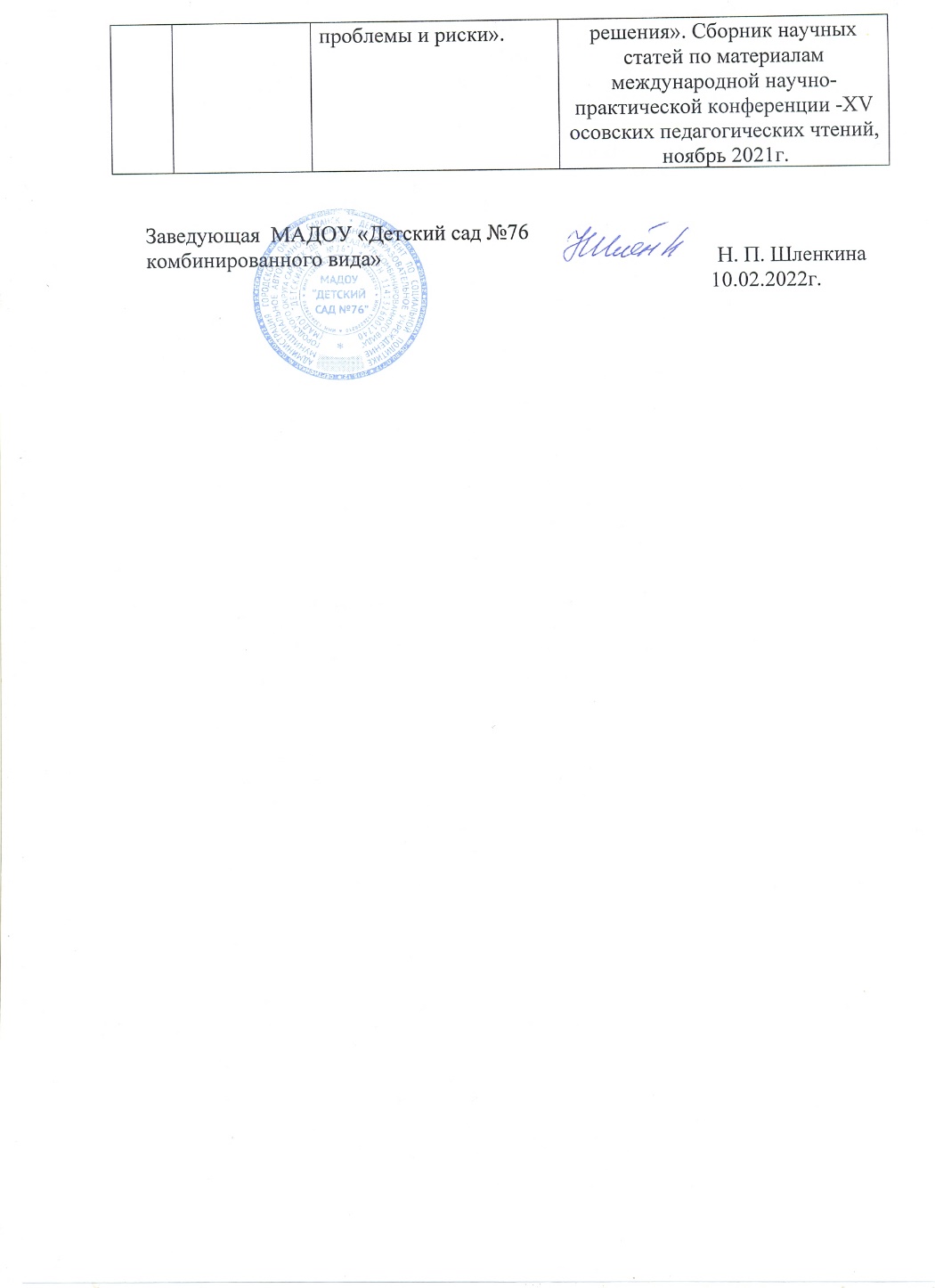 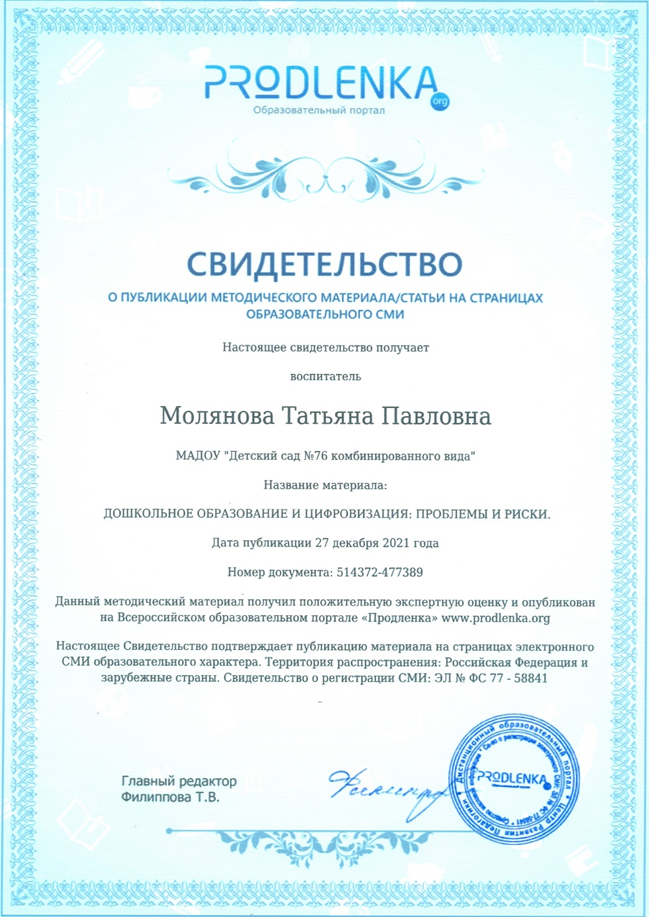 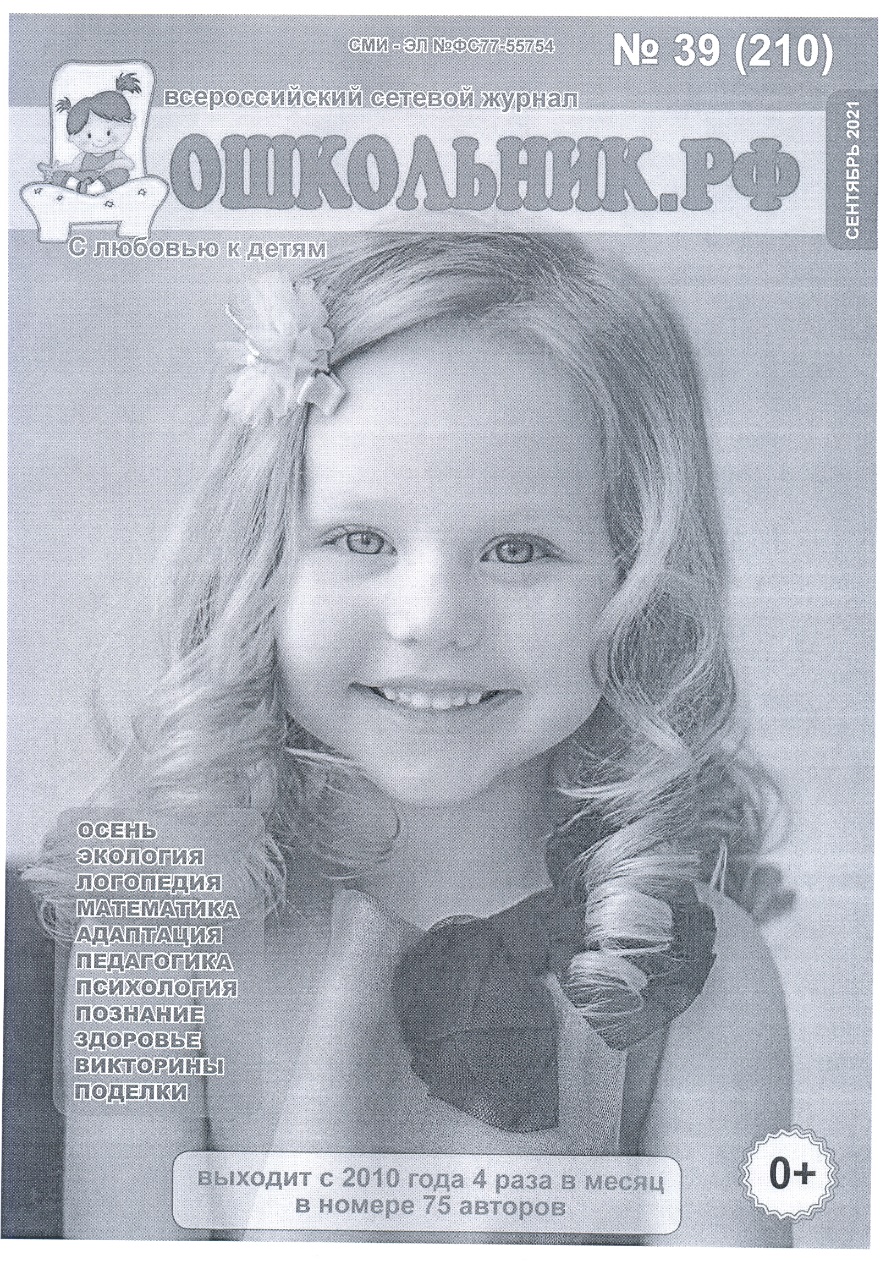 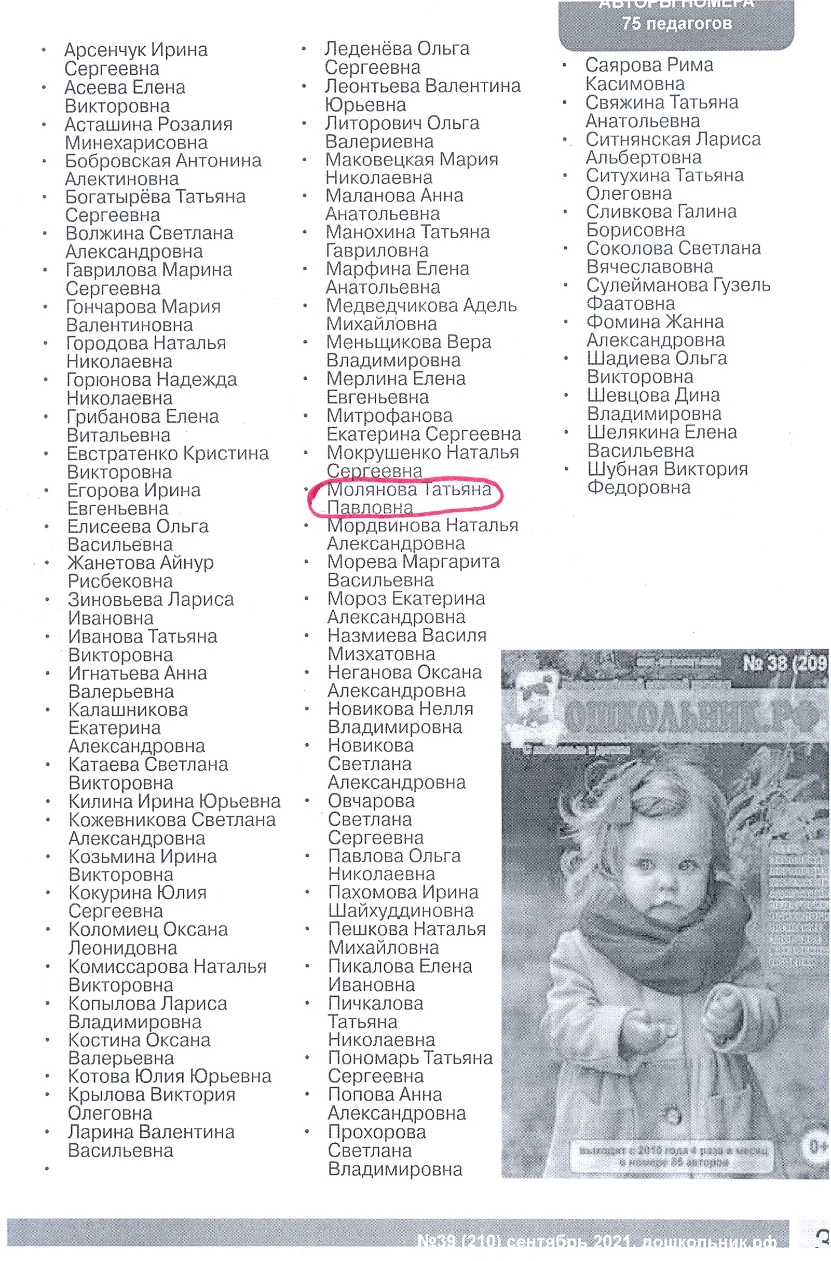 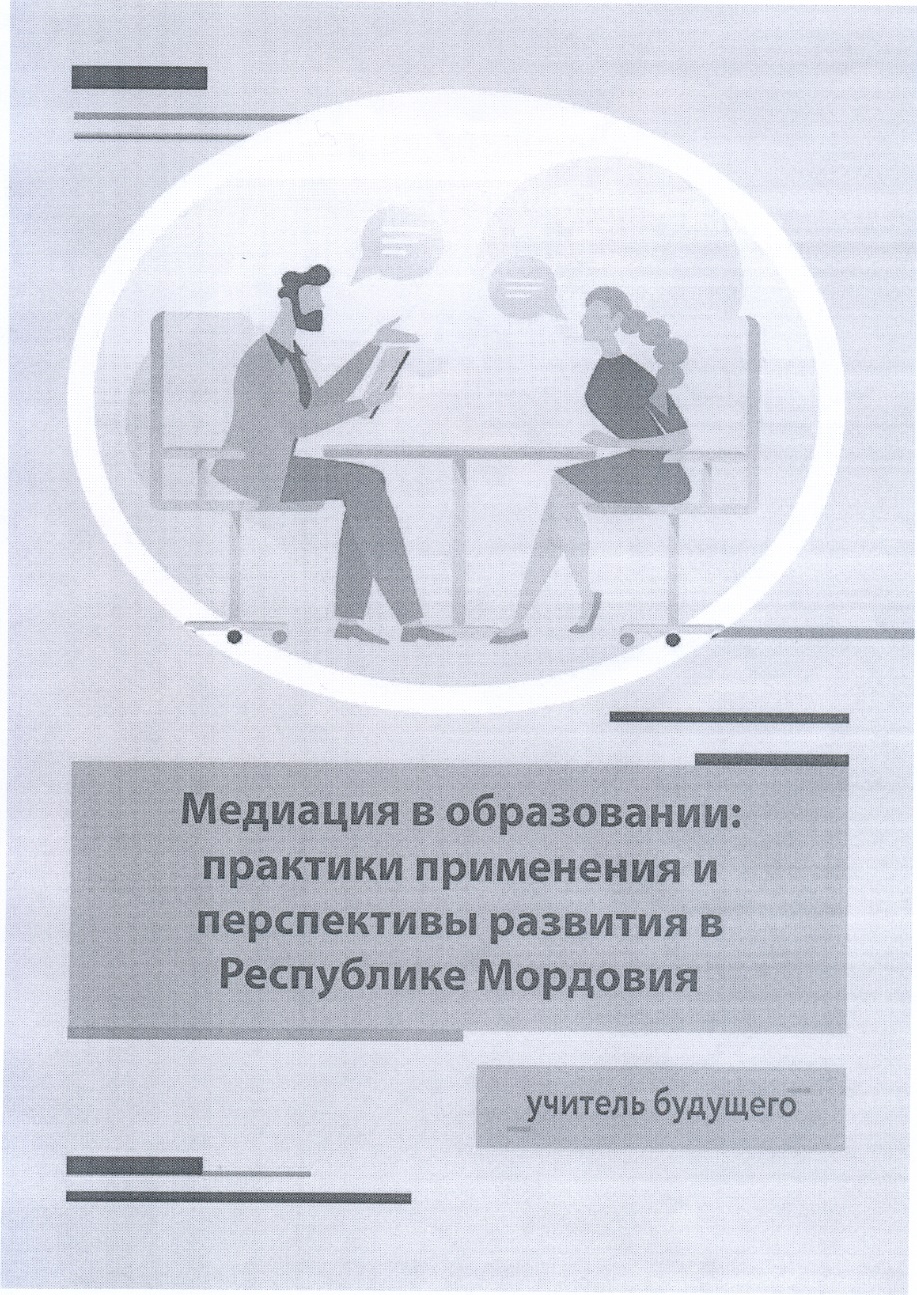 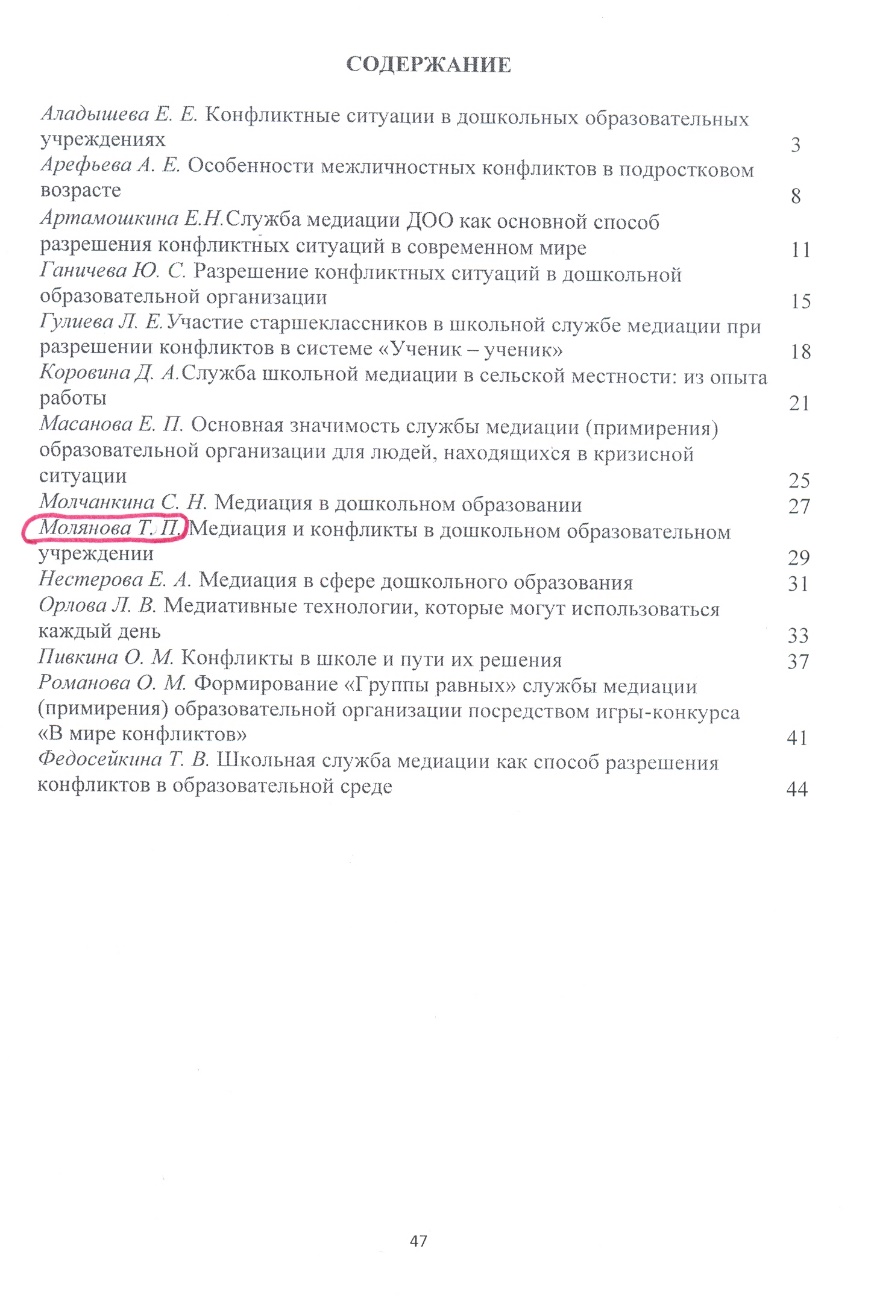 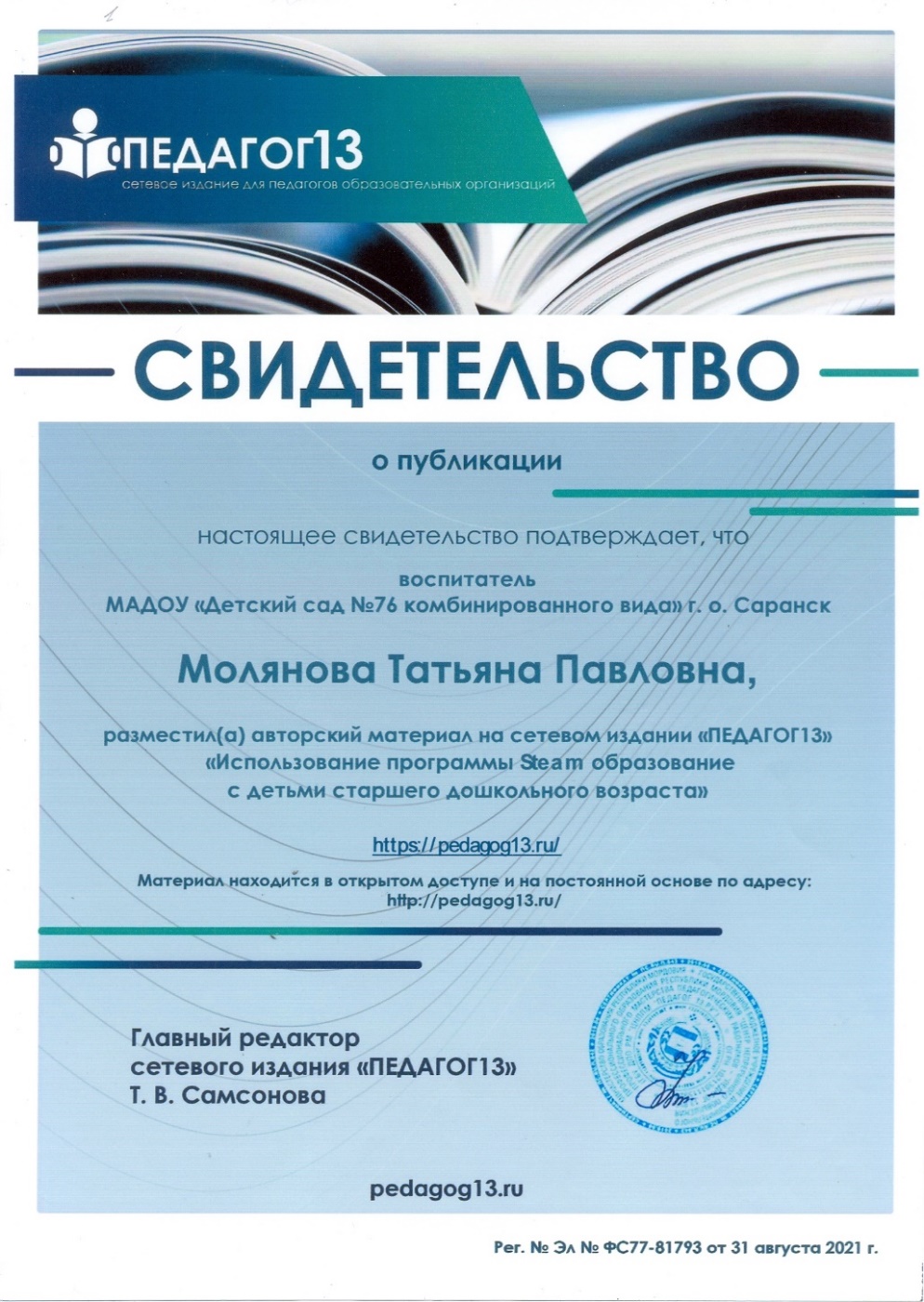 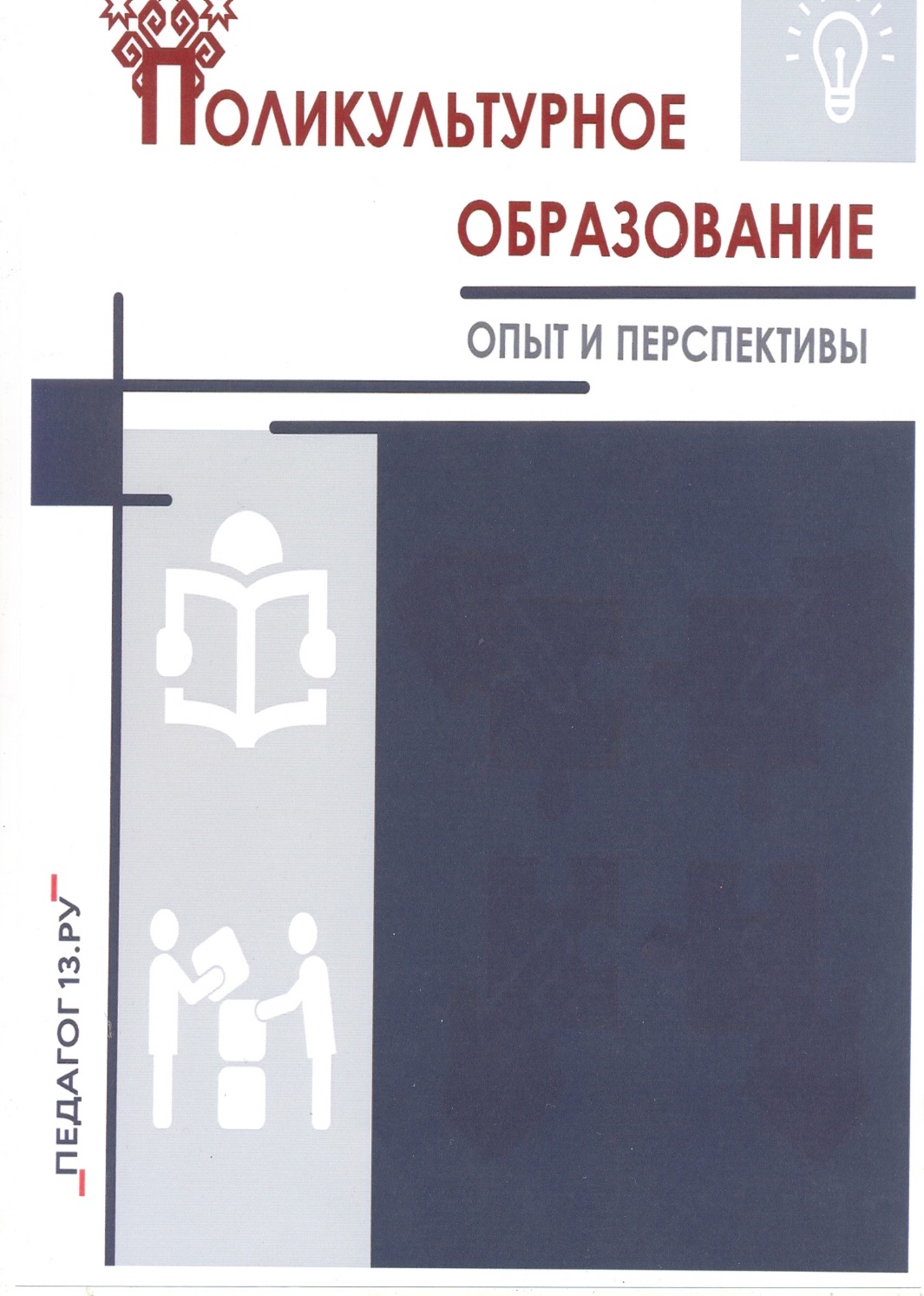 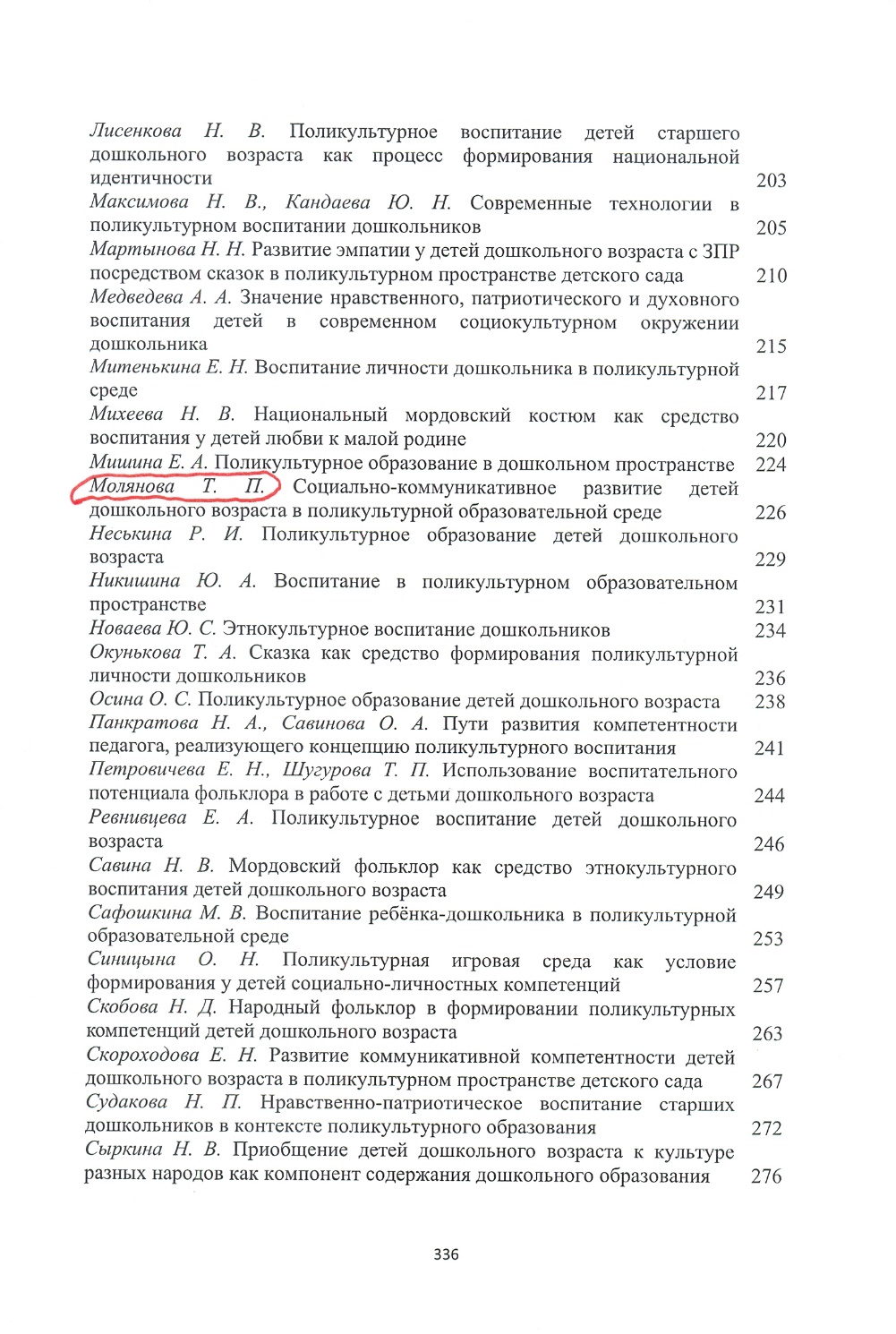 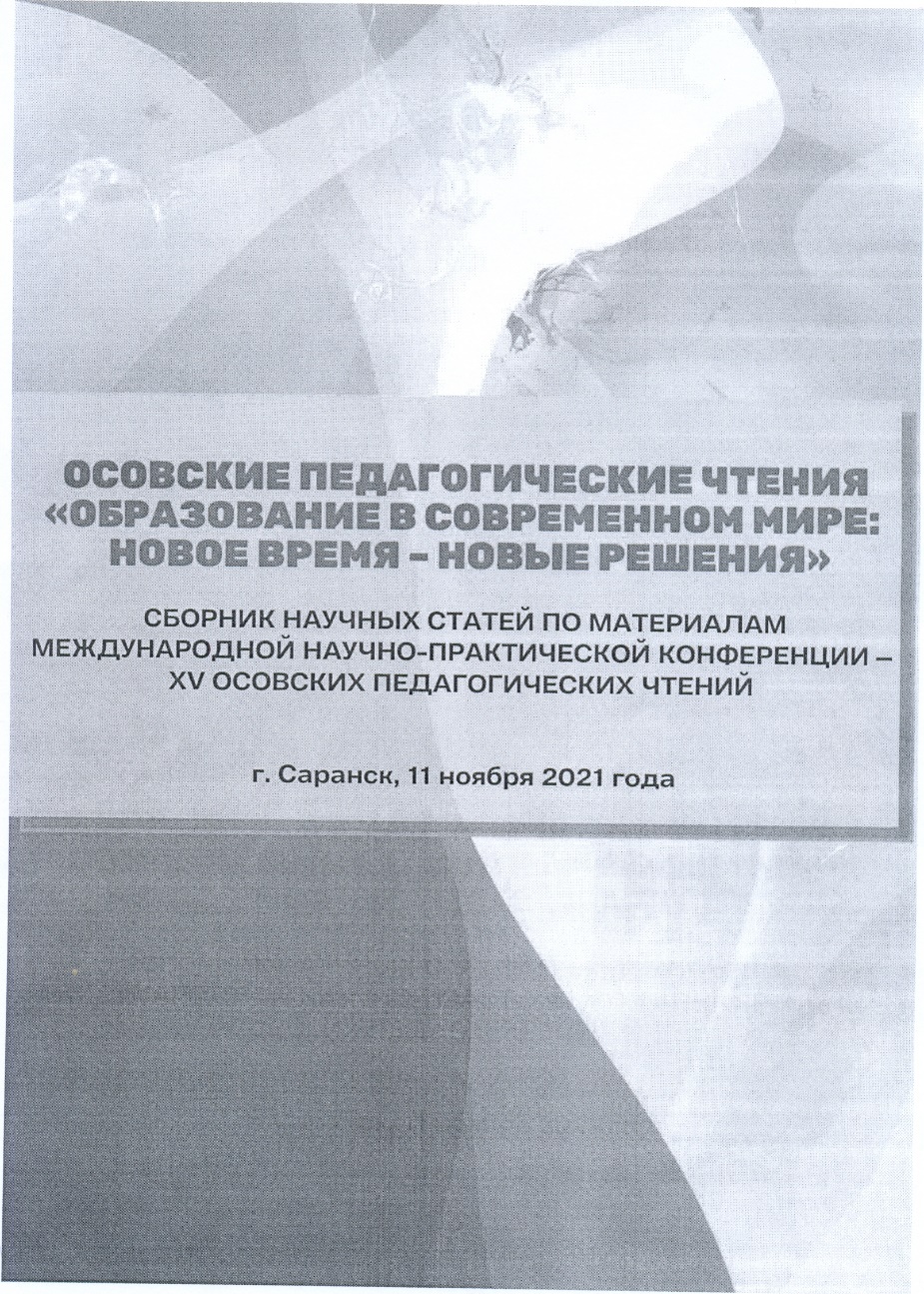 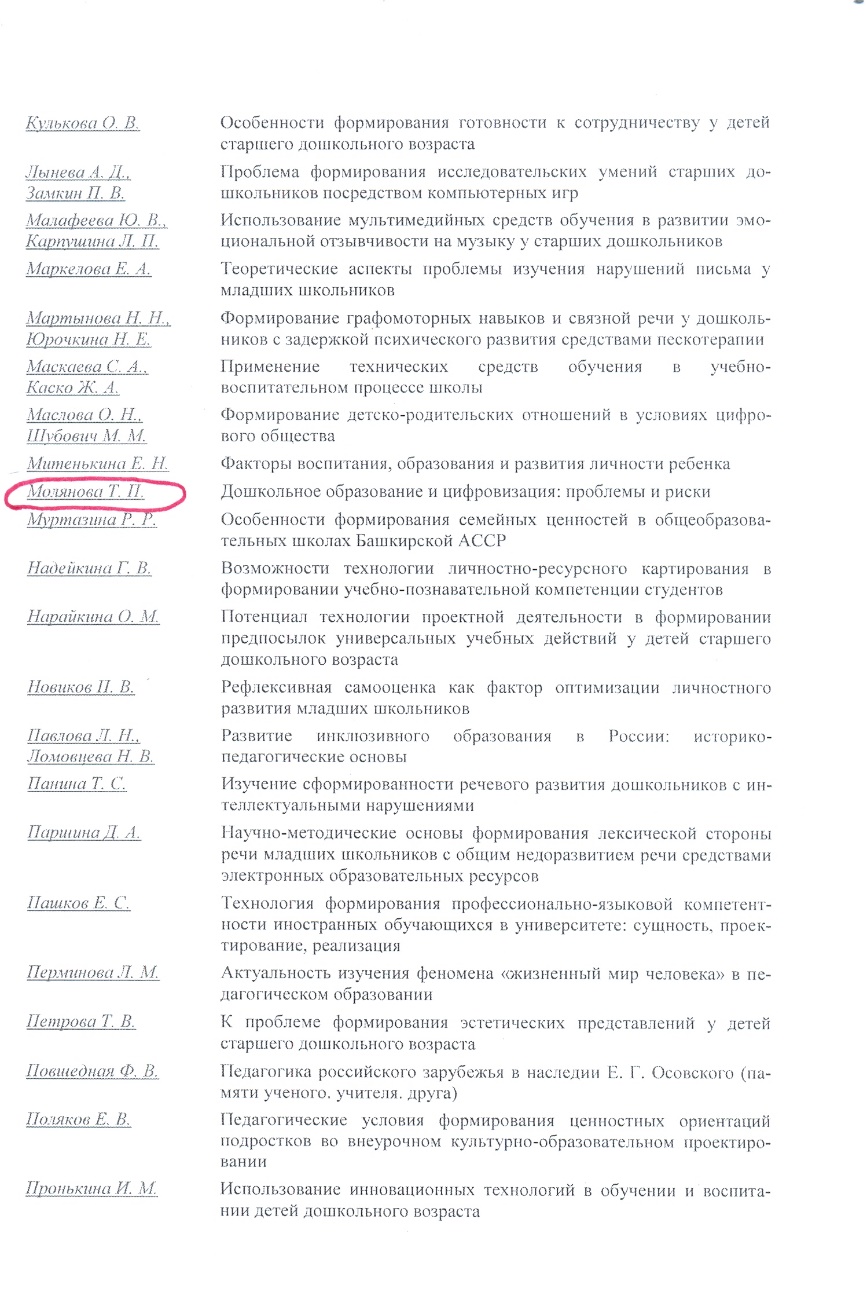 Результаты участия воспитанников в:- конкурсах;- выставках;- турнирах;- соревнованиях;- акциях;- фестивалях.
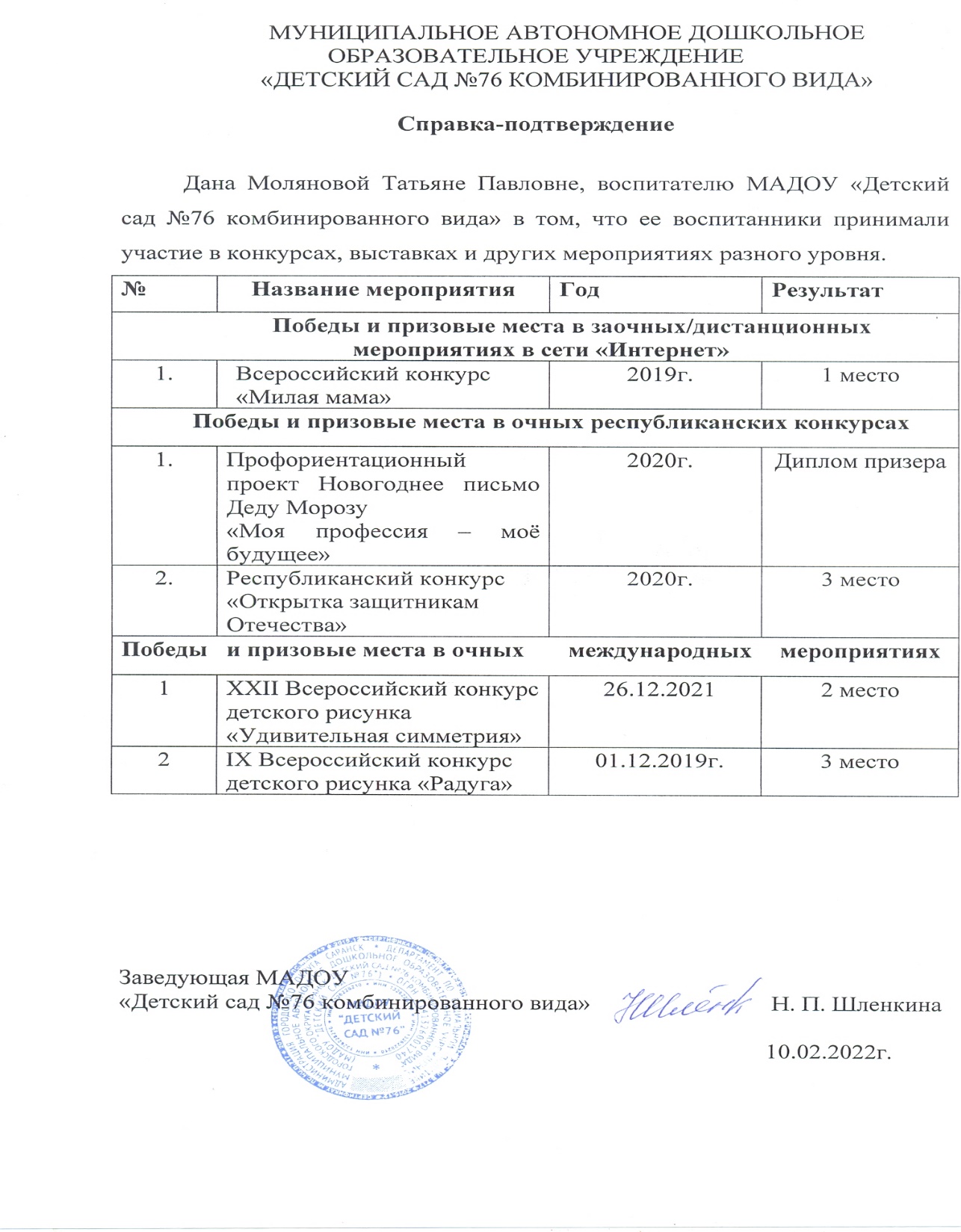 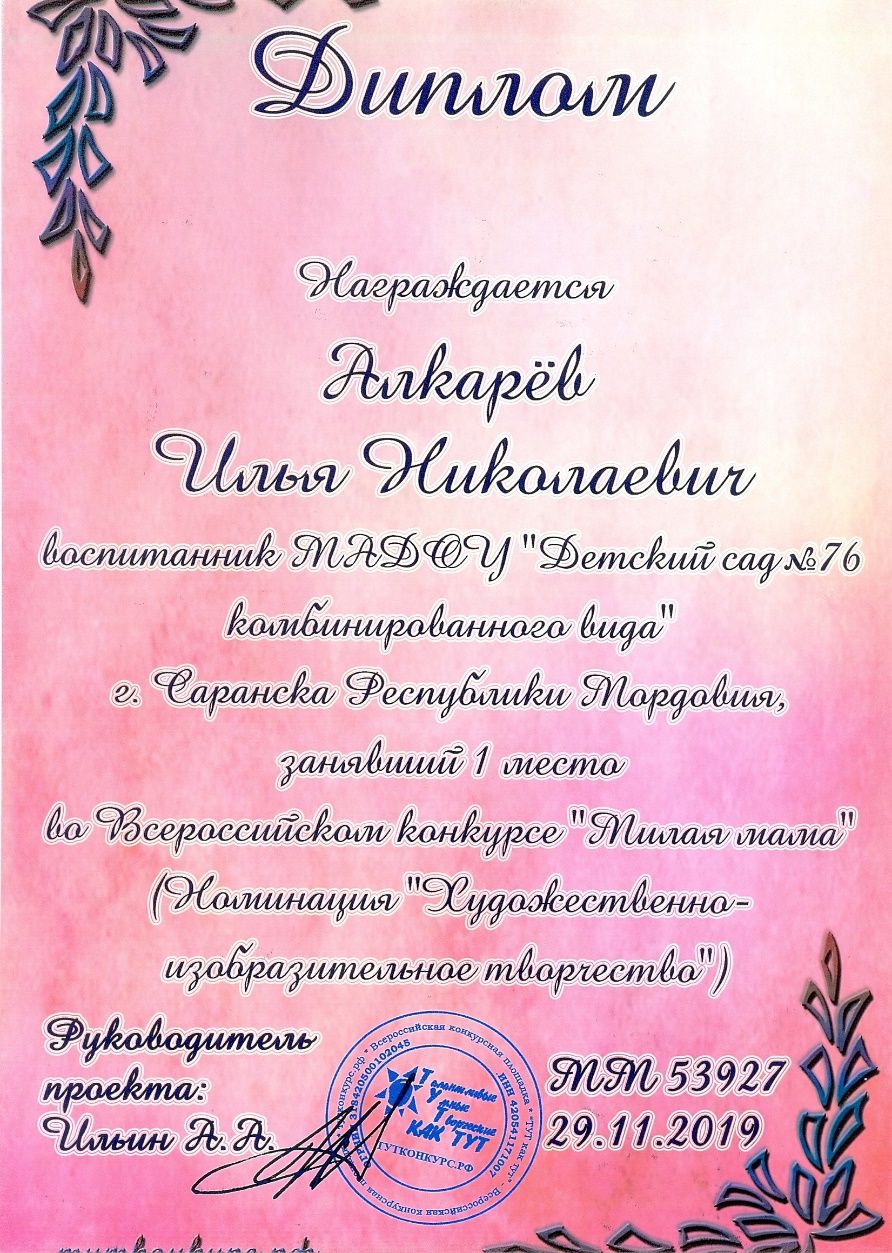 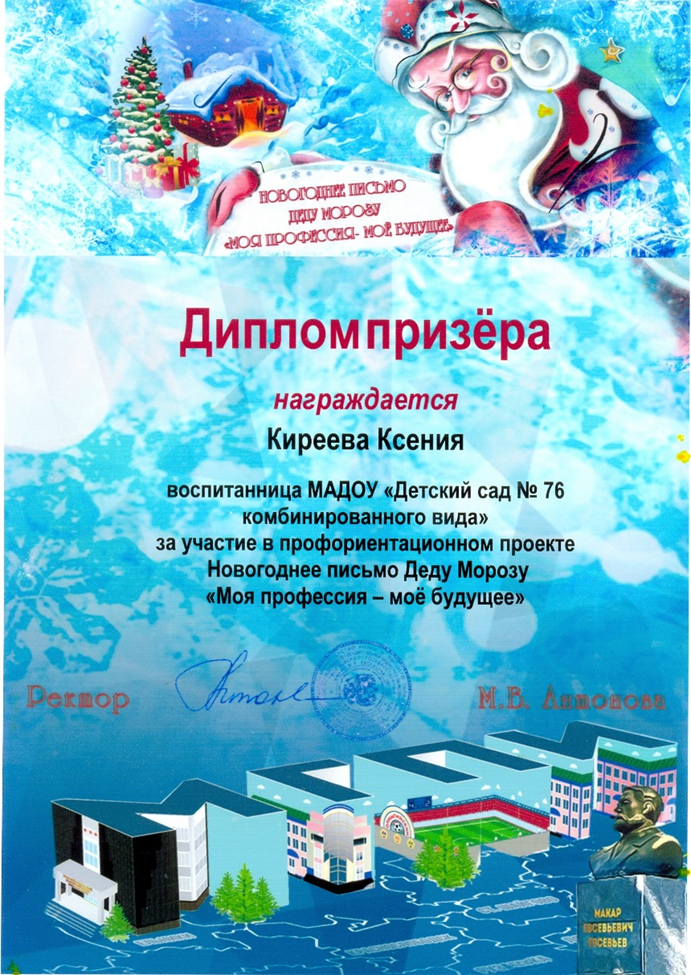 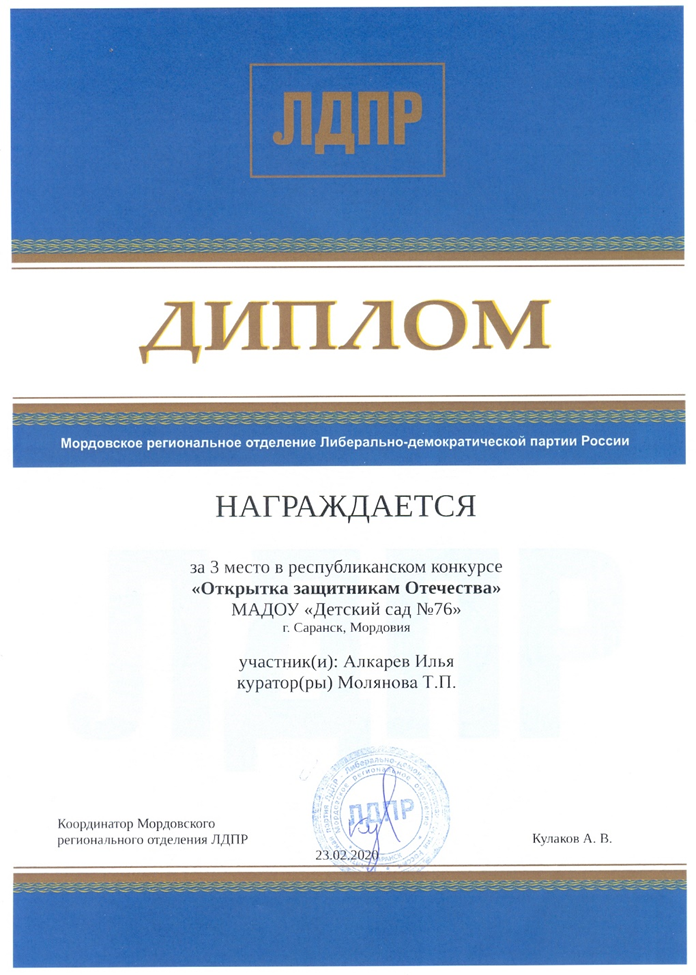 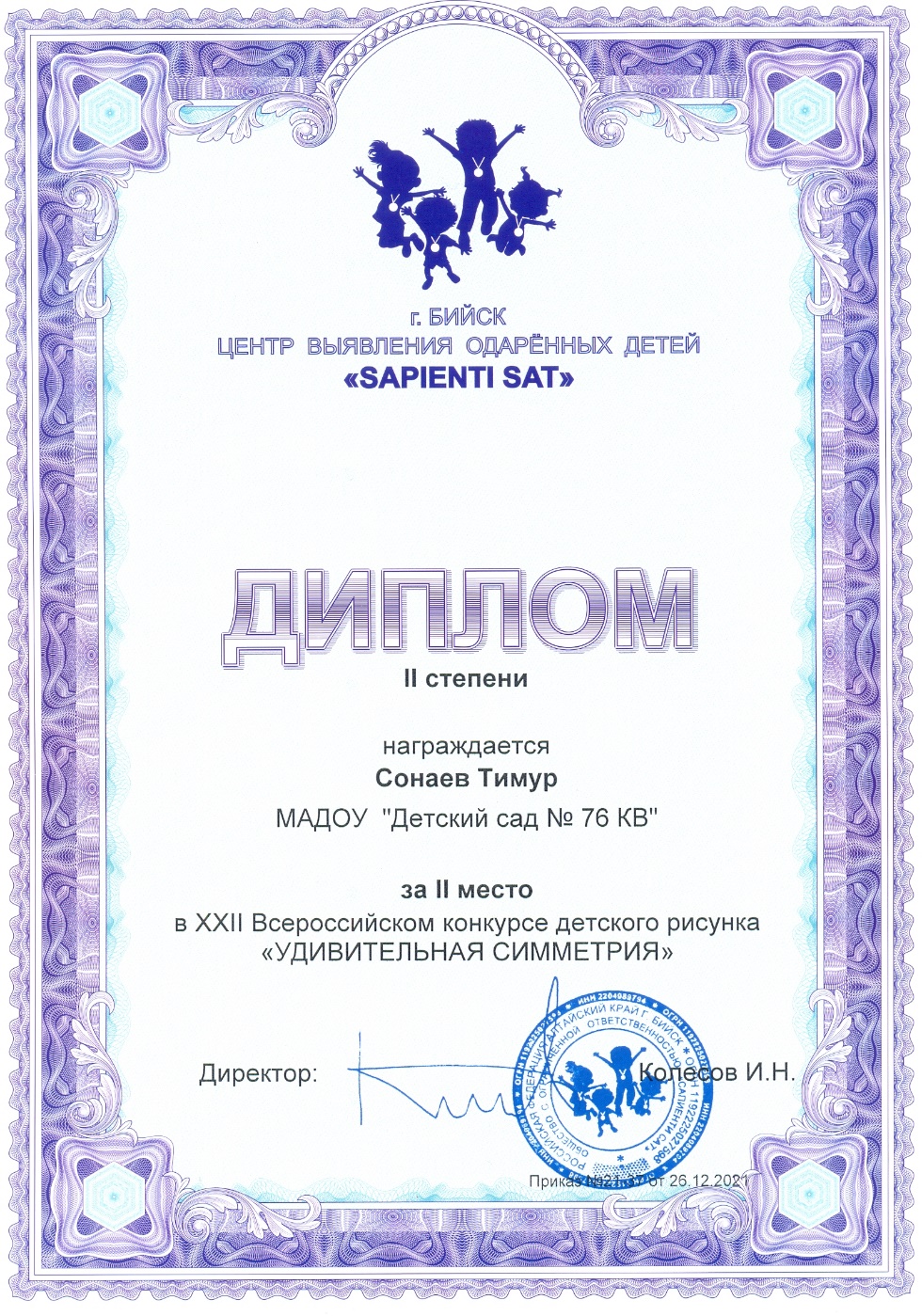 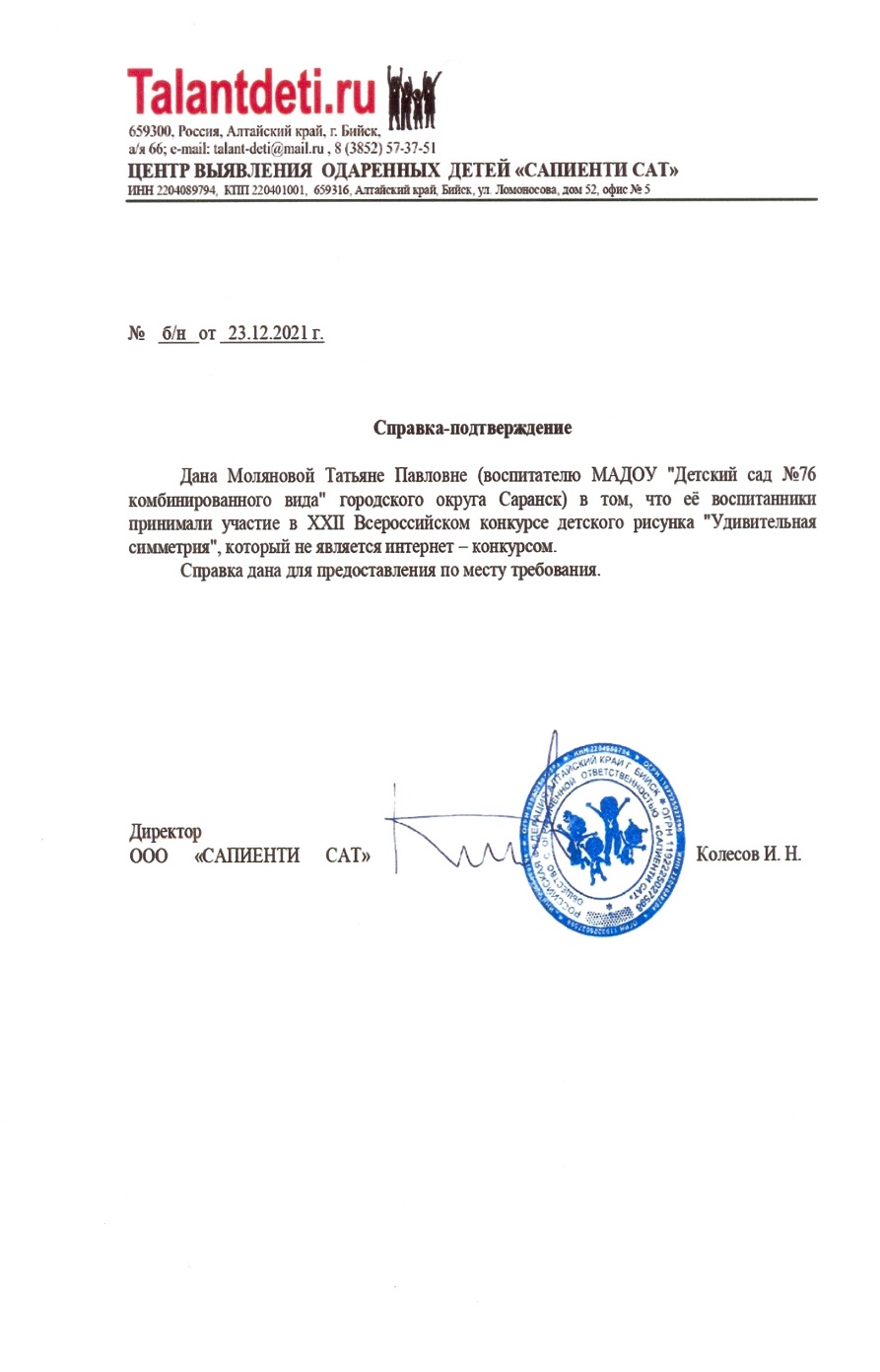 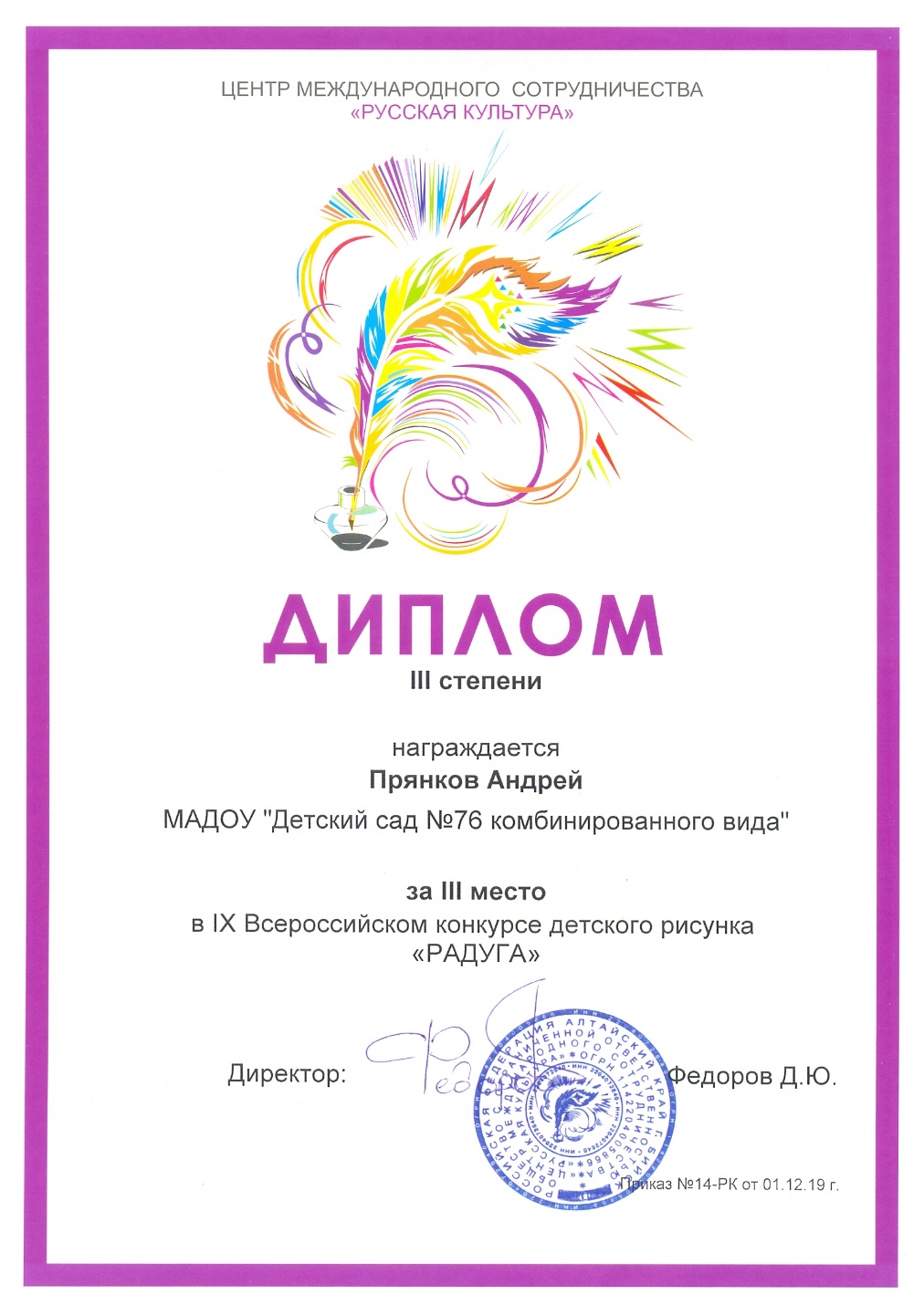 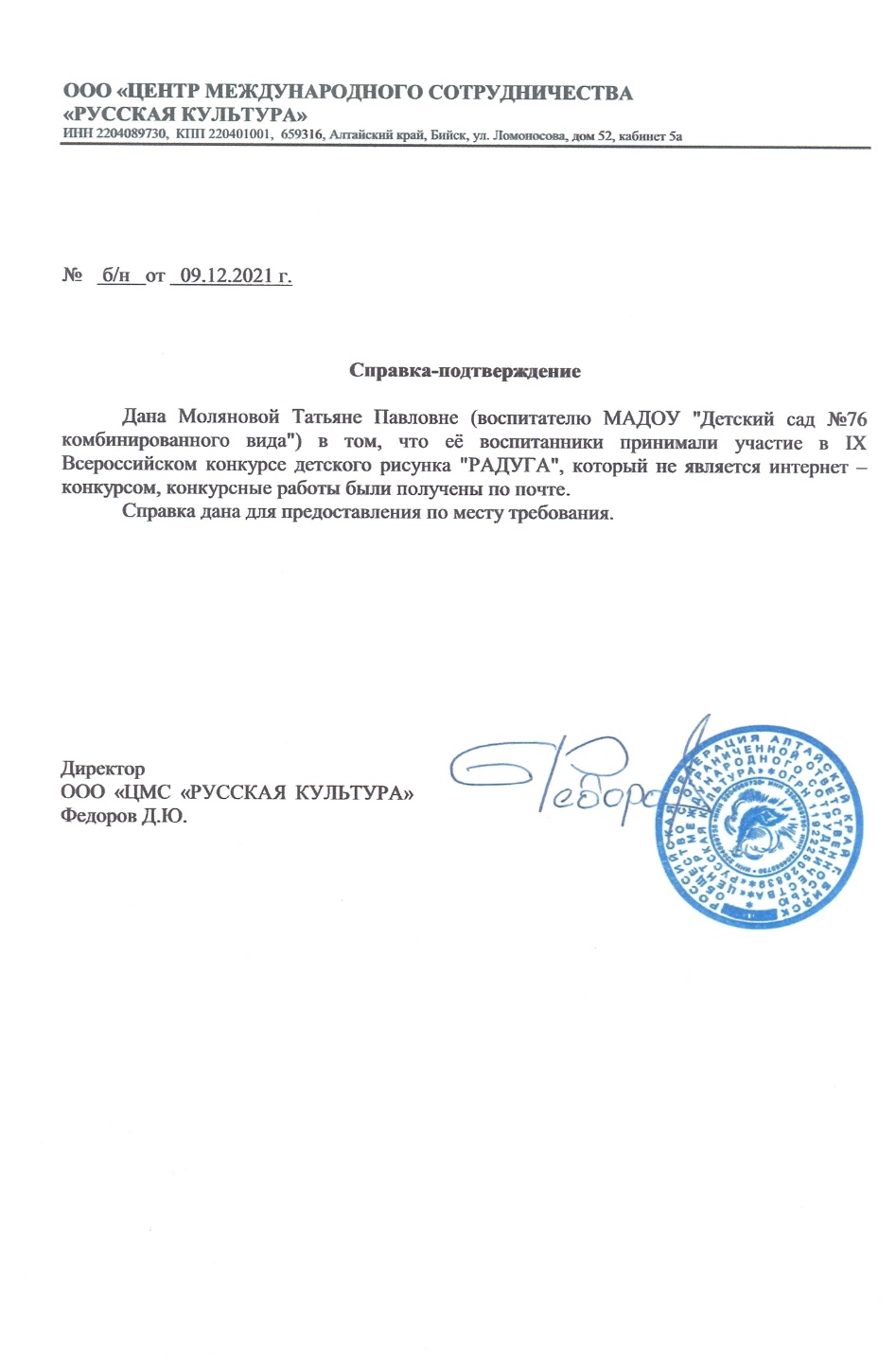 Выступления на заседаниях методических советов, научно-практических конференциях, педагогических чтениях, семинарах, секциях, форумах, радиопередачах (очно)
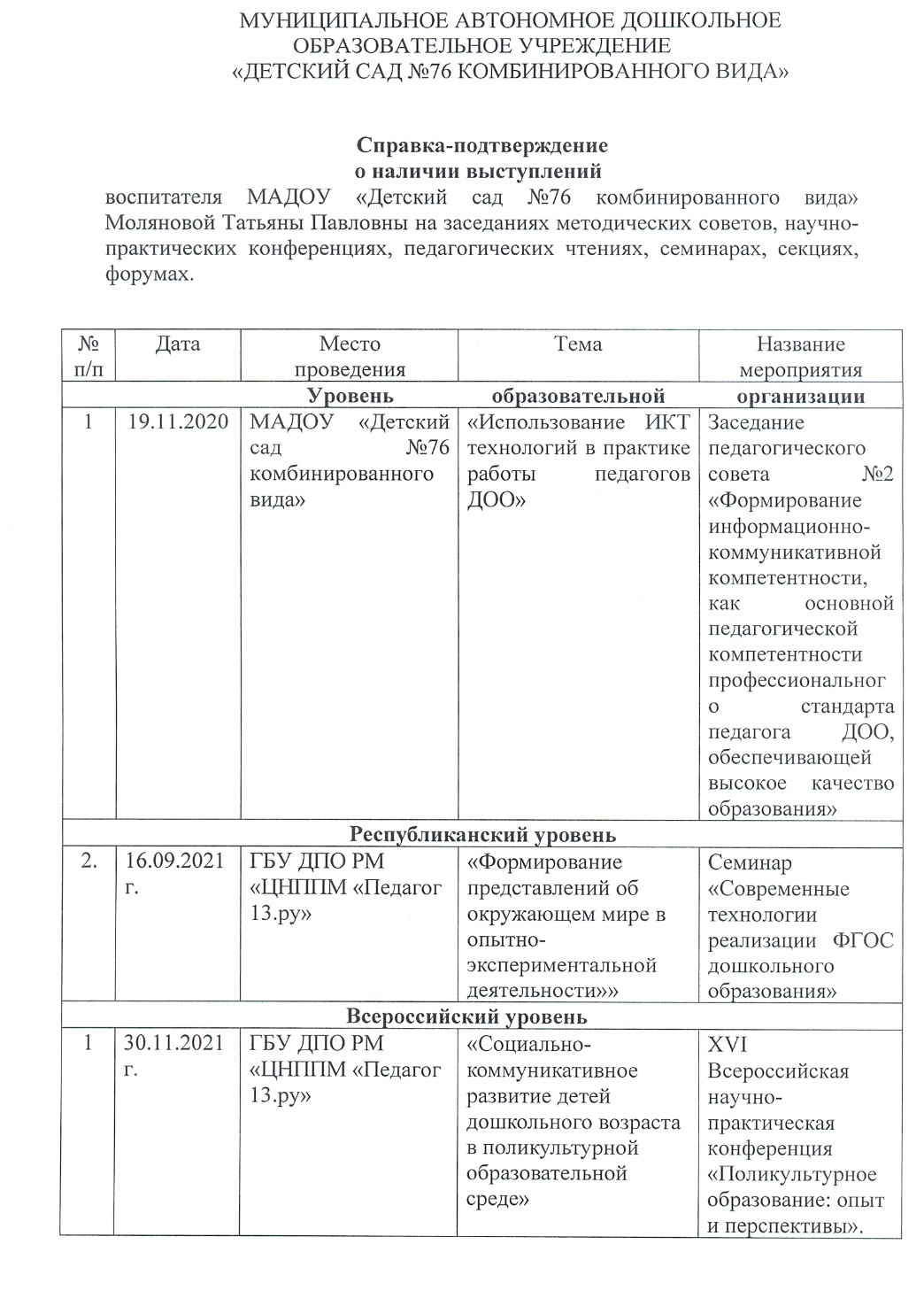 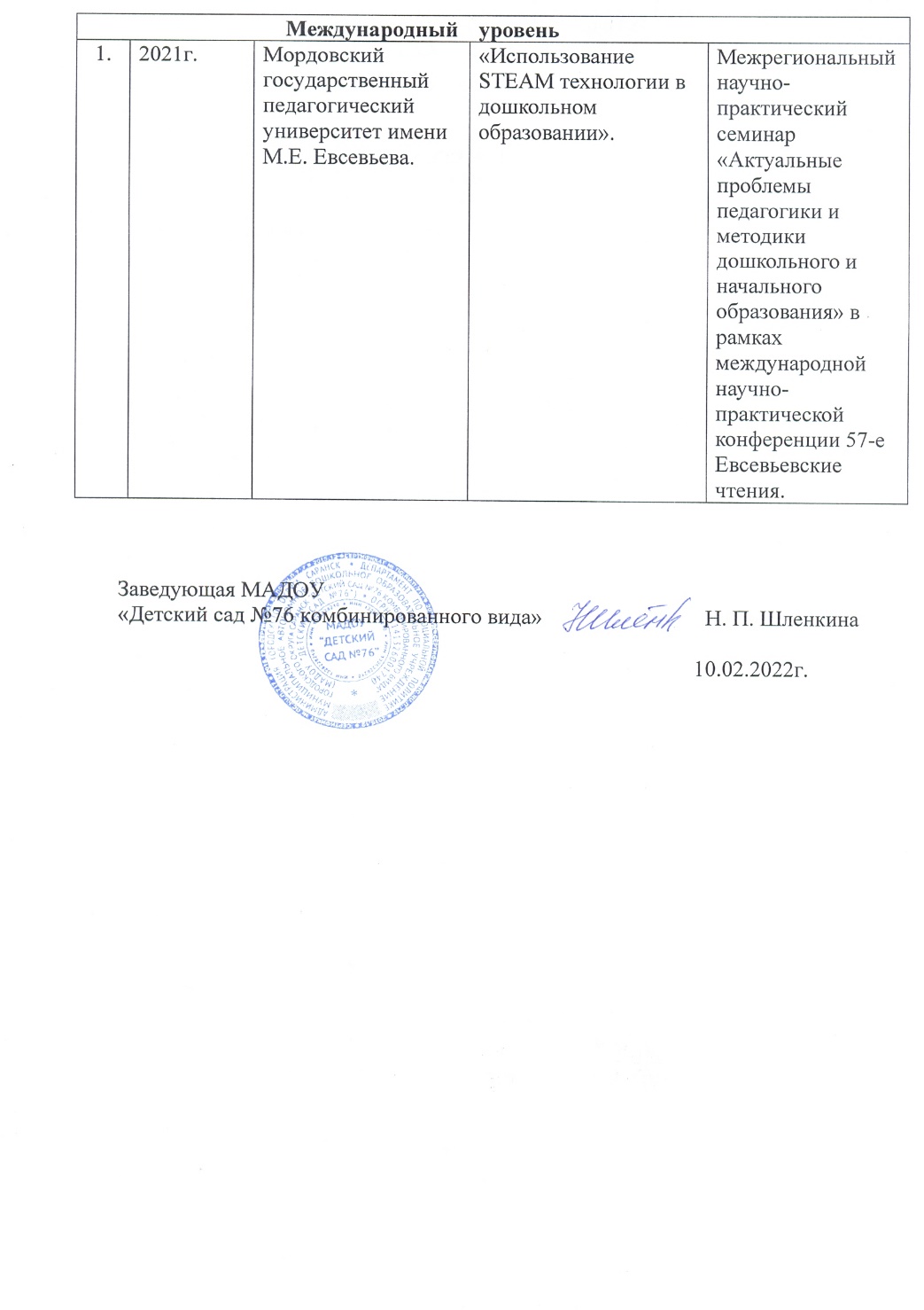 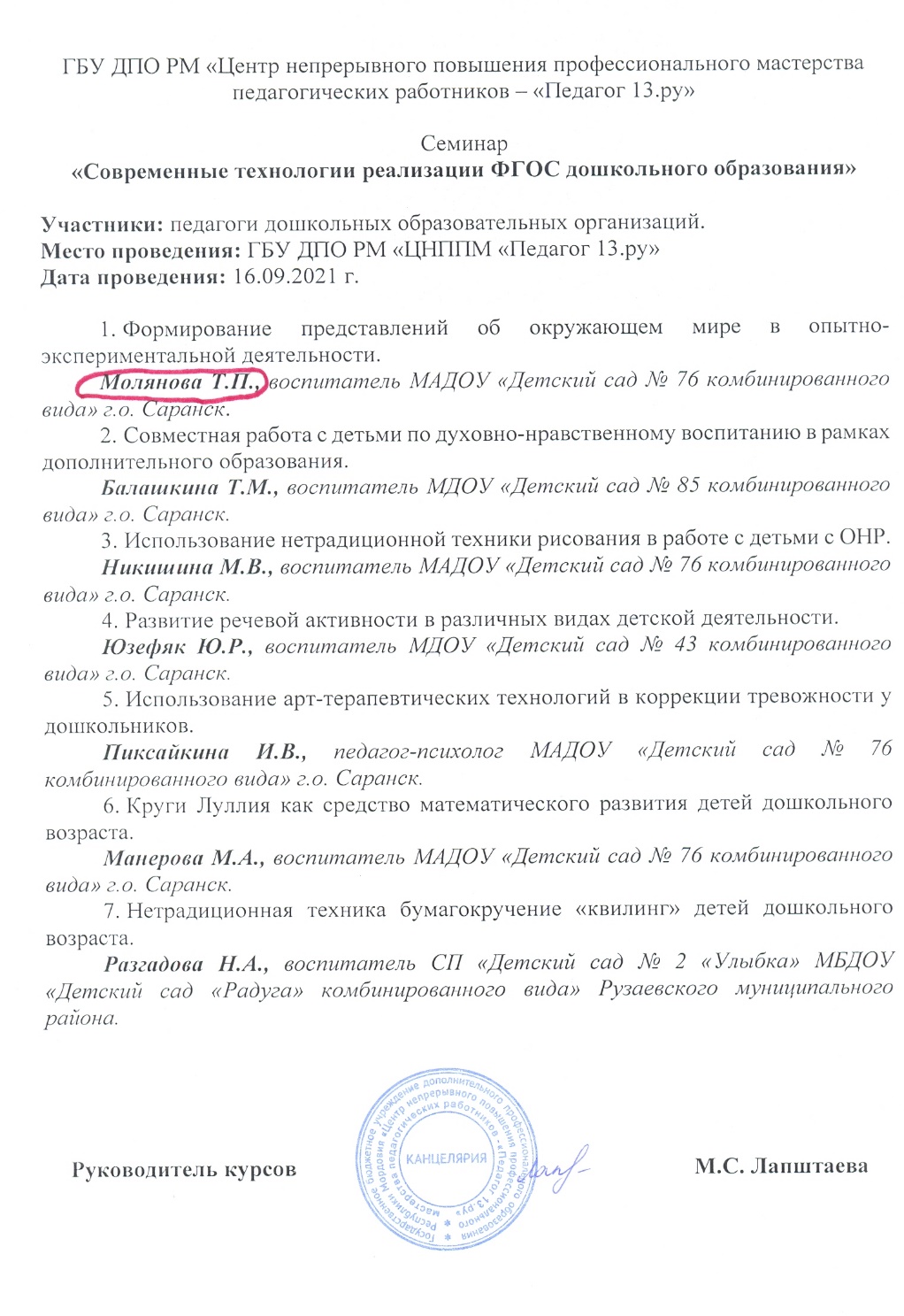 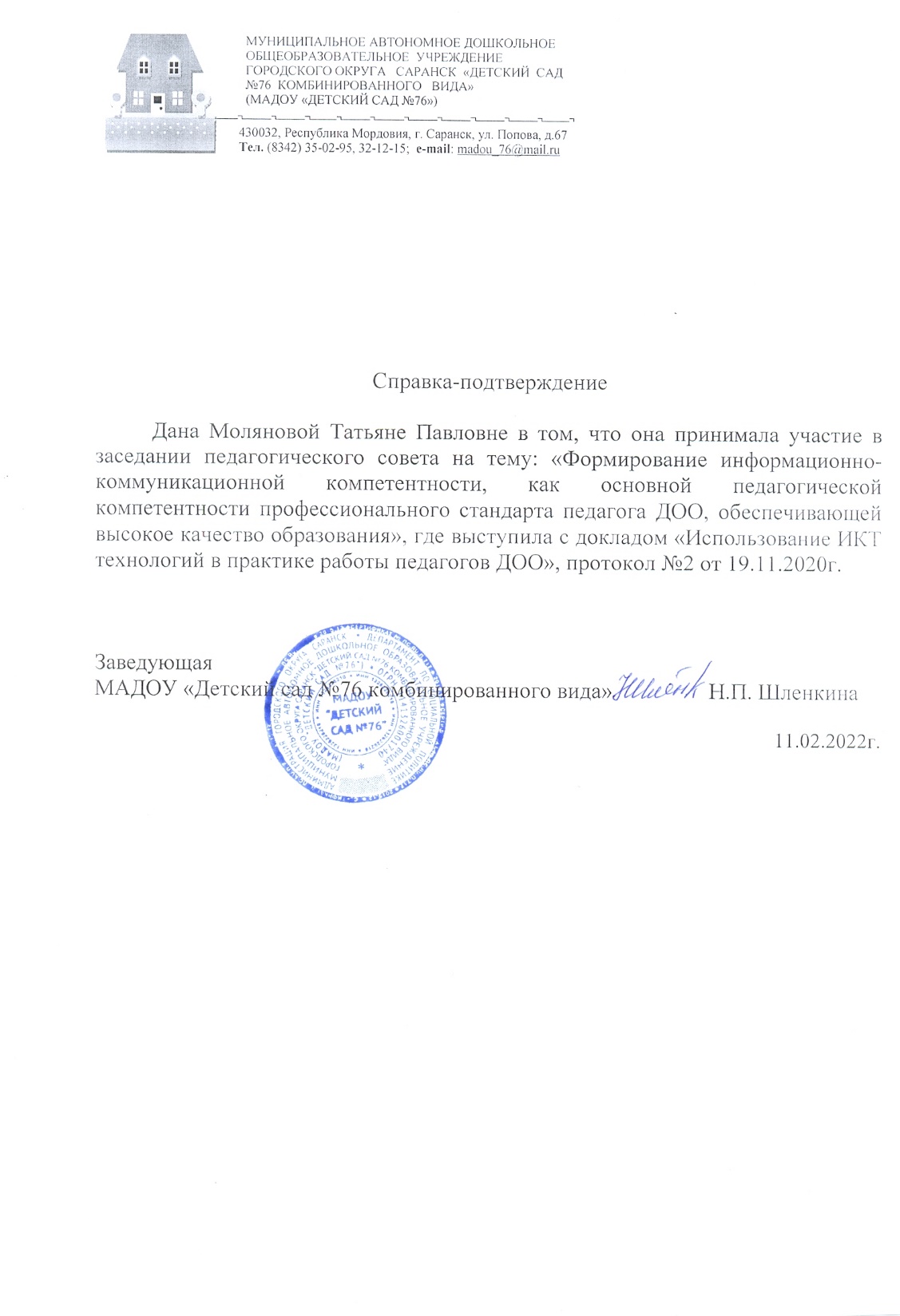 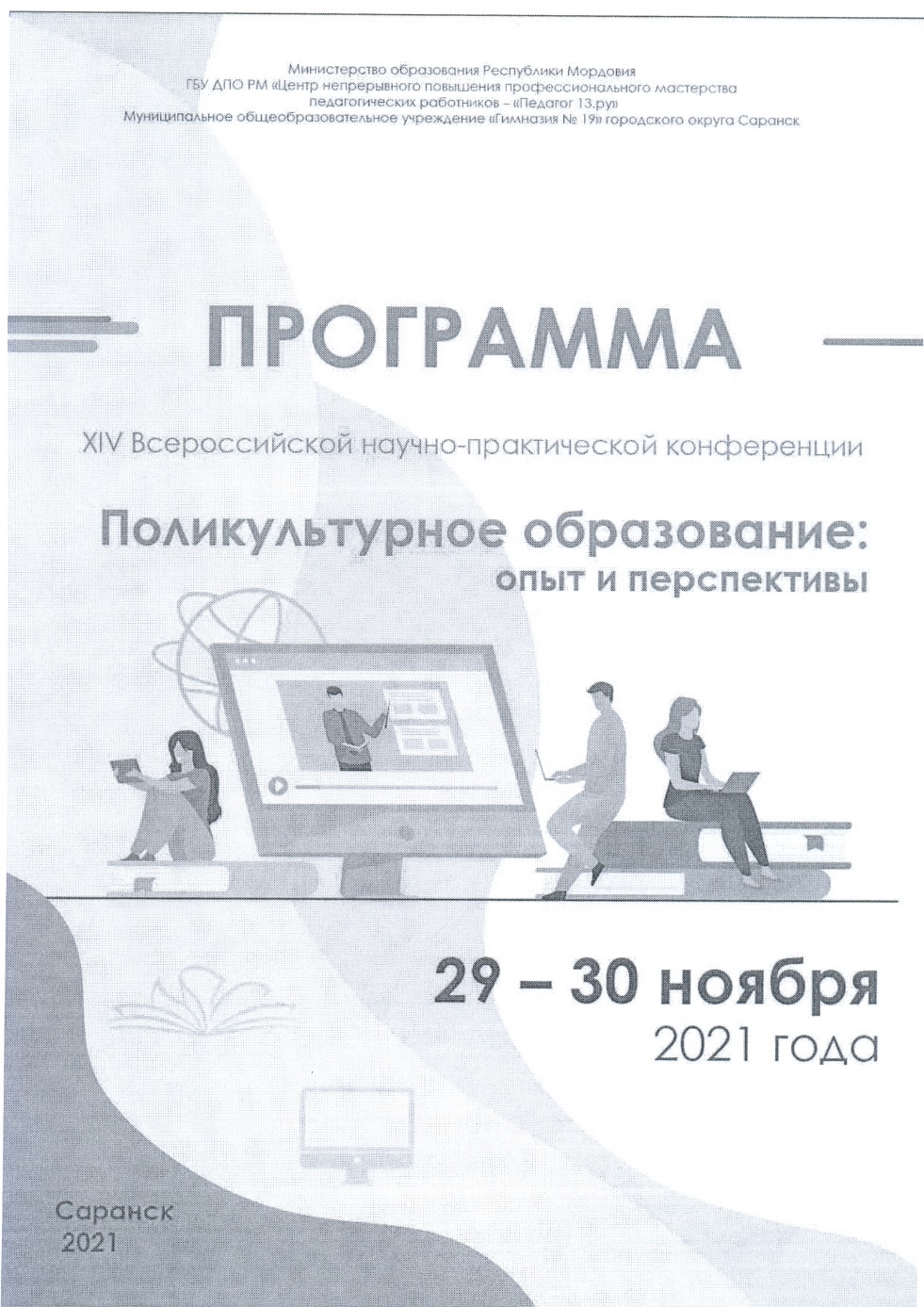 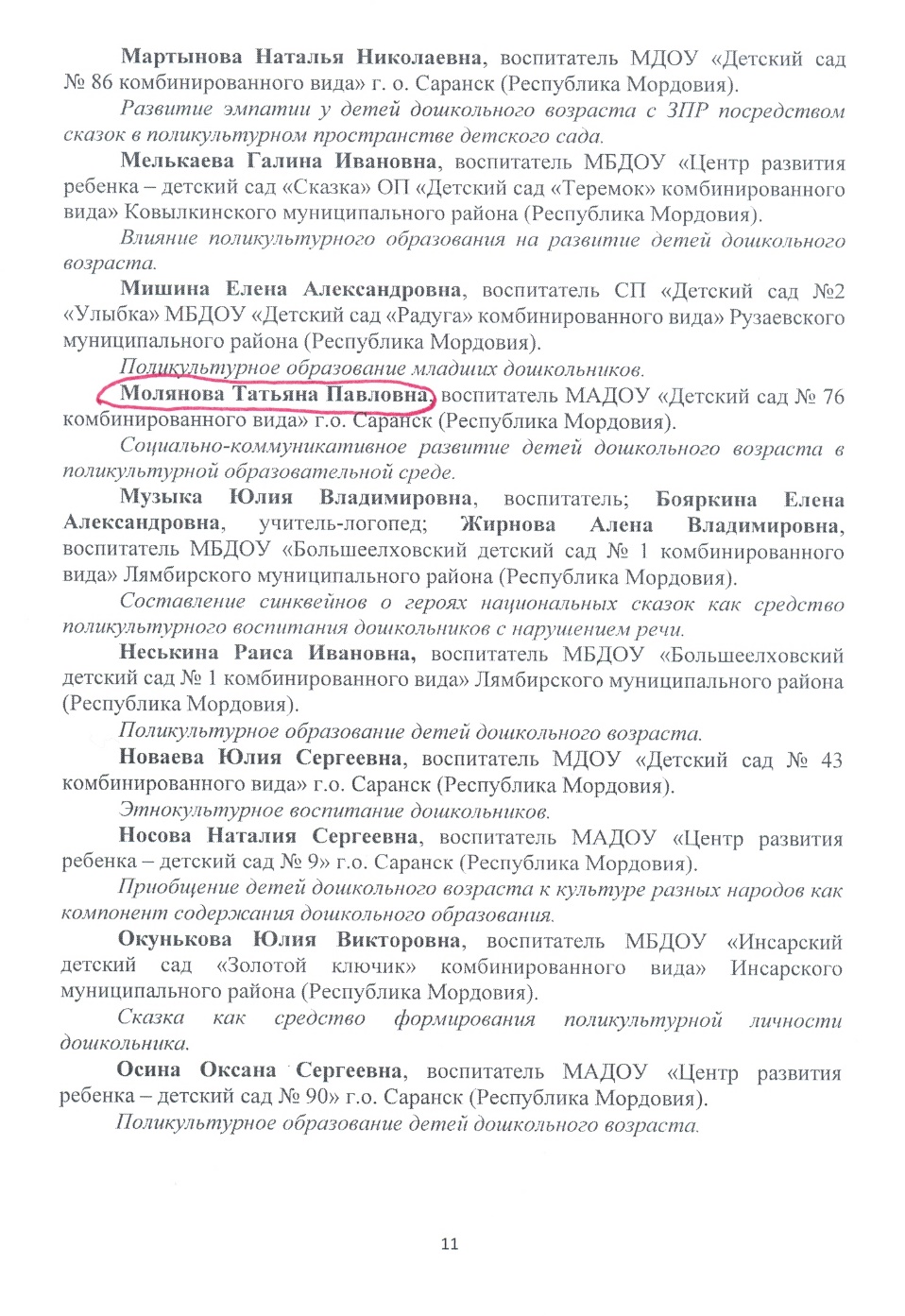 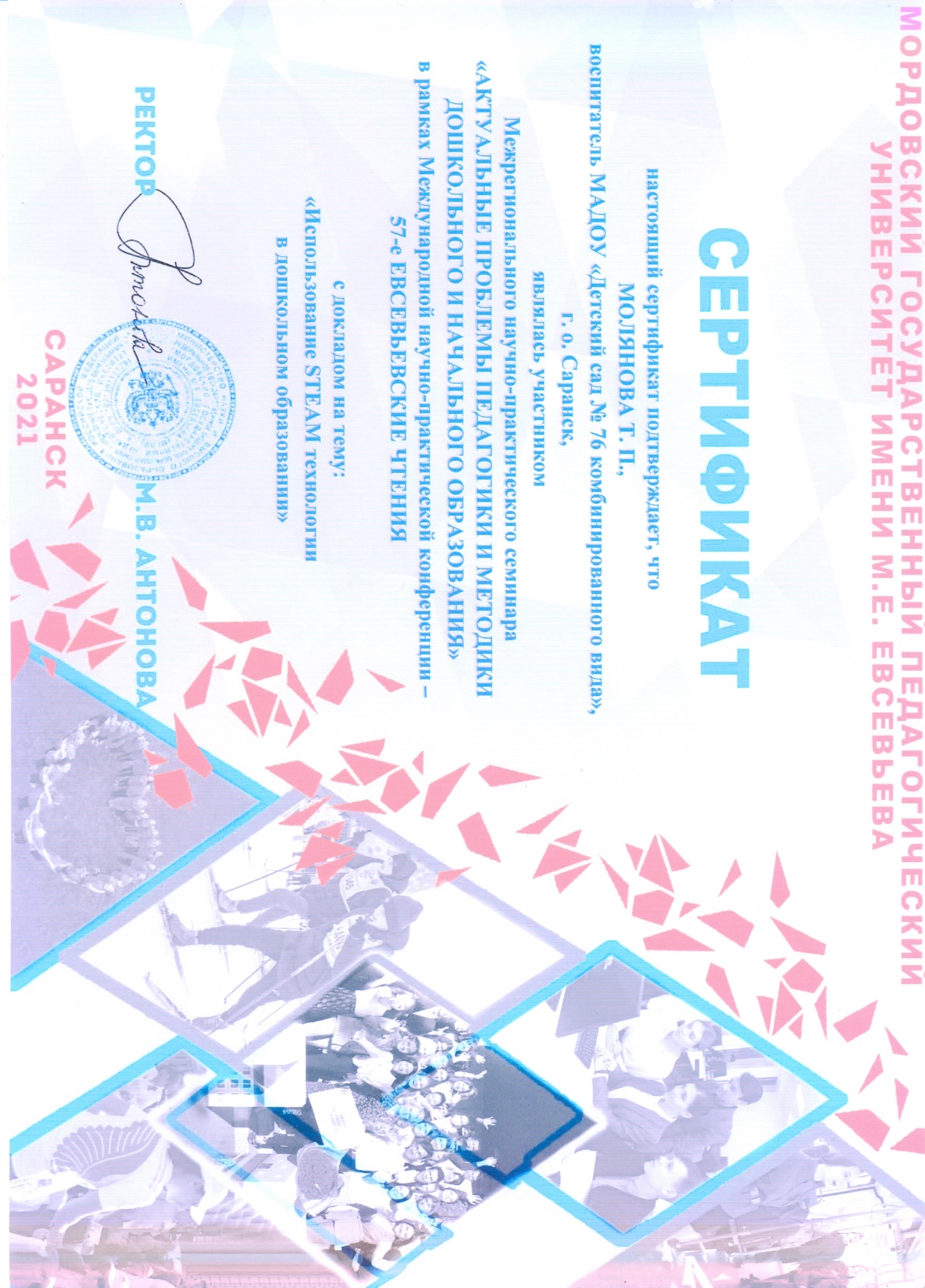 Проведение открытых занятий, мастер-классов, мероприятий.
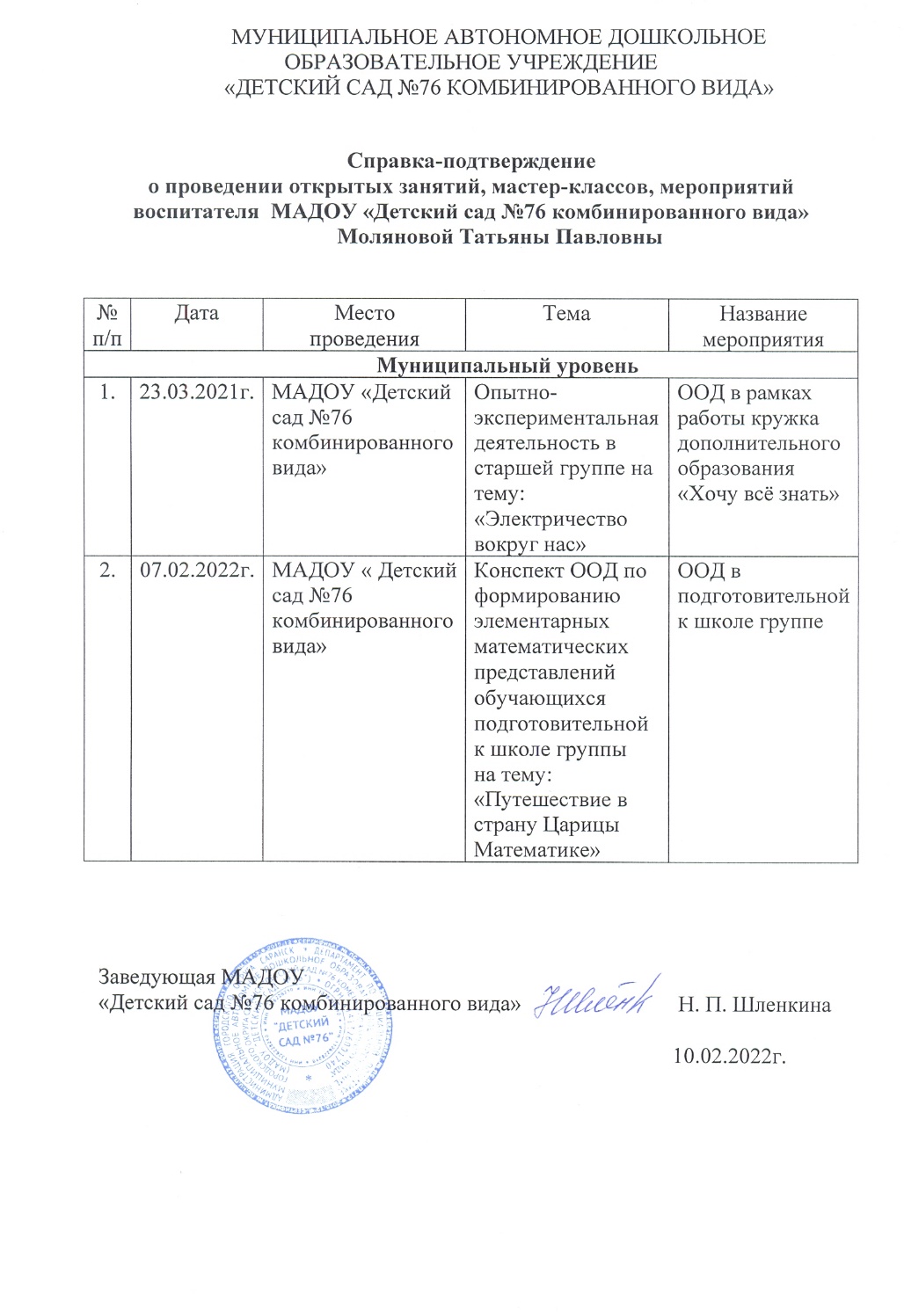 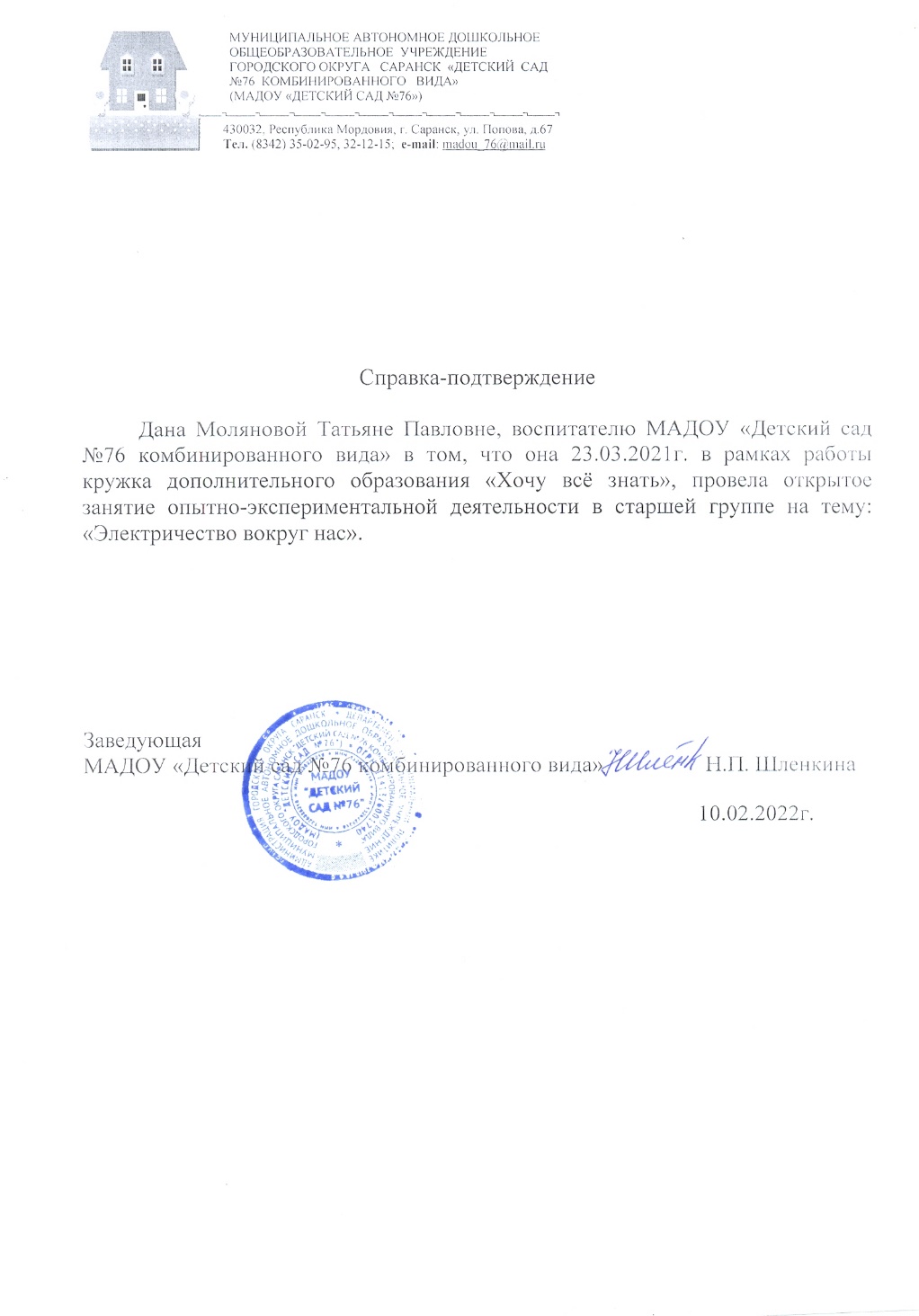 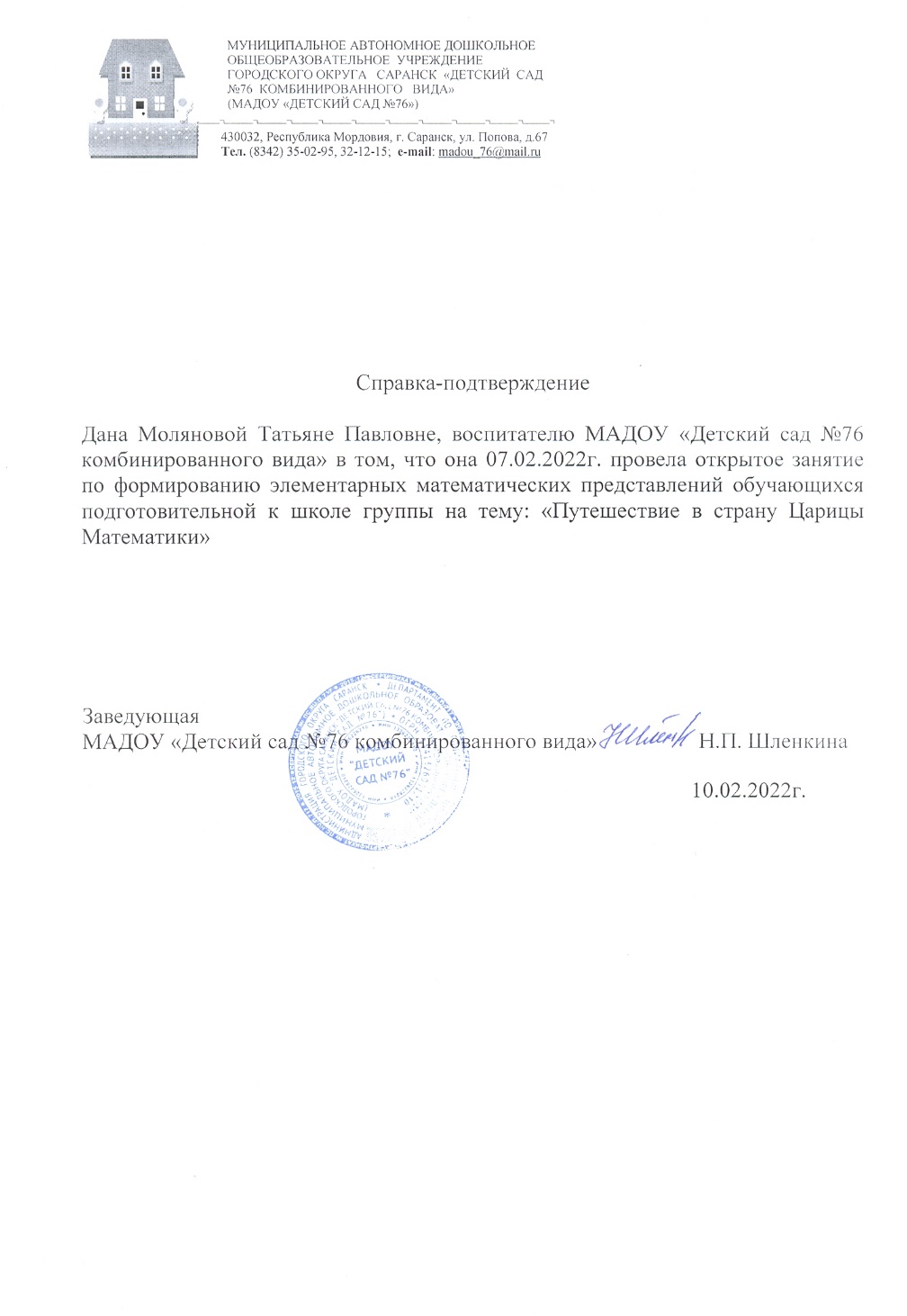 Общественно-педагогическая деятельность педагога: участие в комиссиях, педагогических сообществах, в жюри конкурсов.
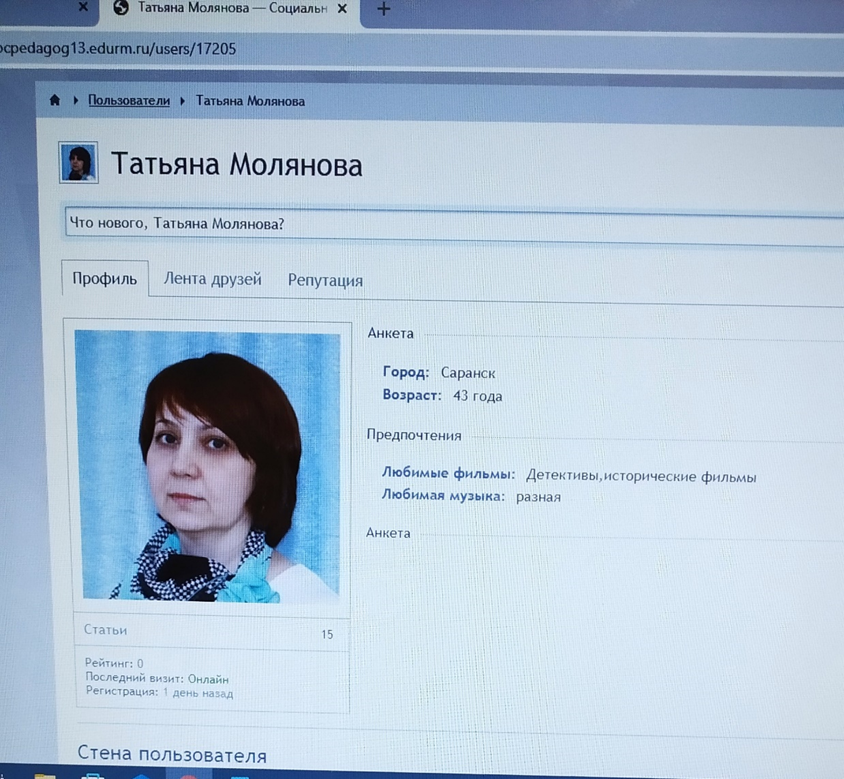 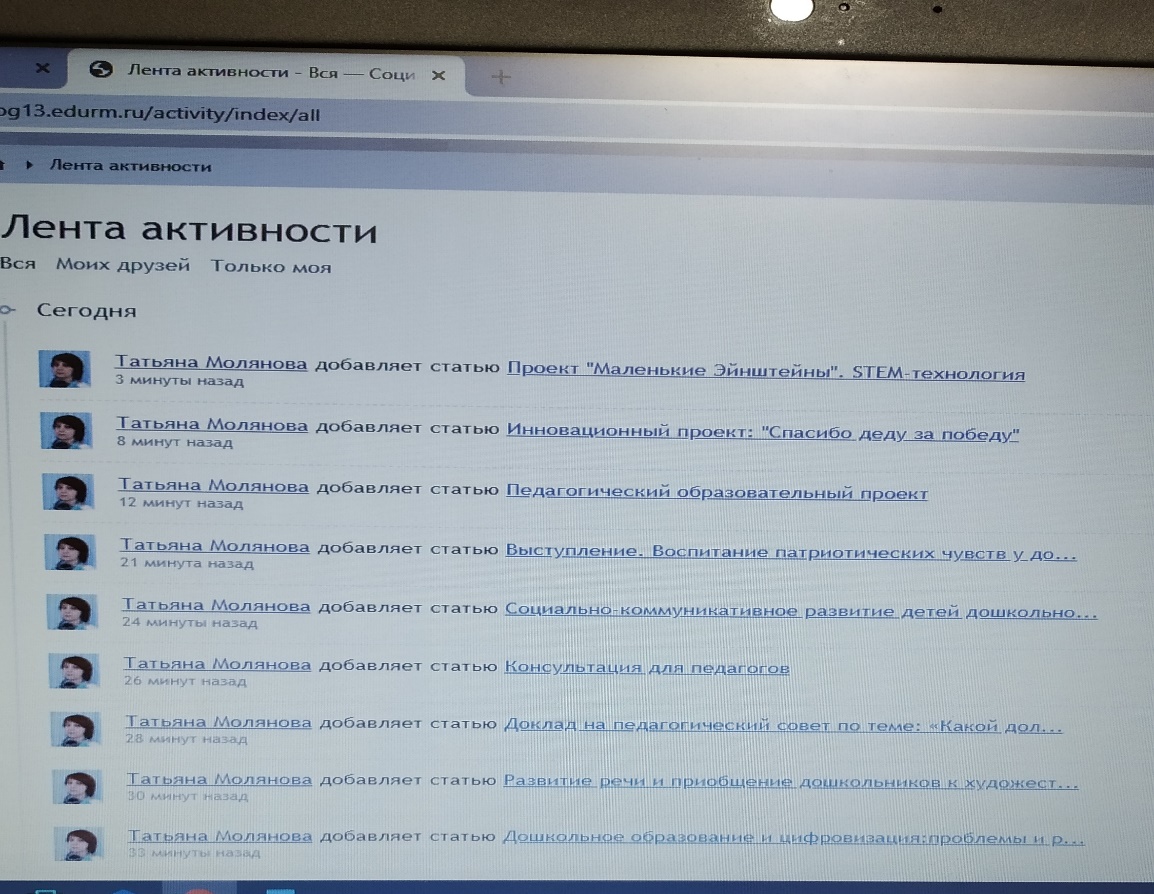 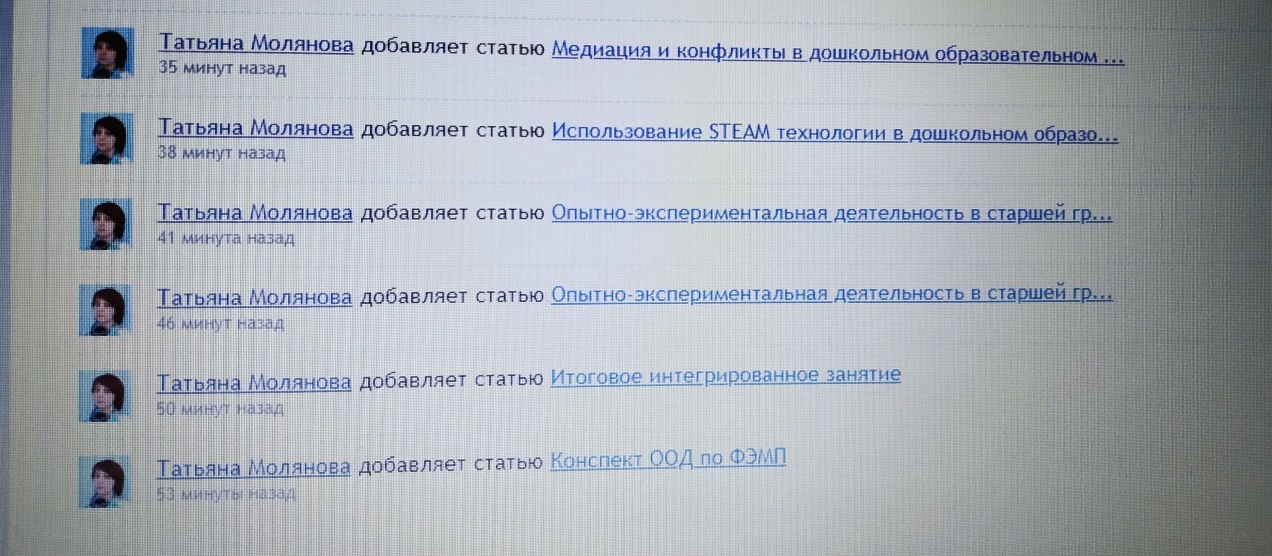 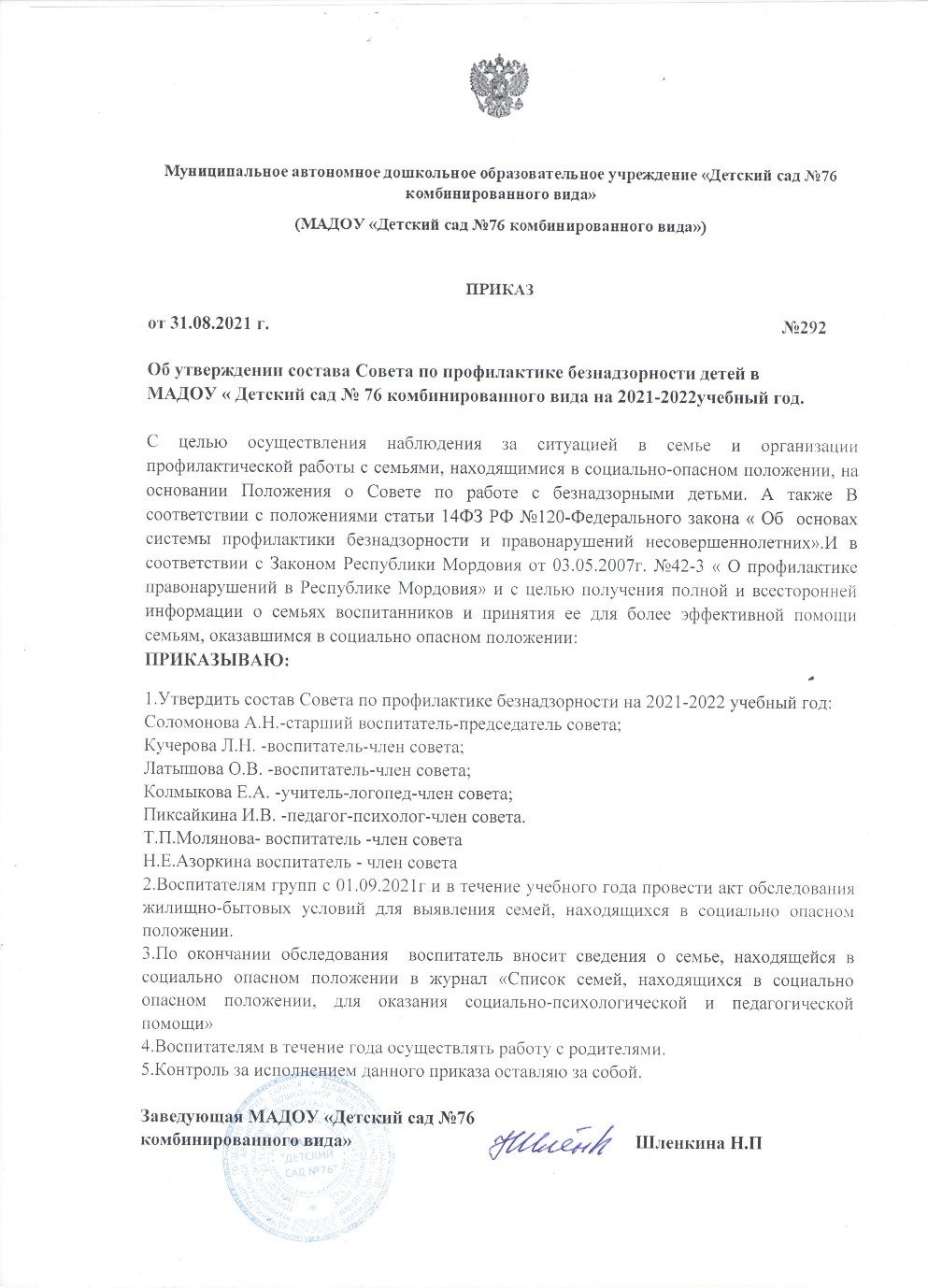 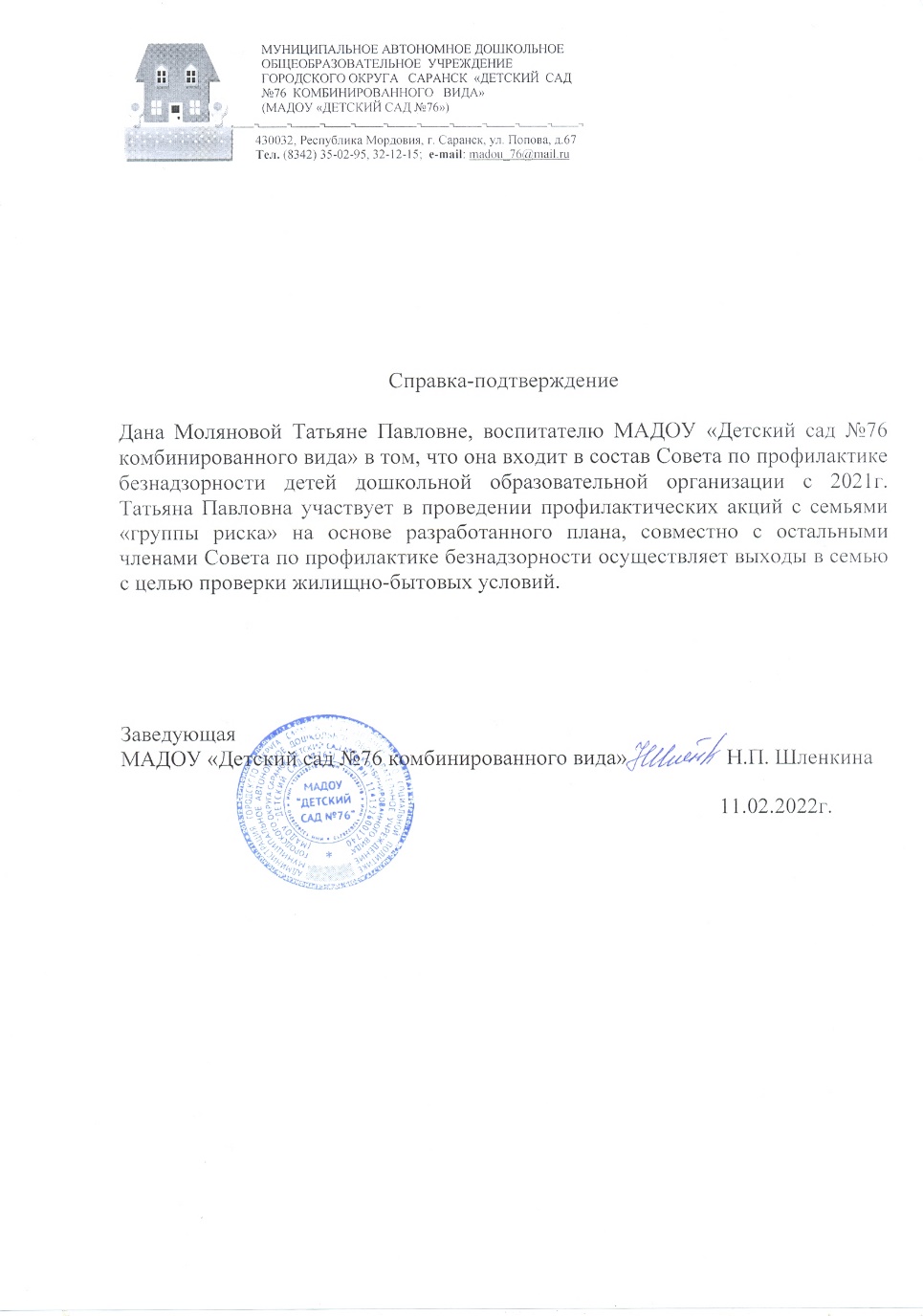 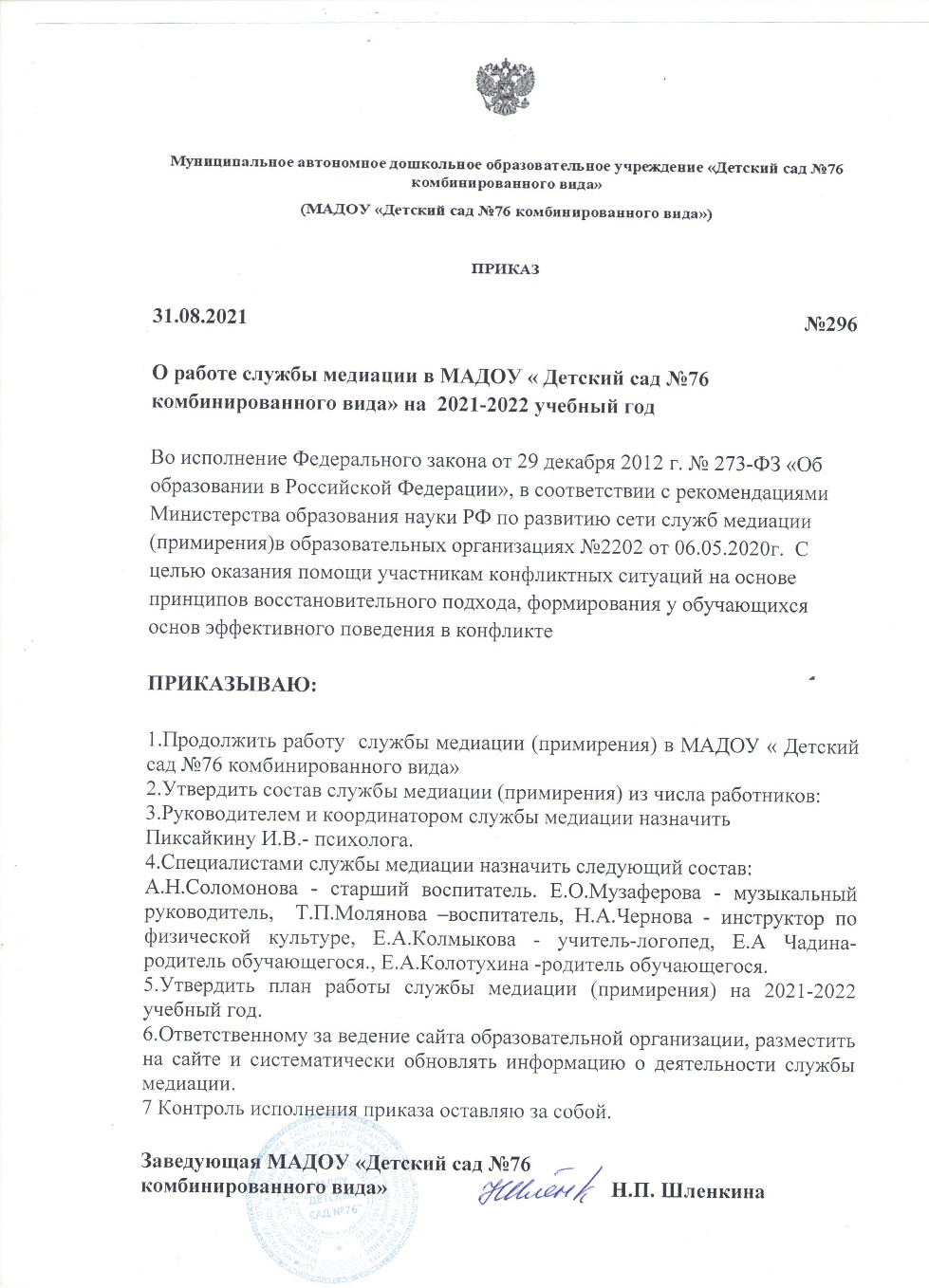 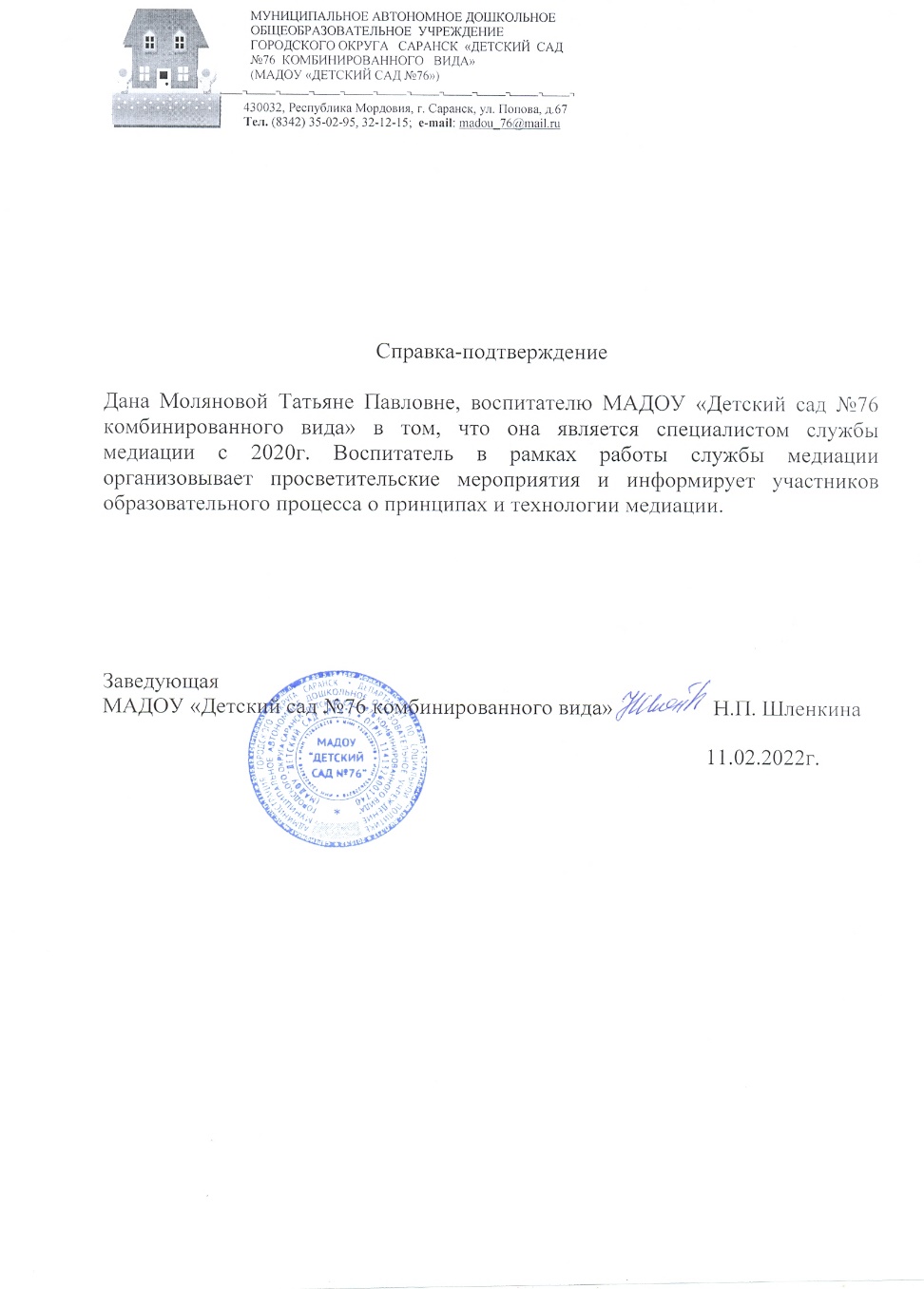 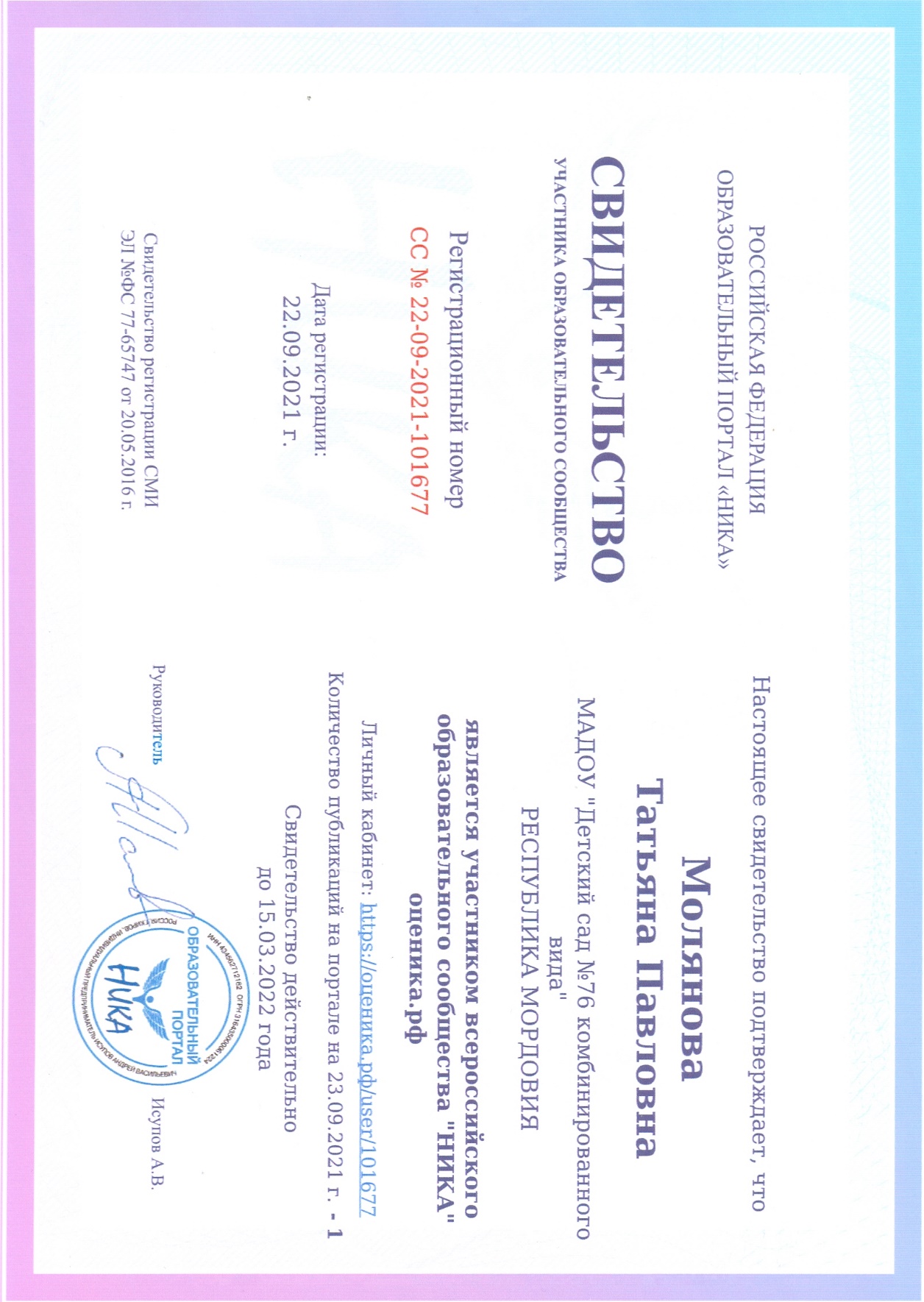 Позитивные результаты работы с воспитанниками
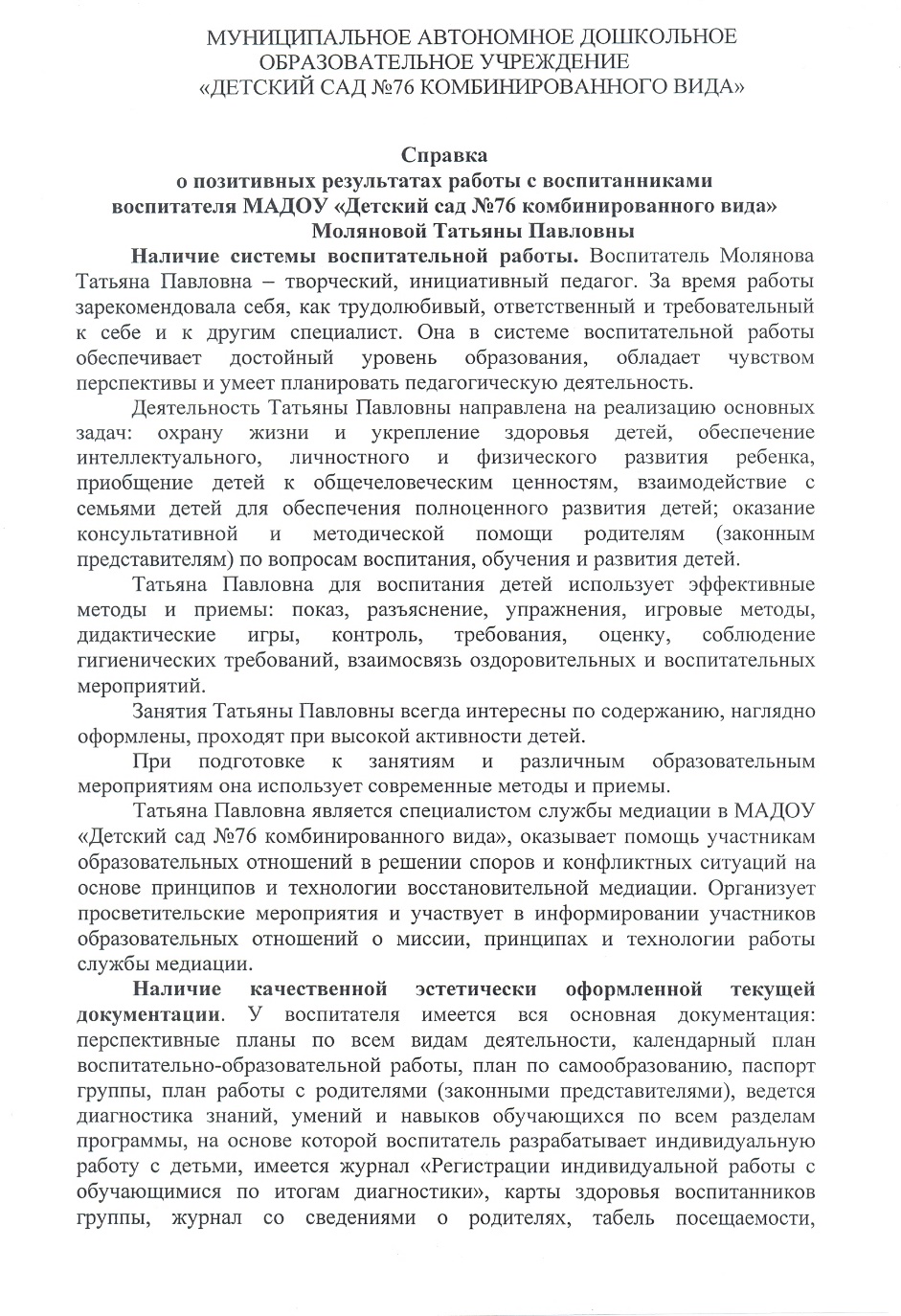 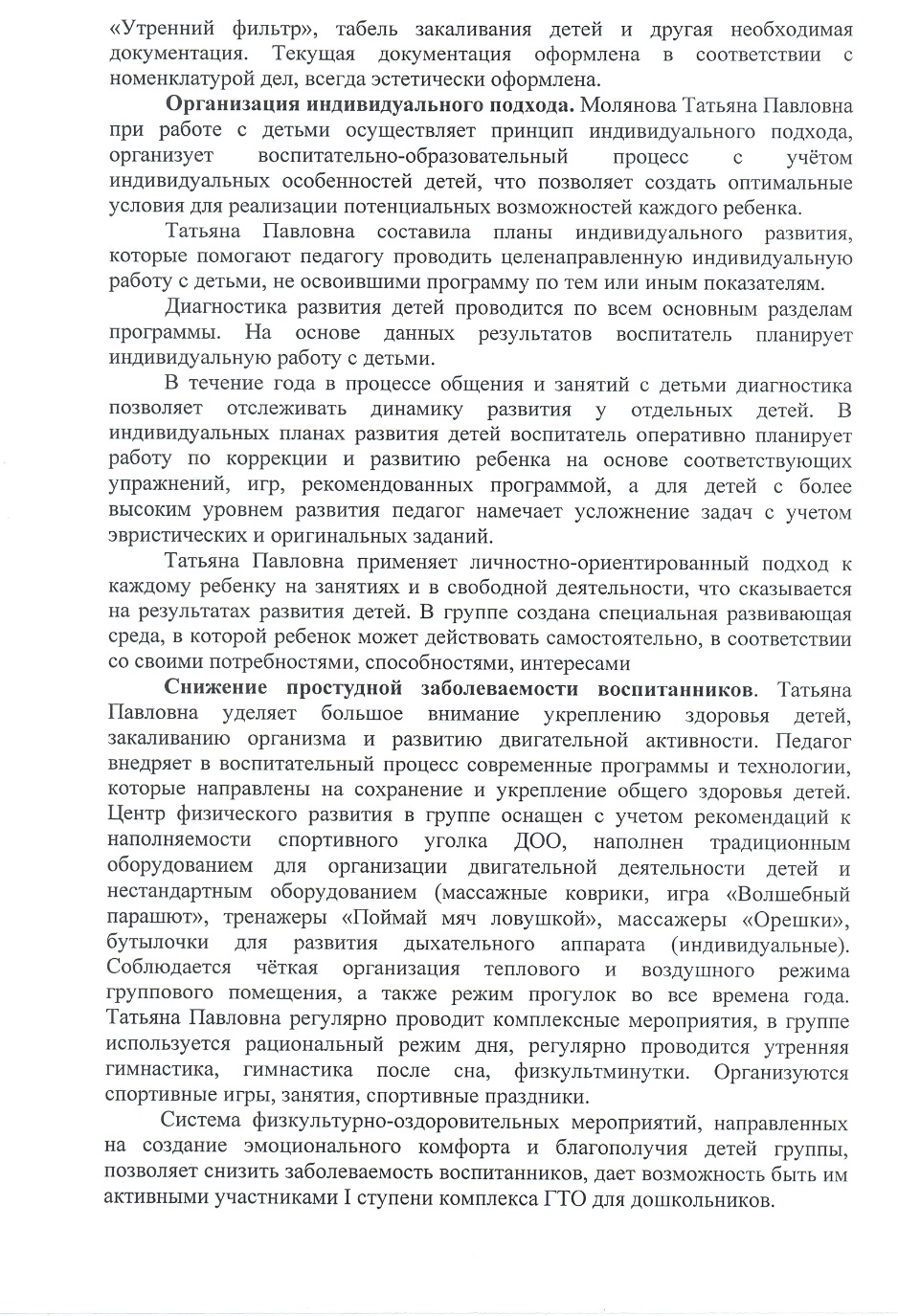 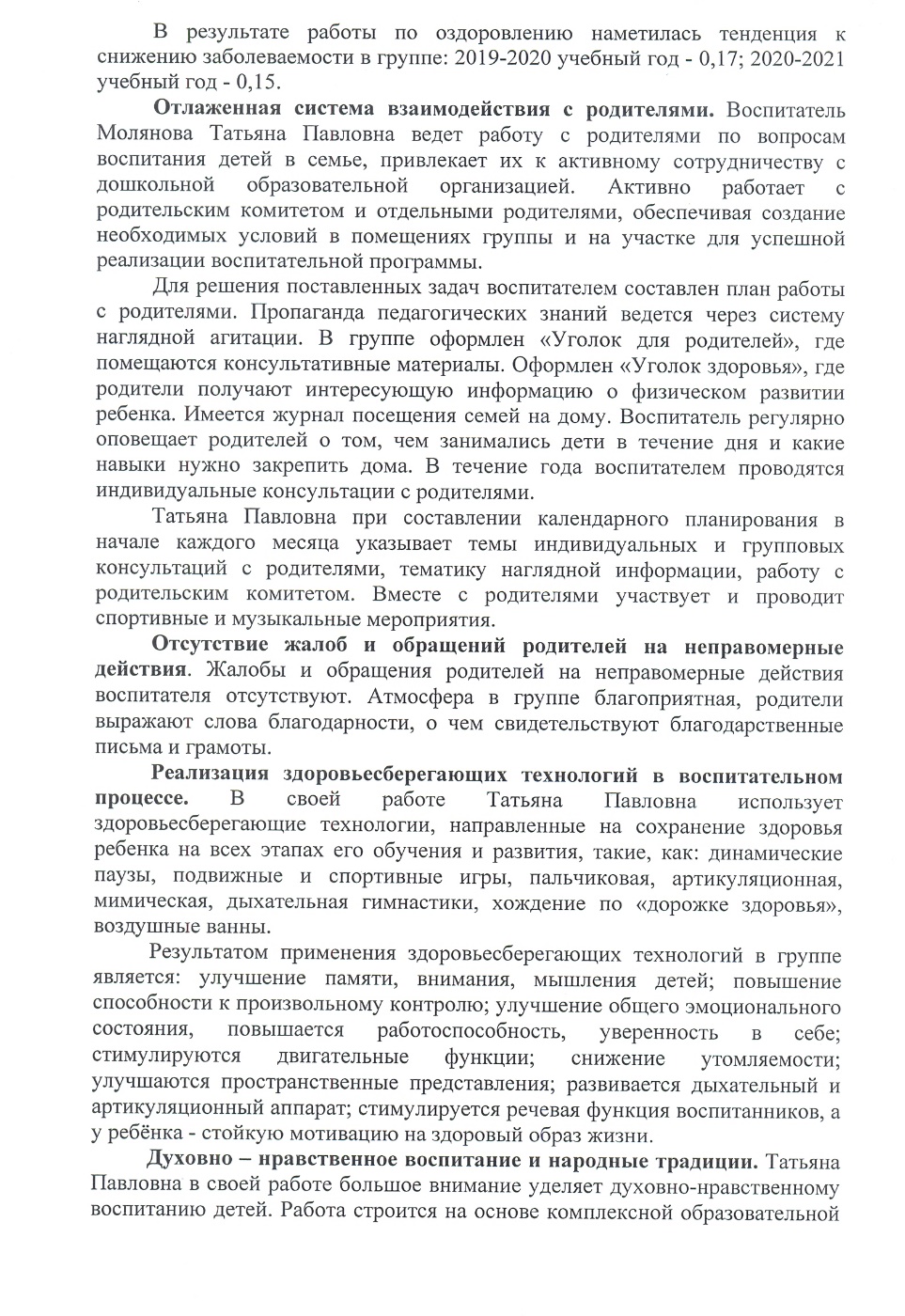 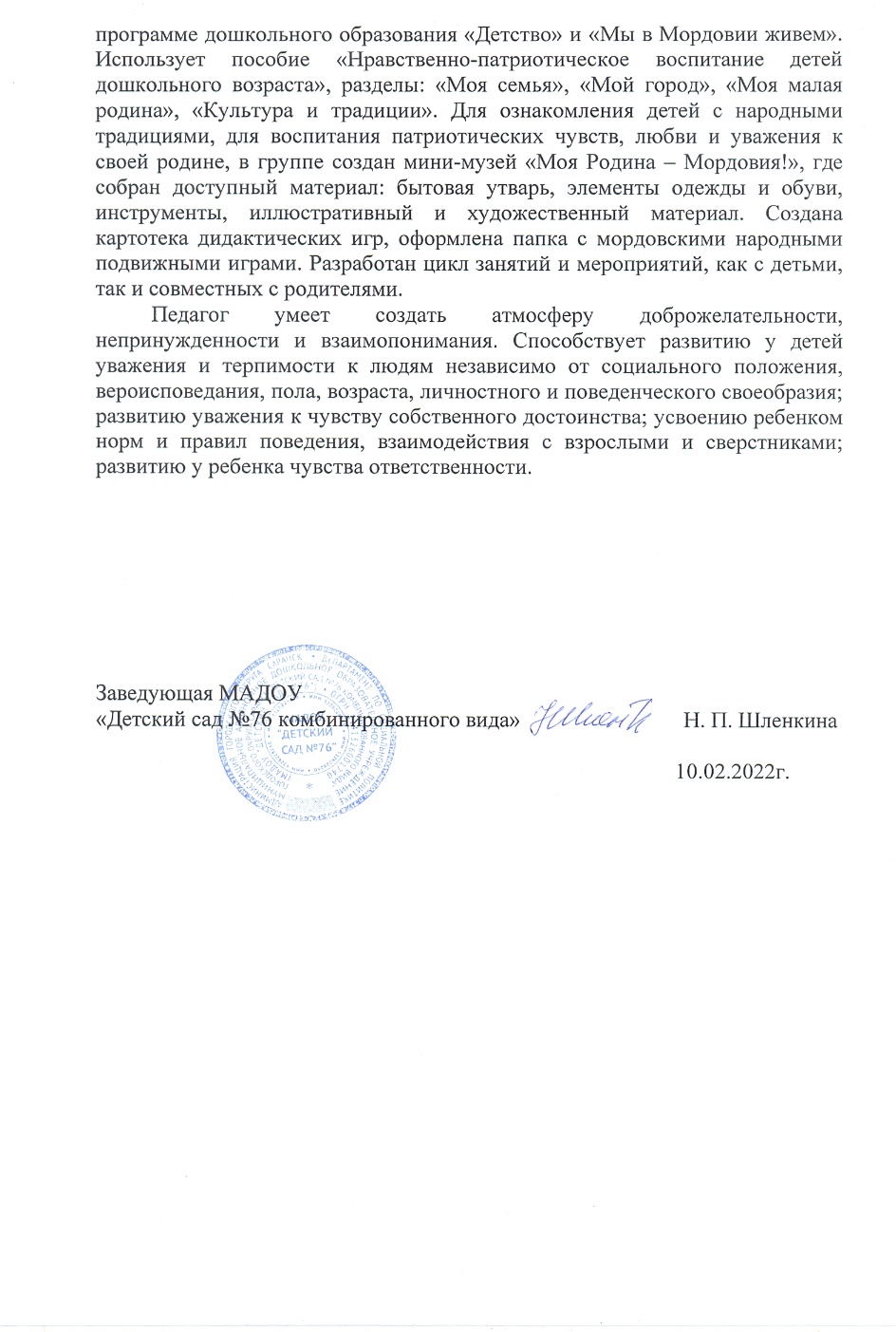 Качество взаимодействия с родителями
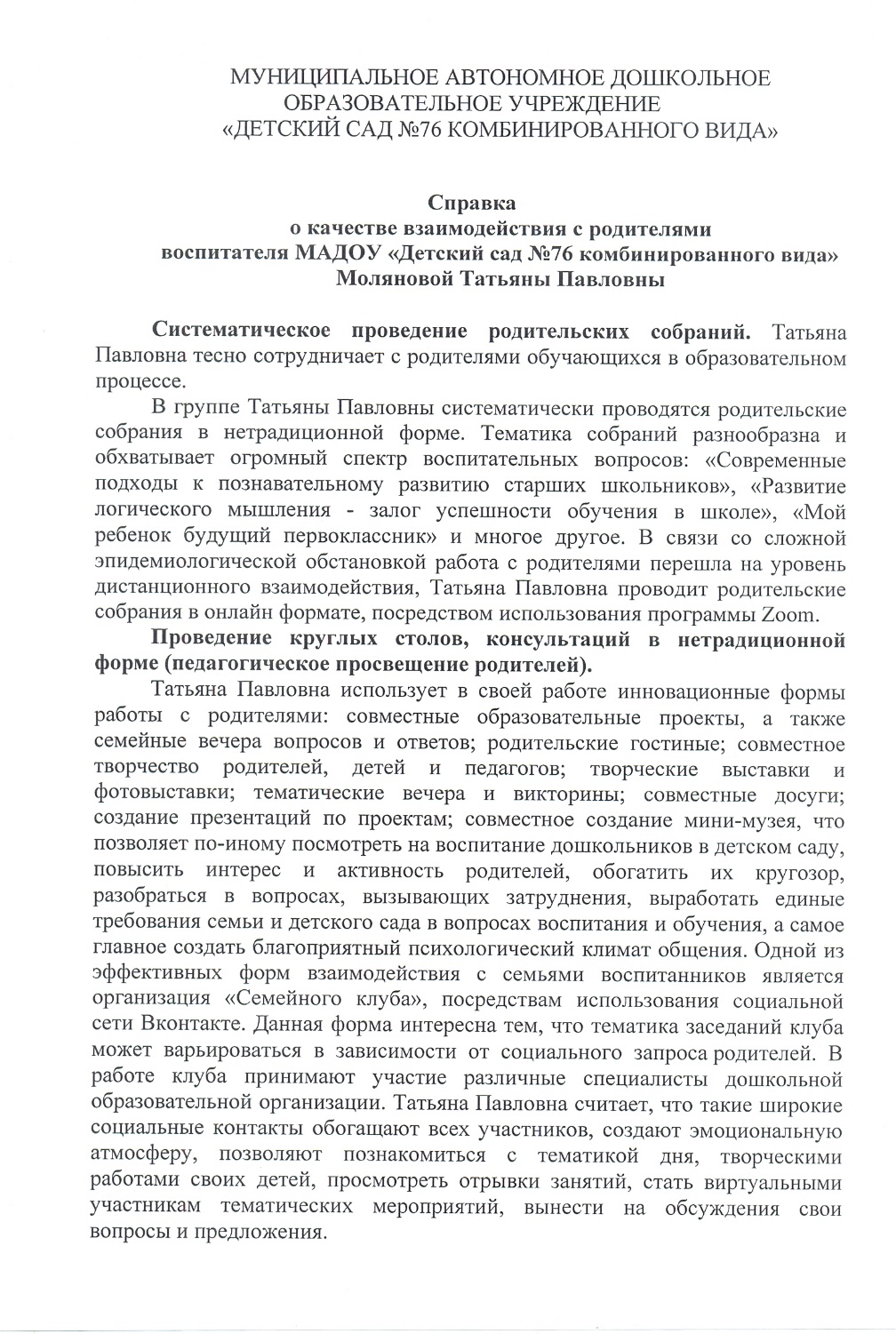 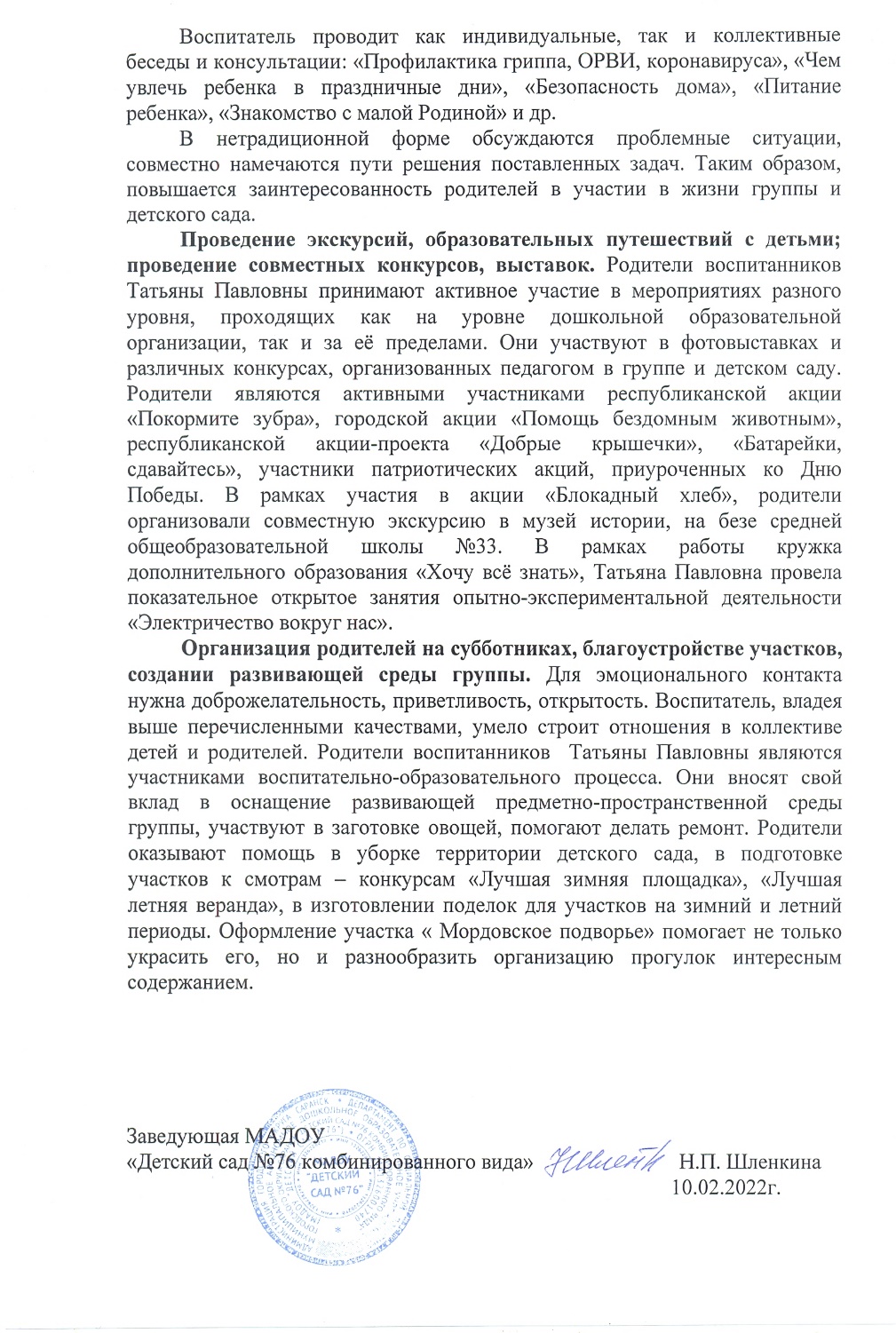 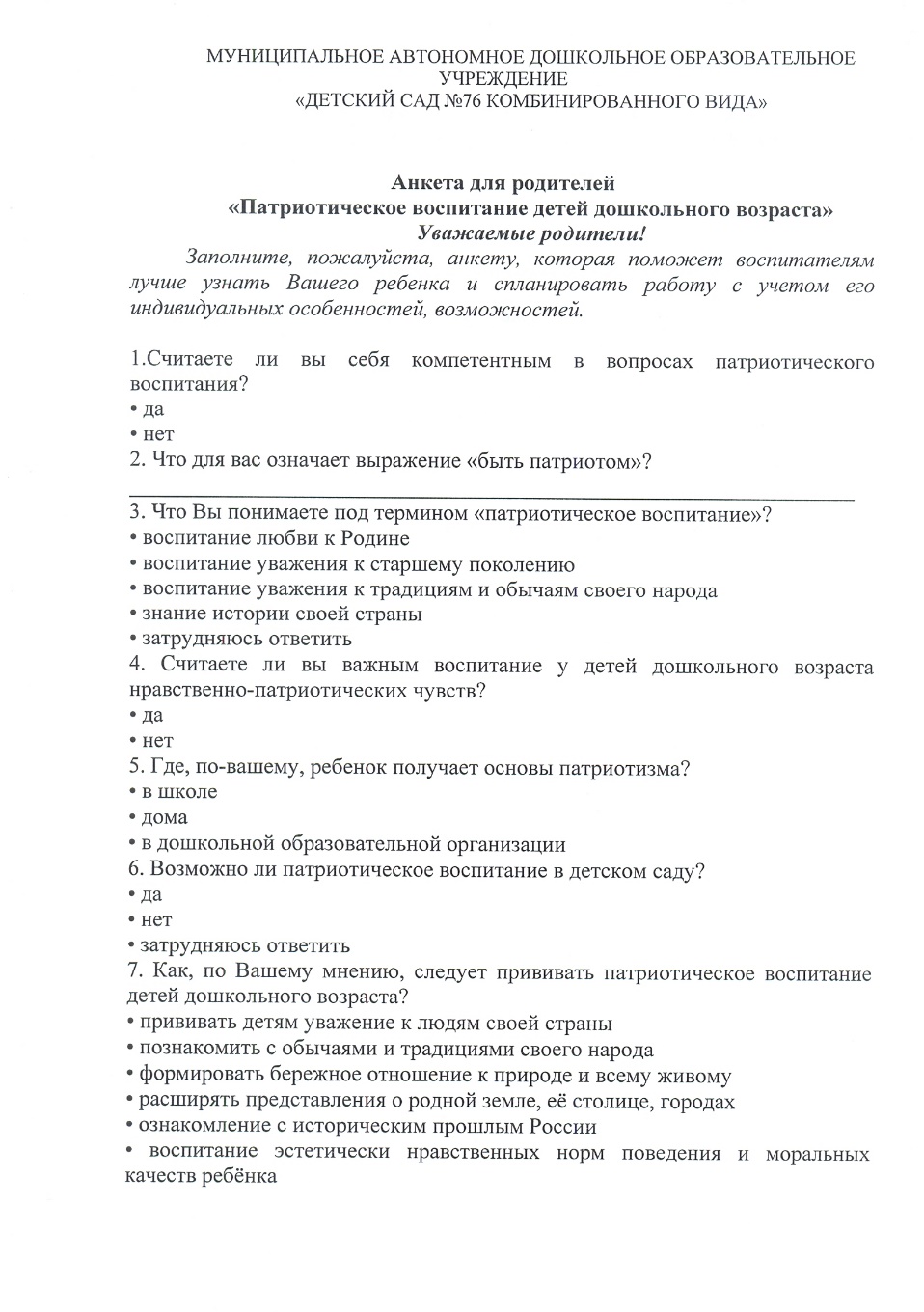 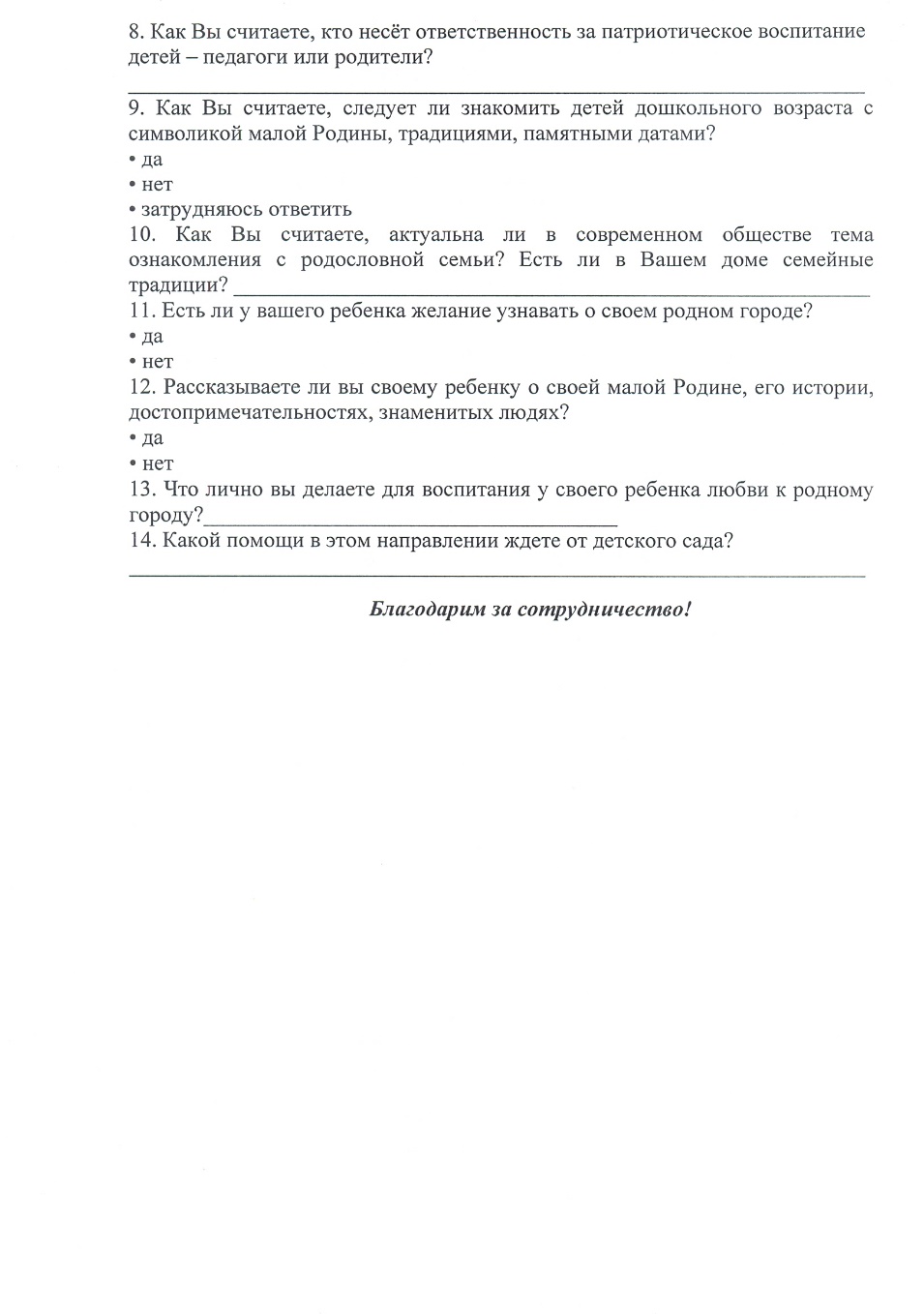 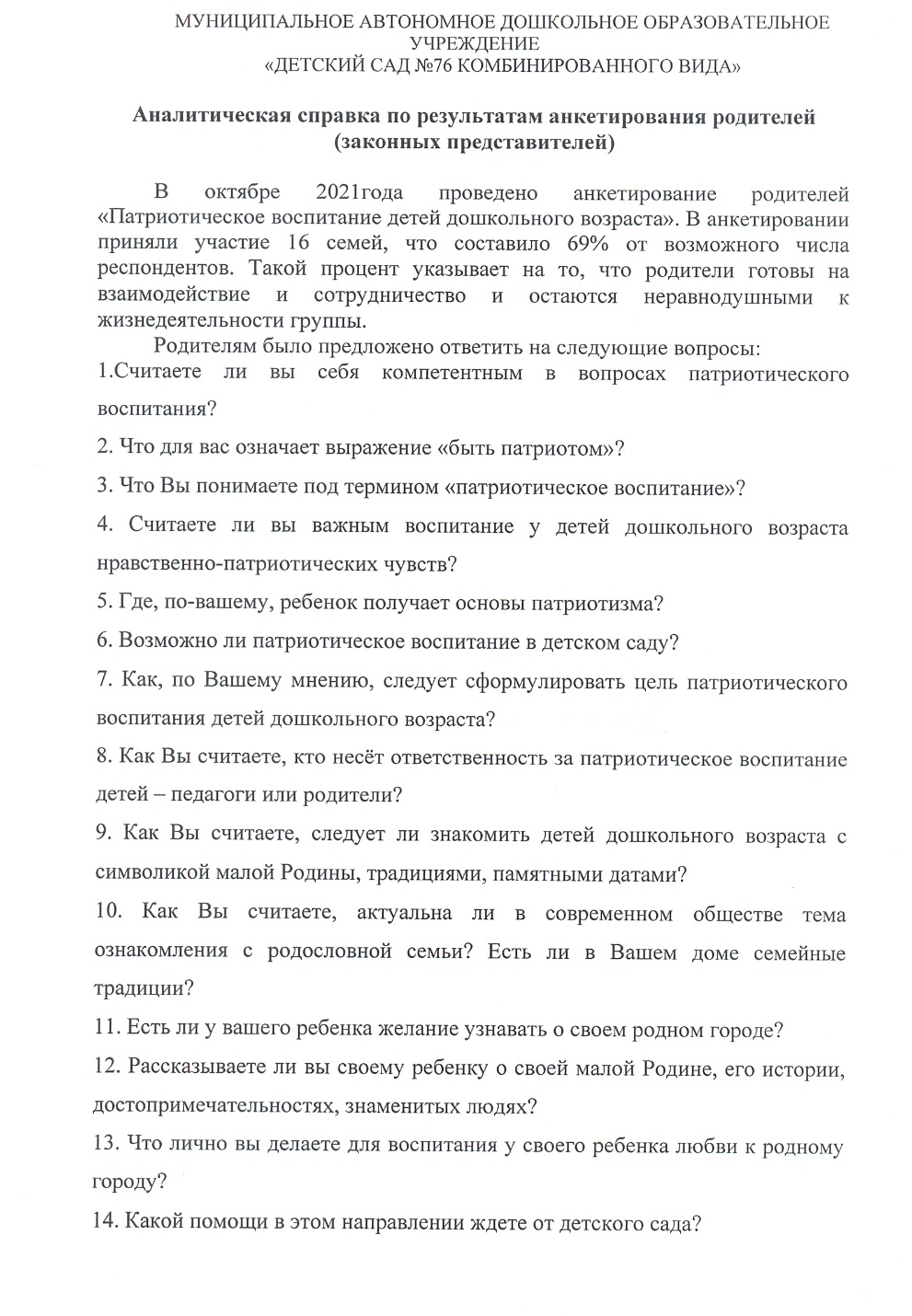 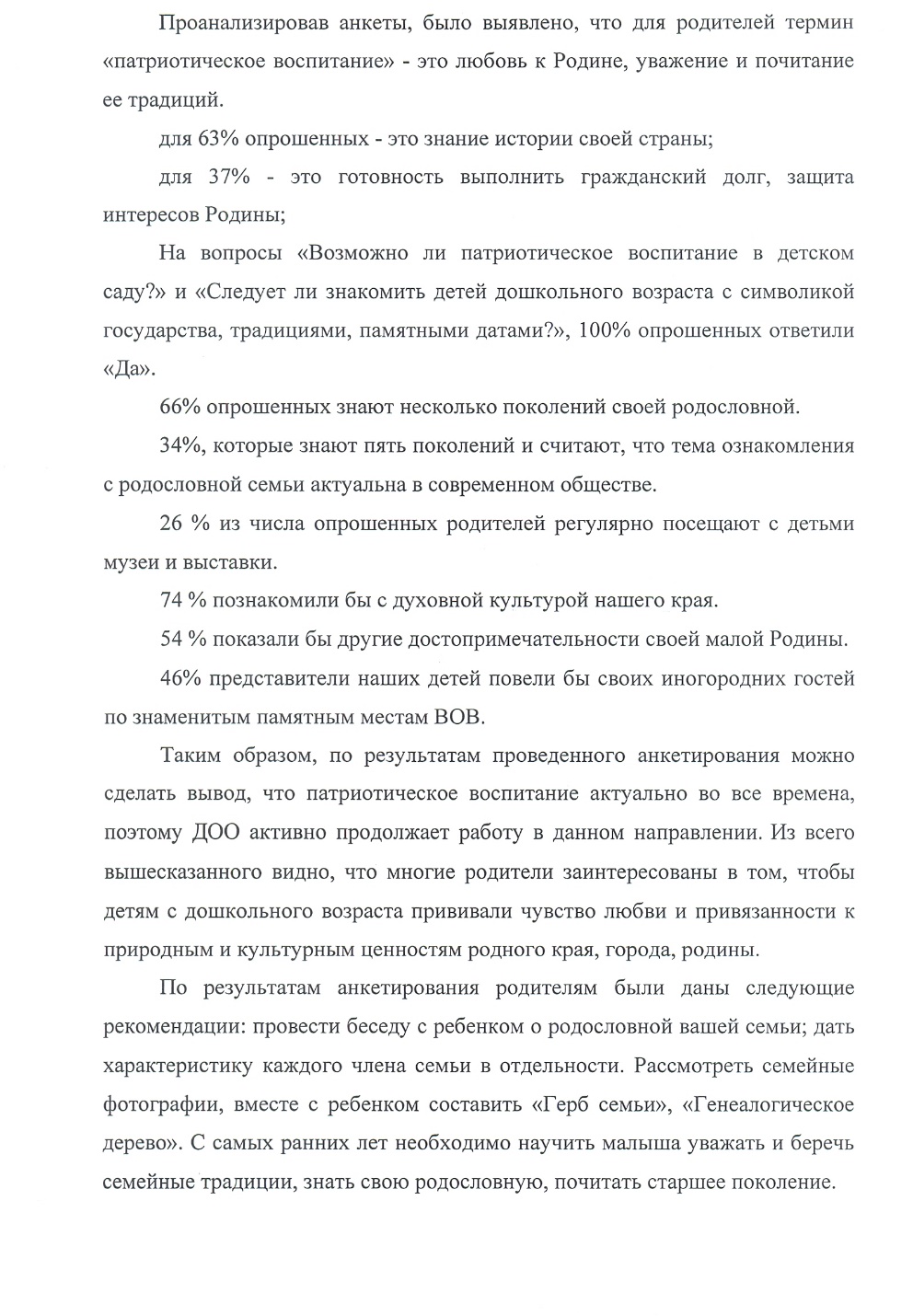 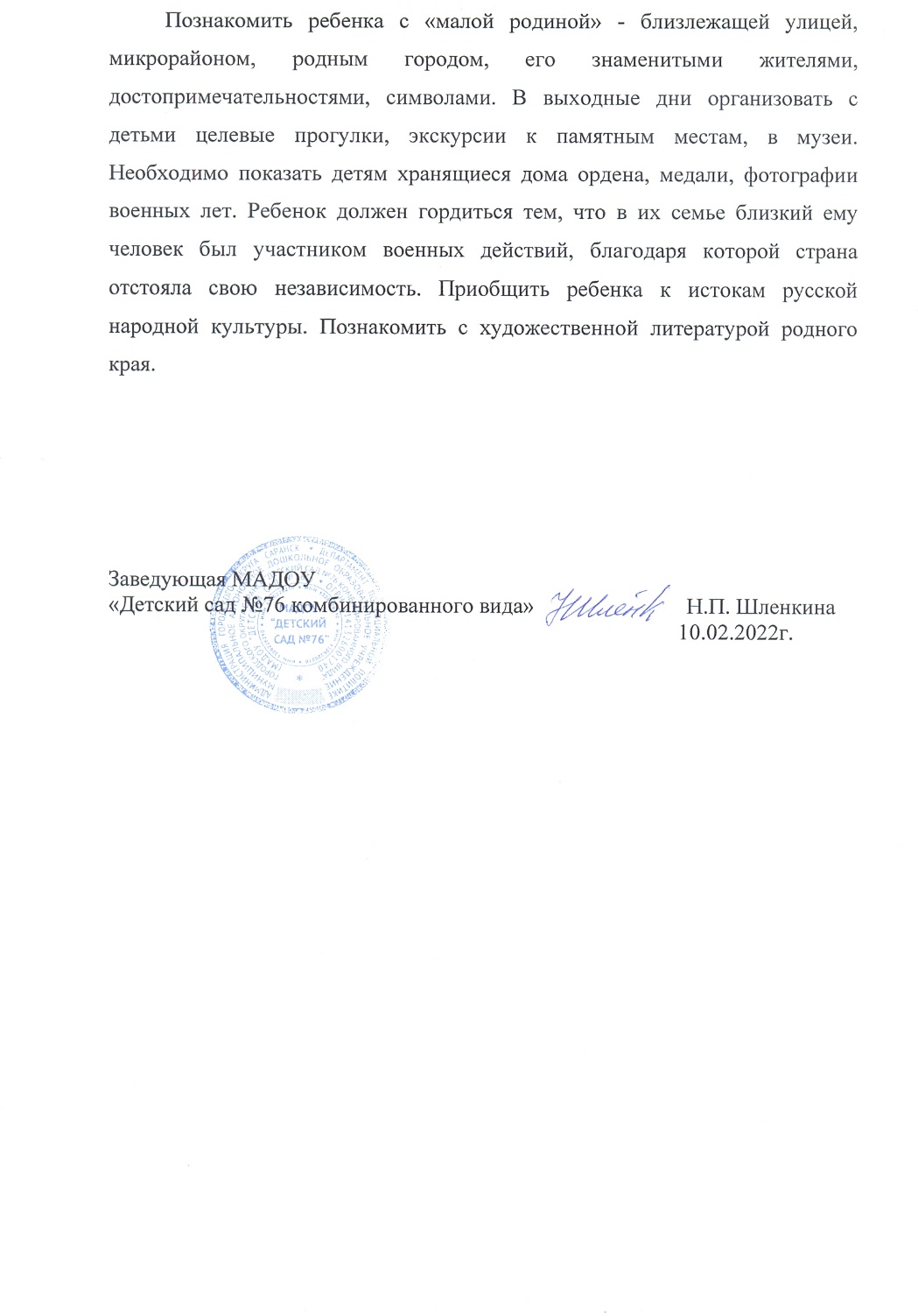 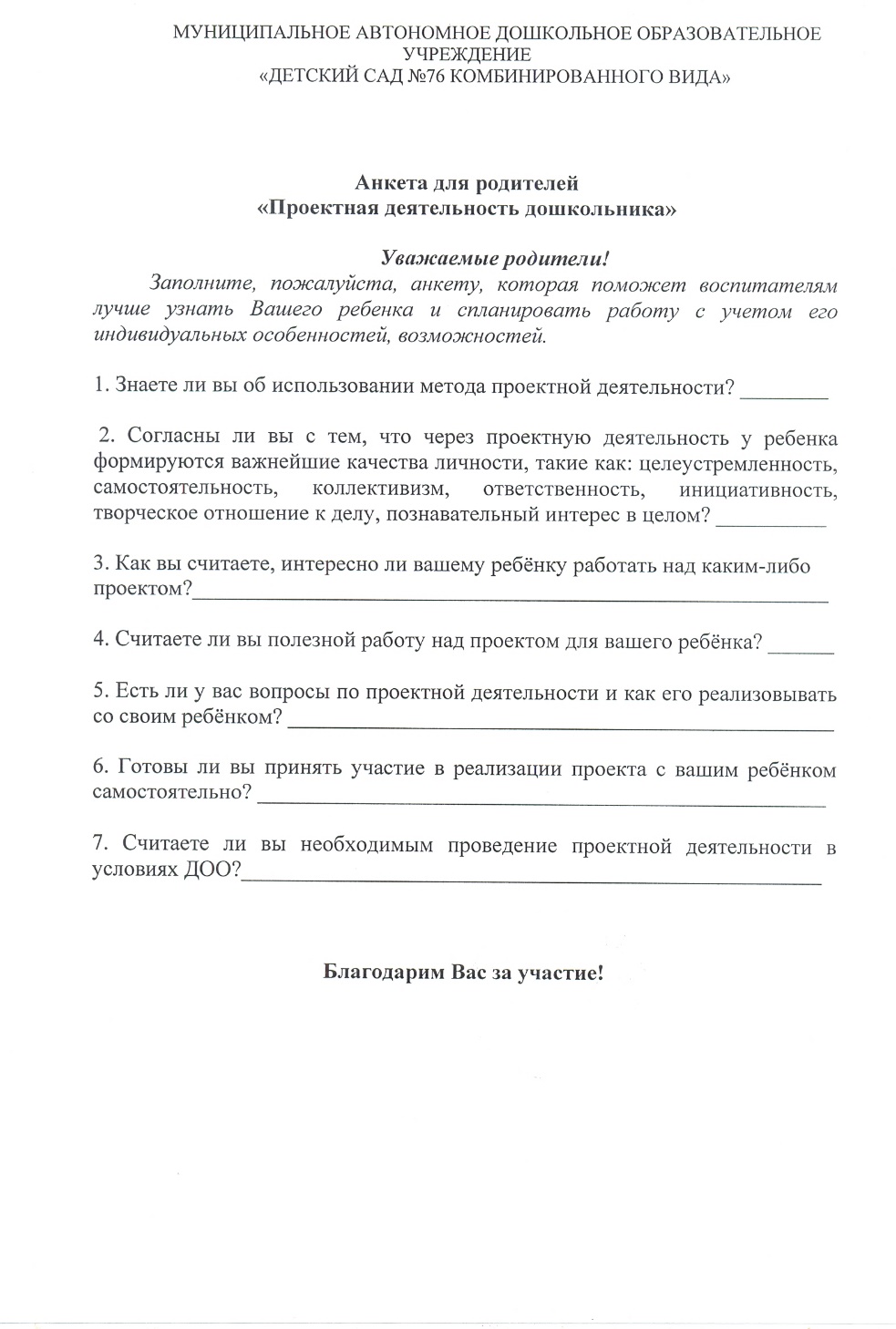 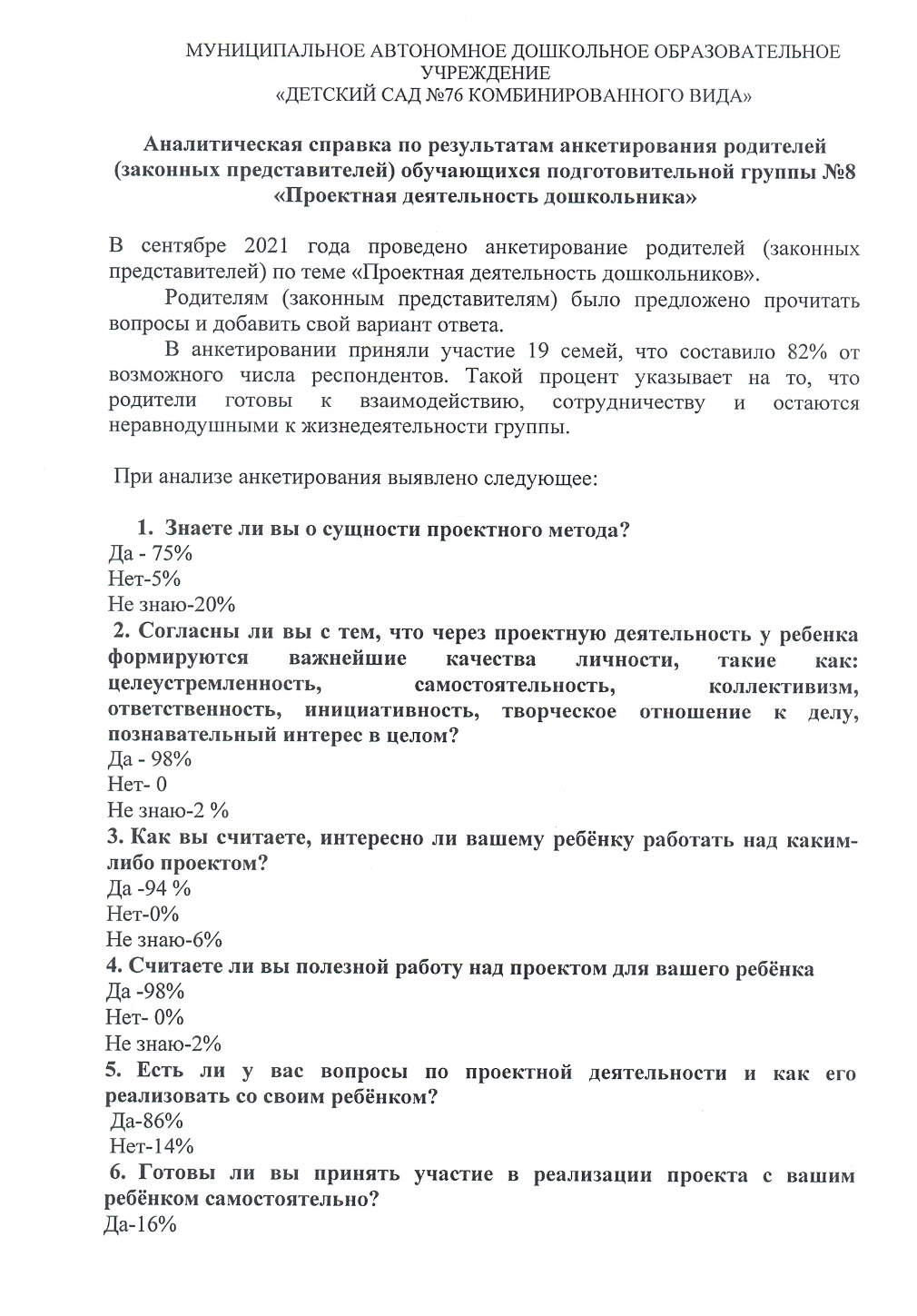 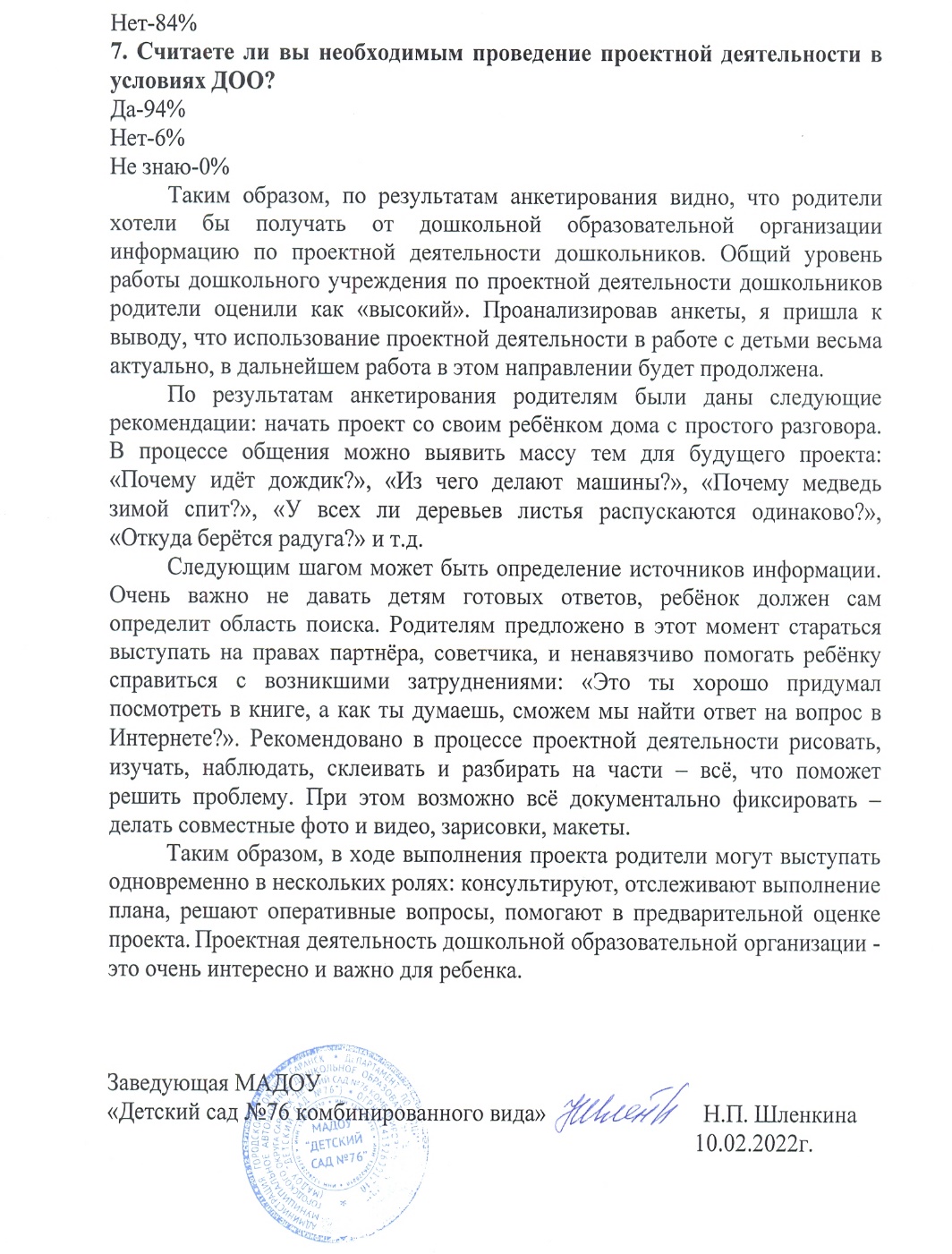 Участие педагога в профессиональных конкурсах
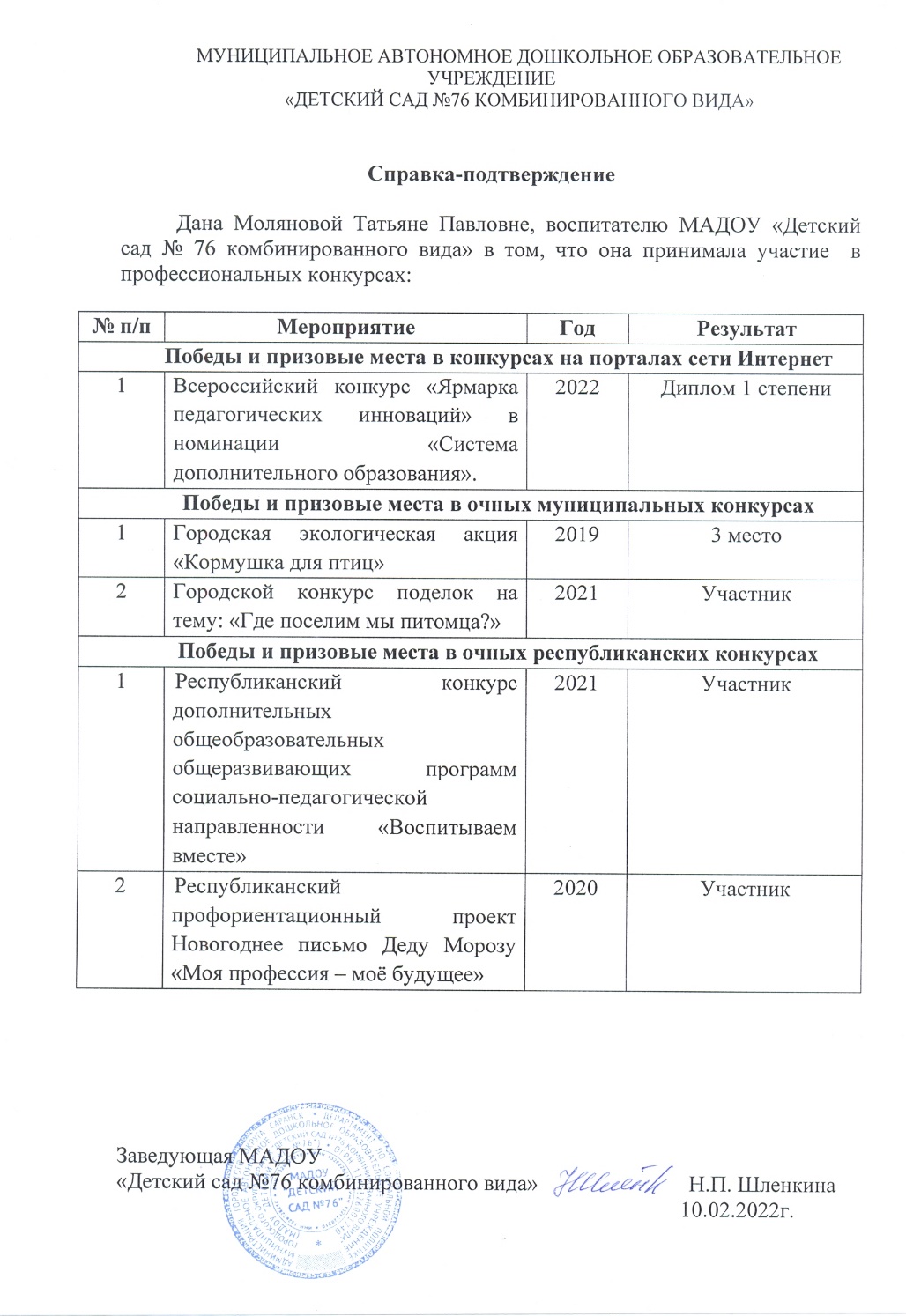 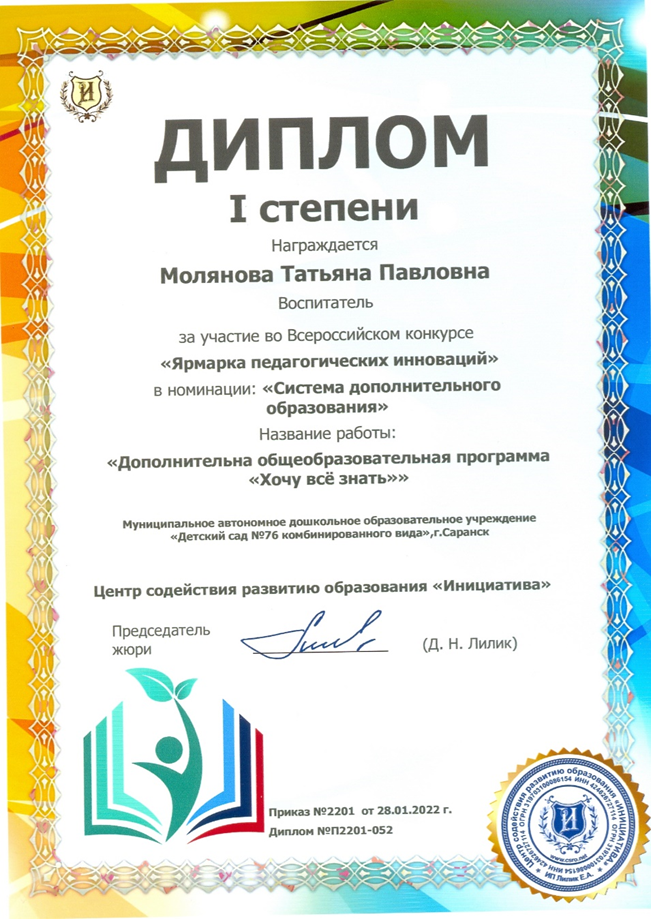 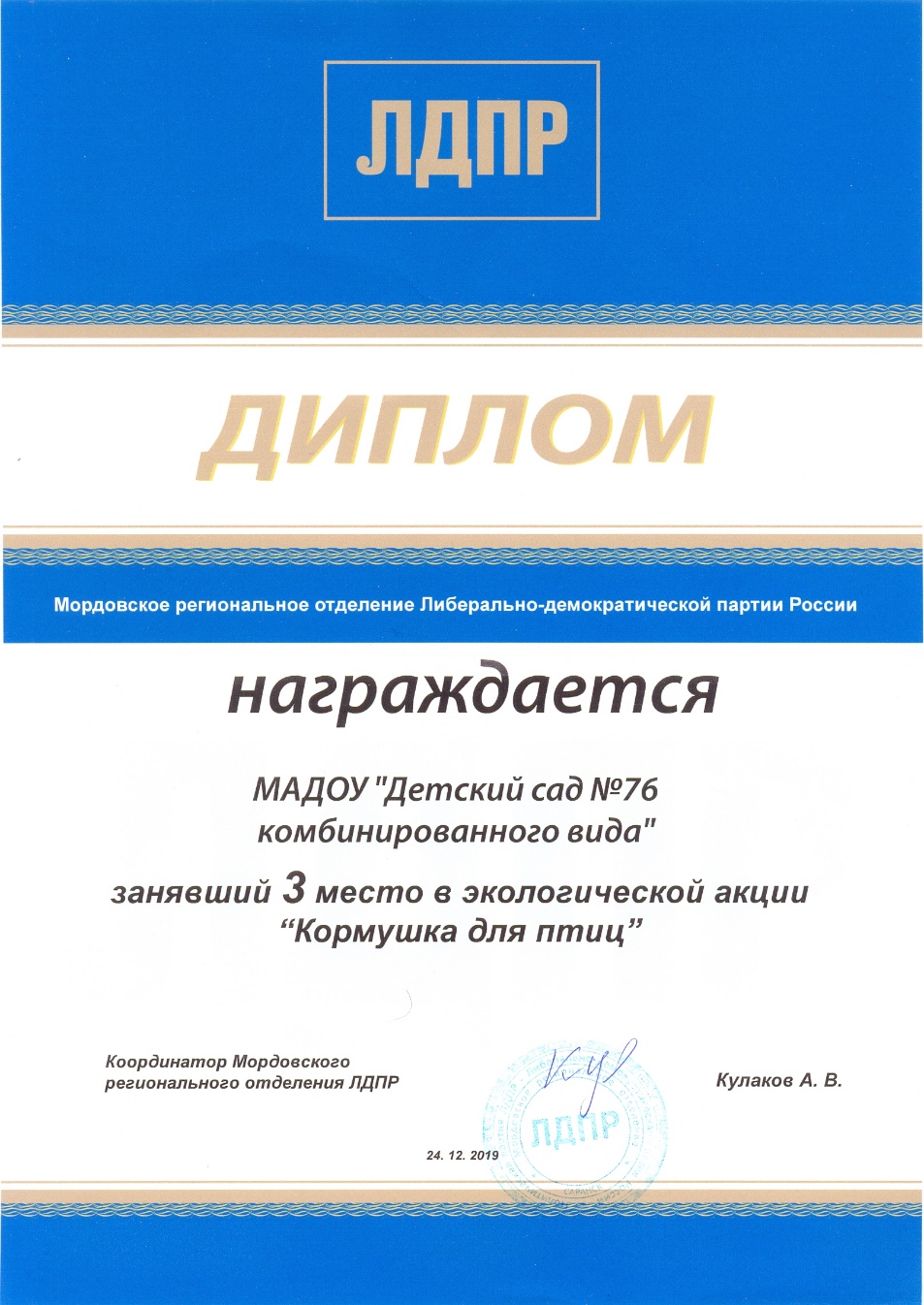 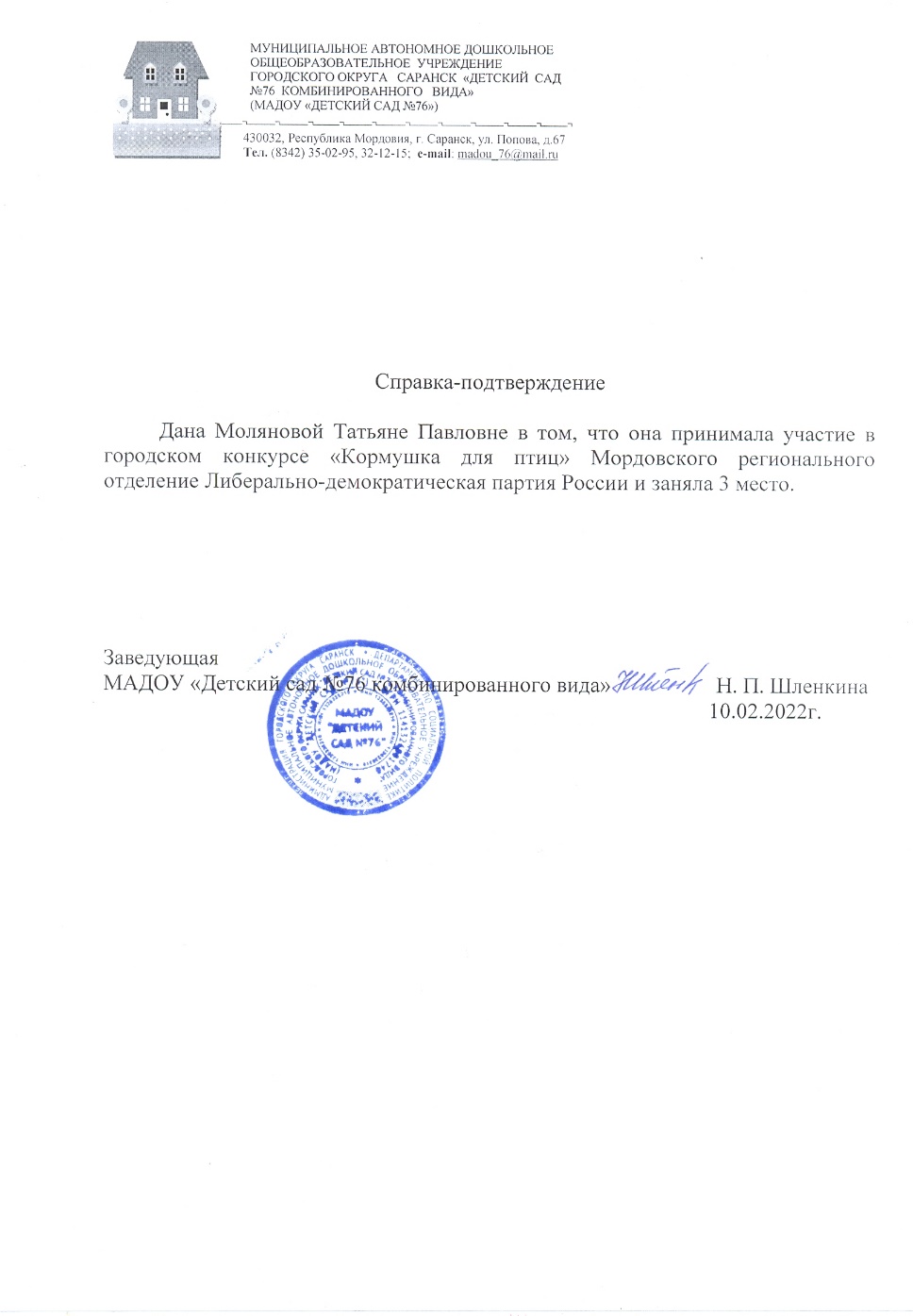 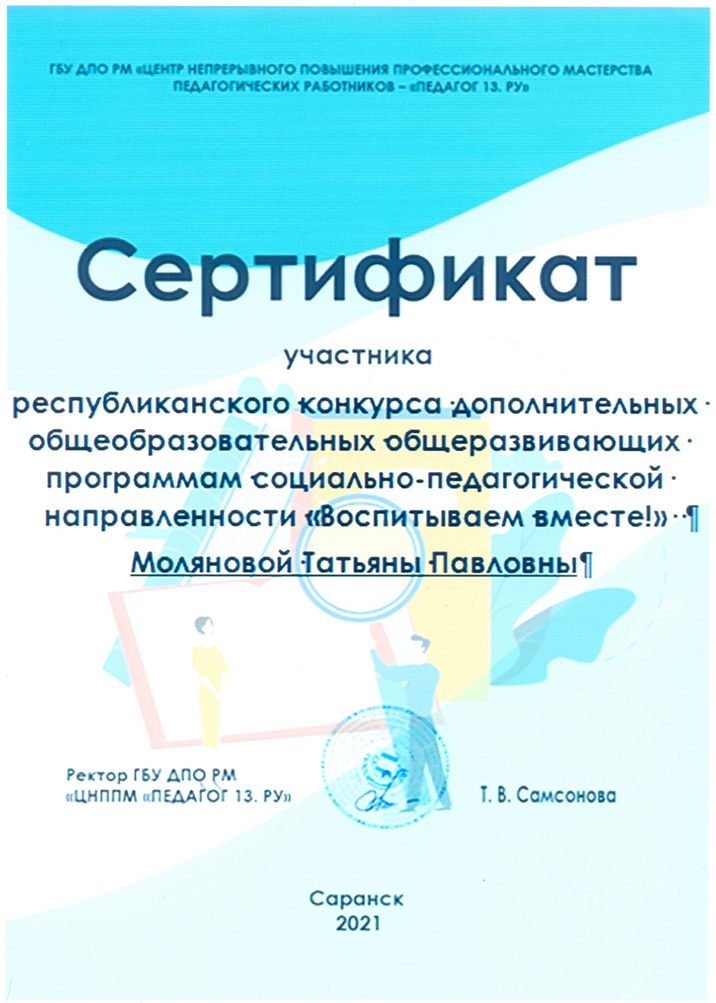 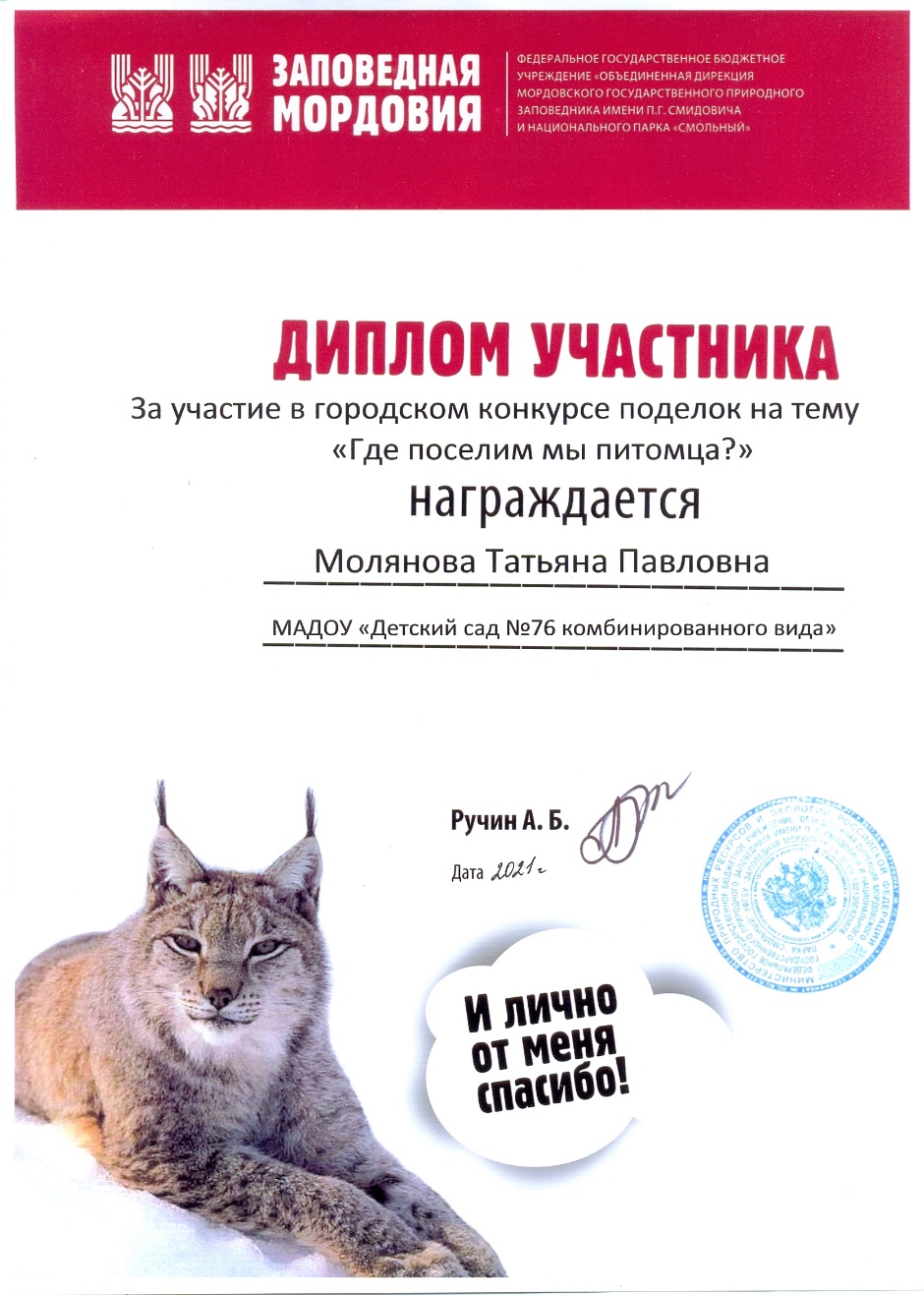 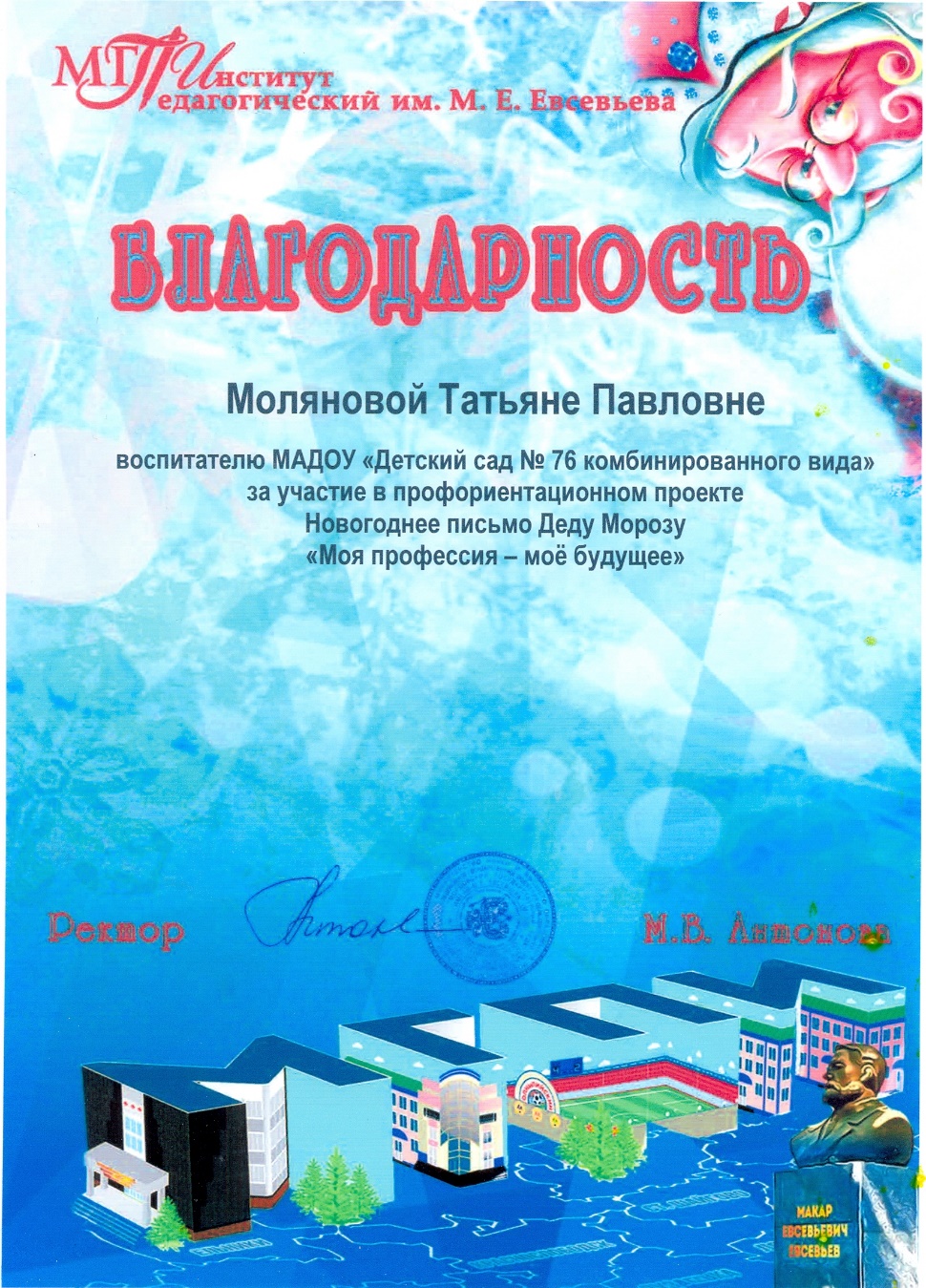 Награды и поощрения
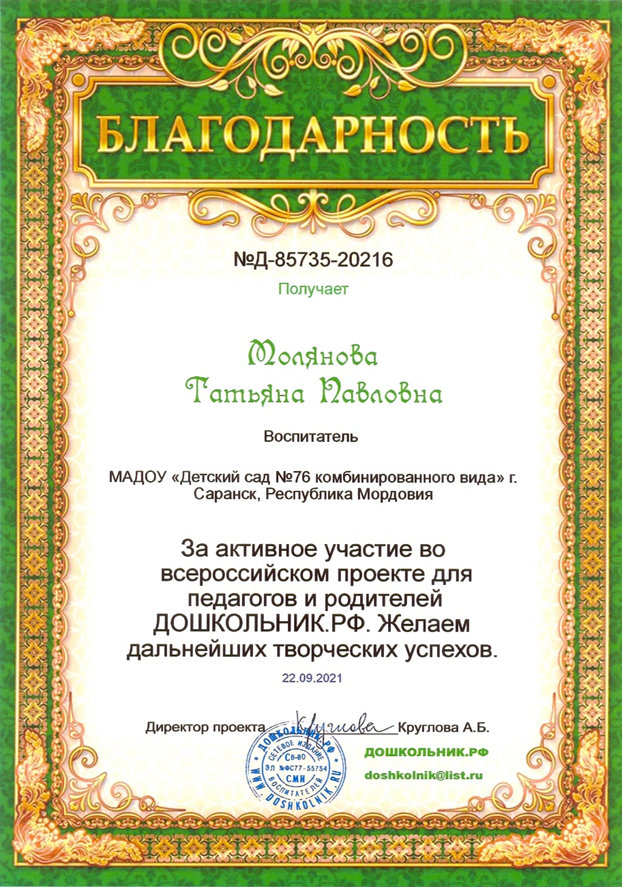 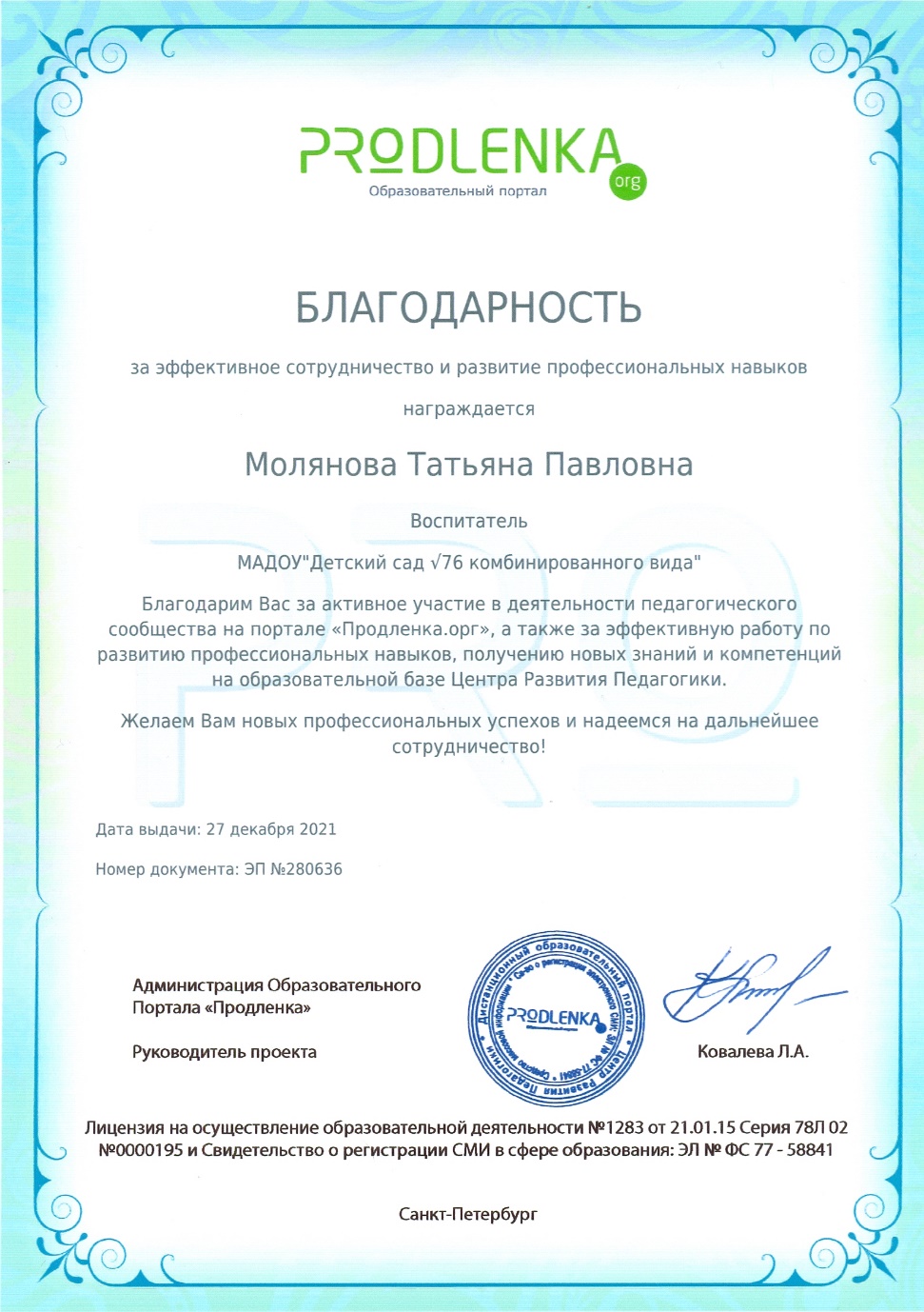 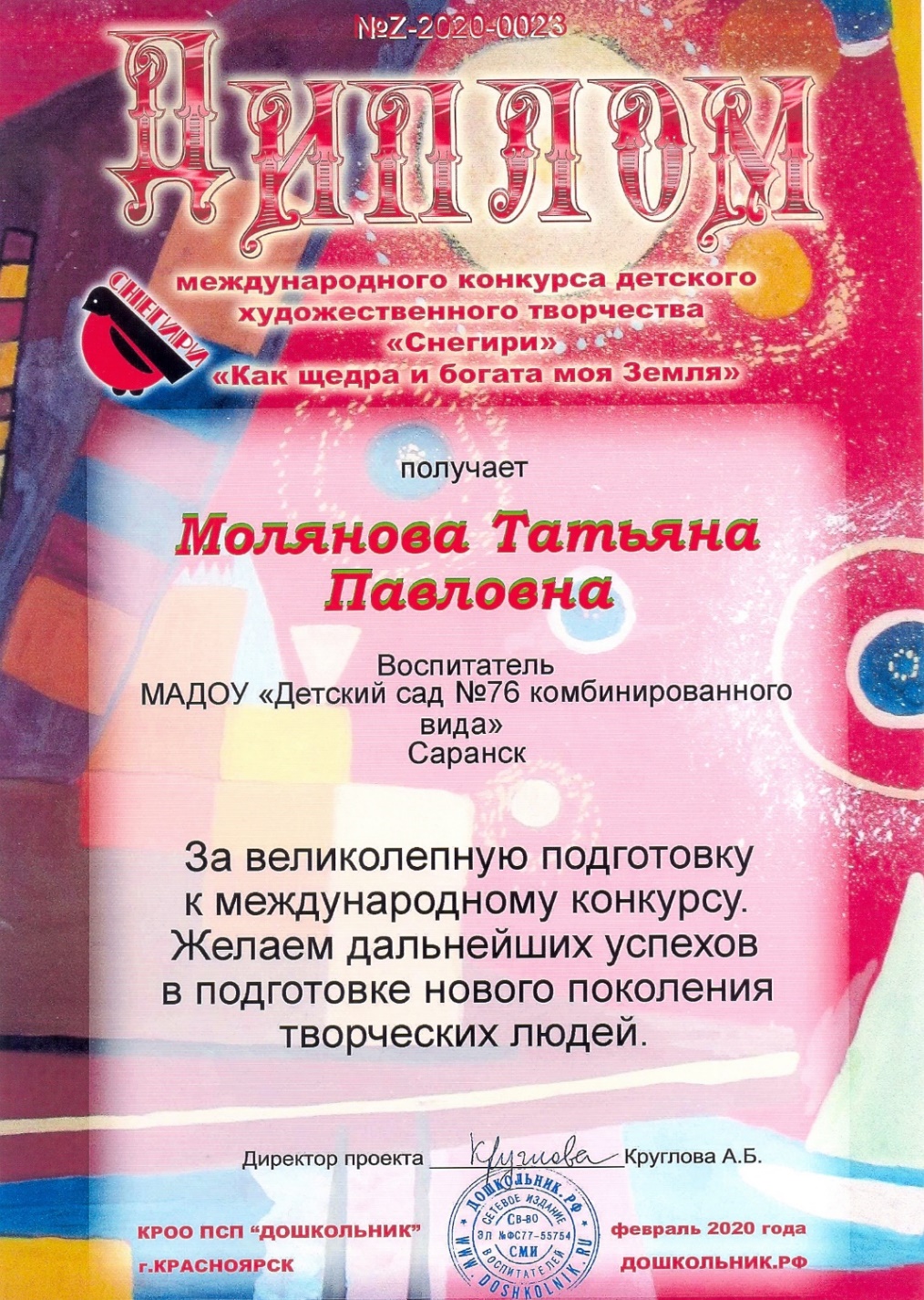 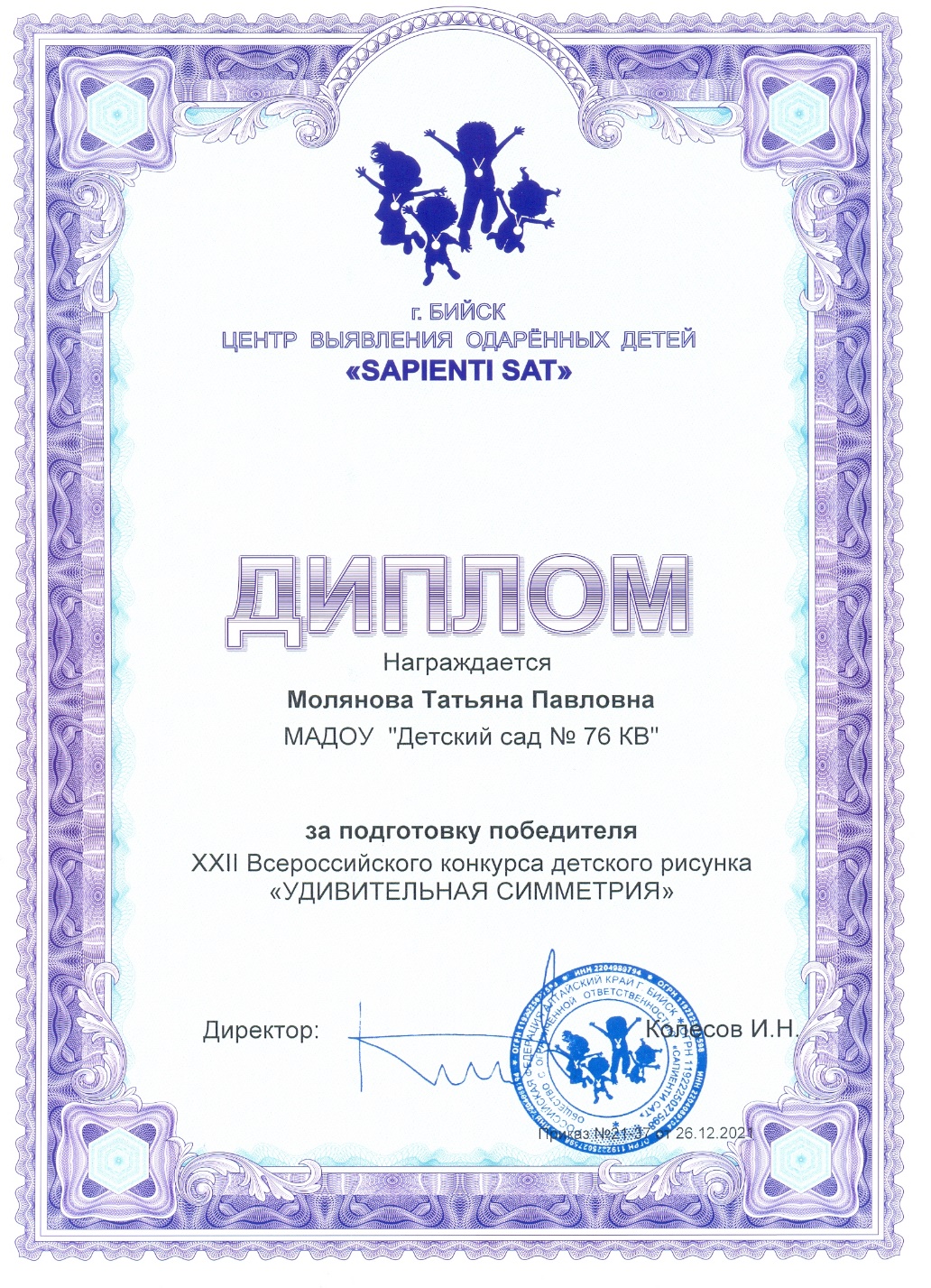 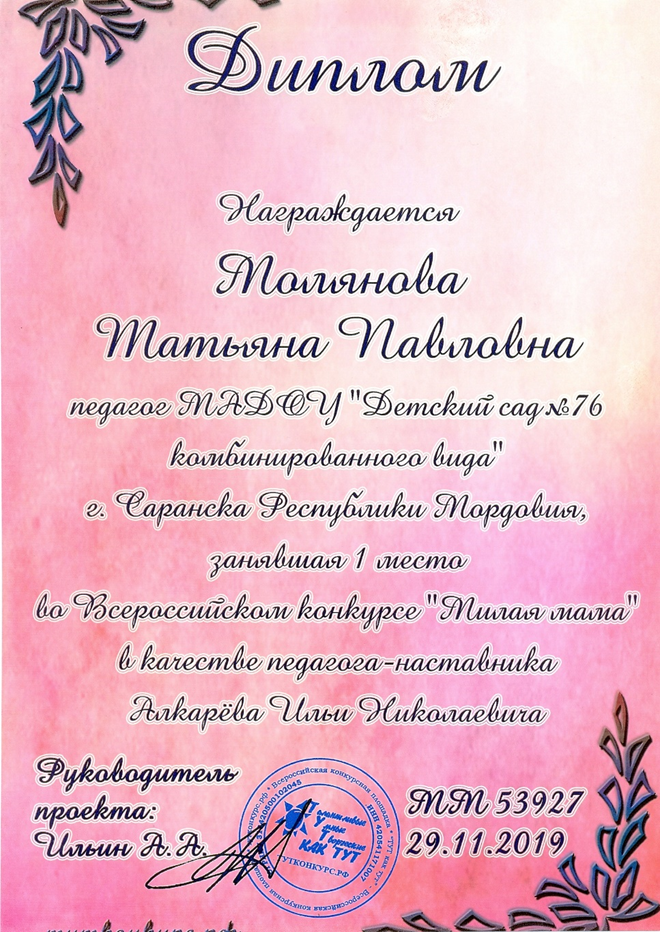 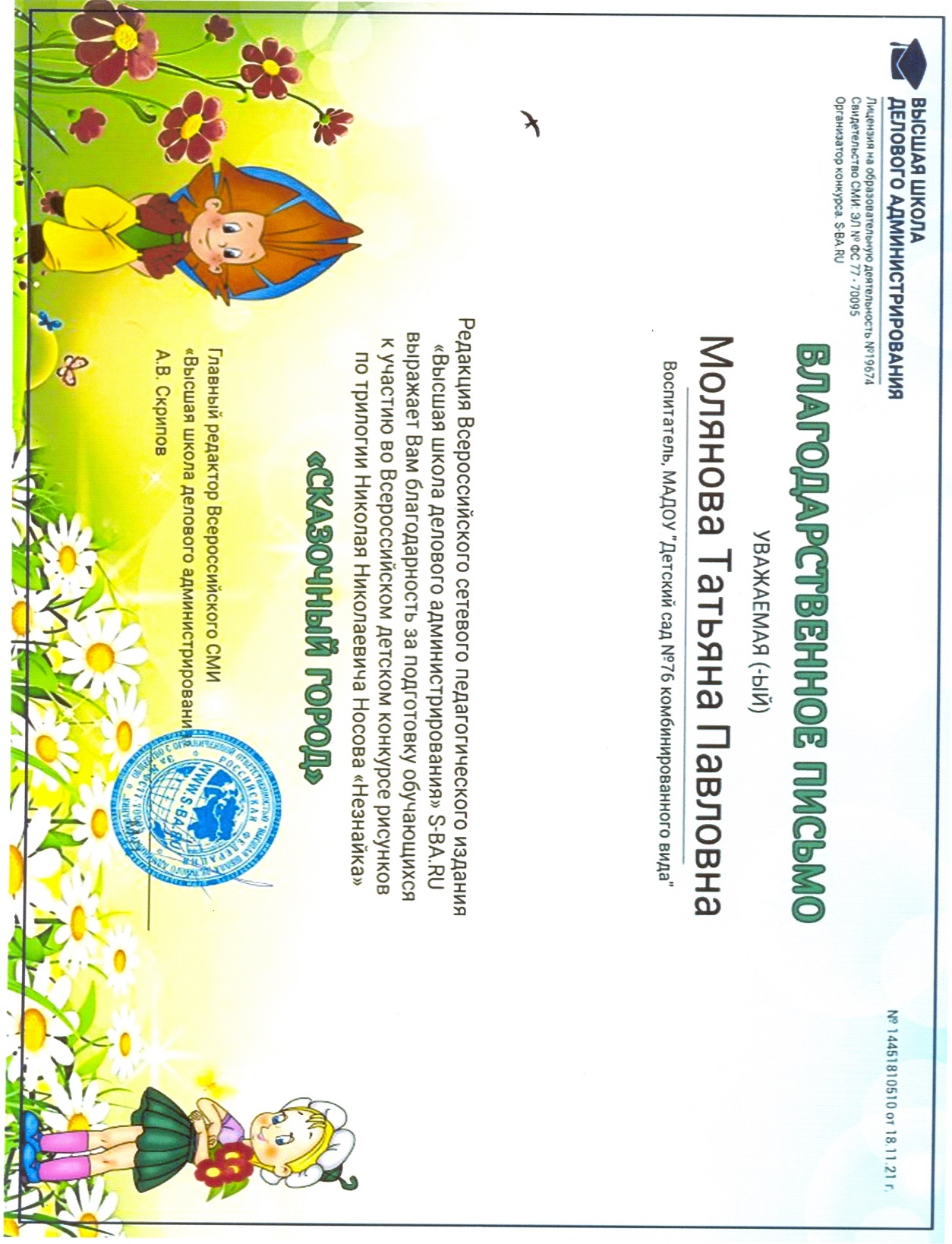 Спасибо за внимание !